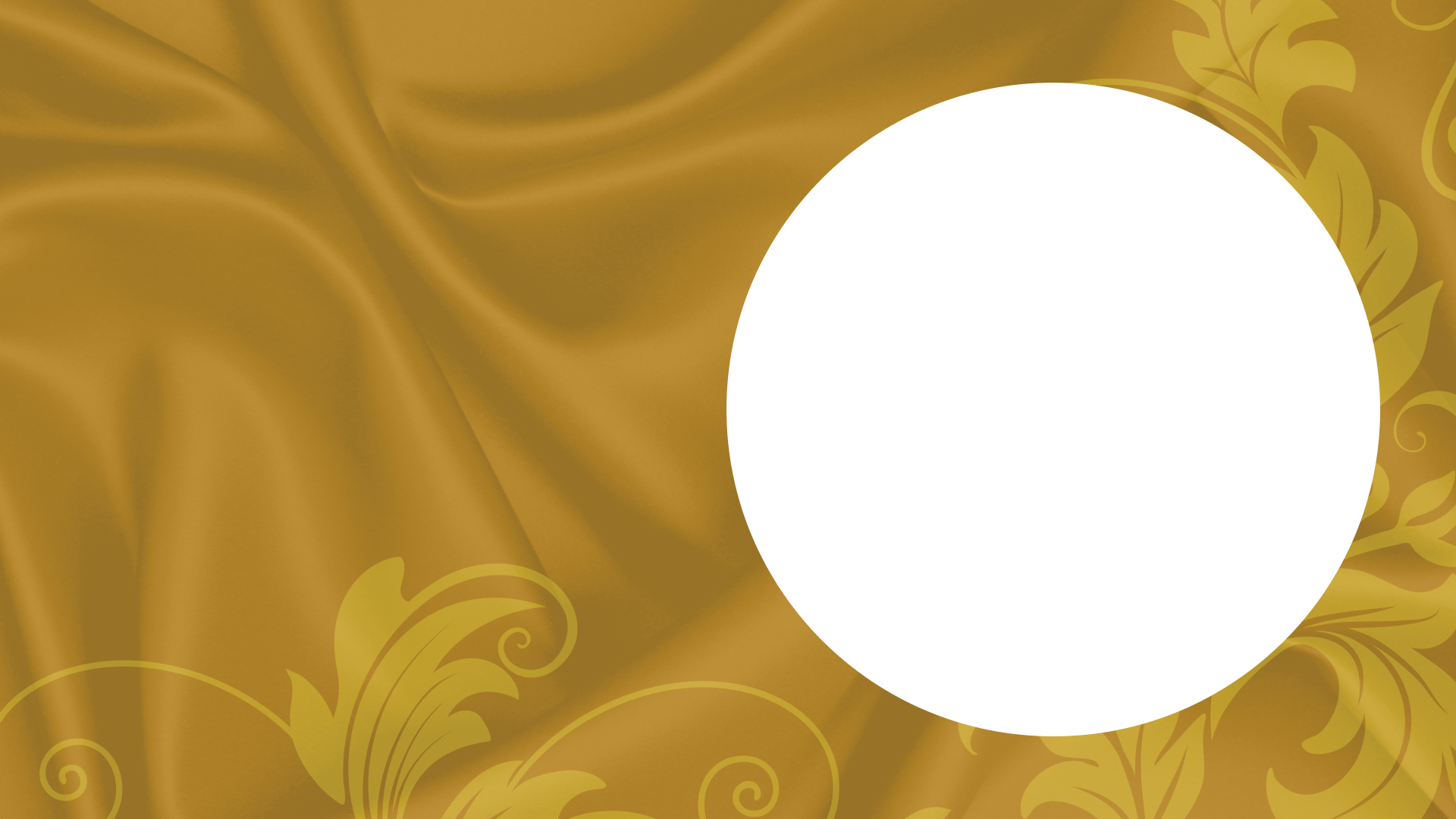 Российская наука и техника в XVIII веке
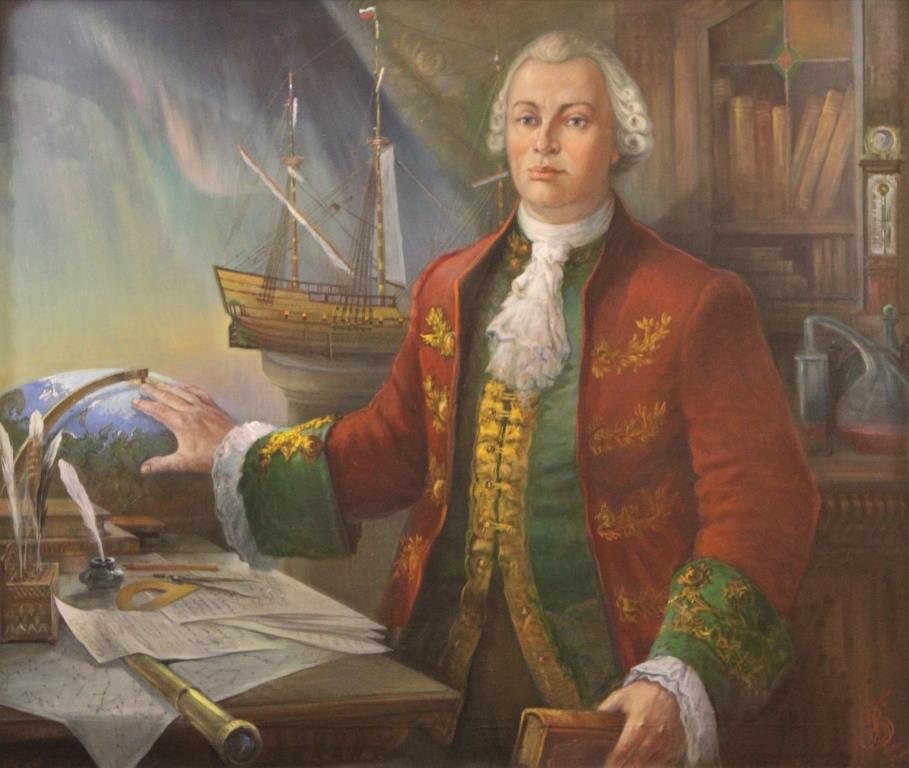 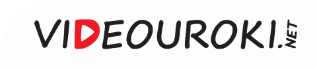 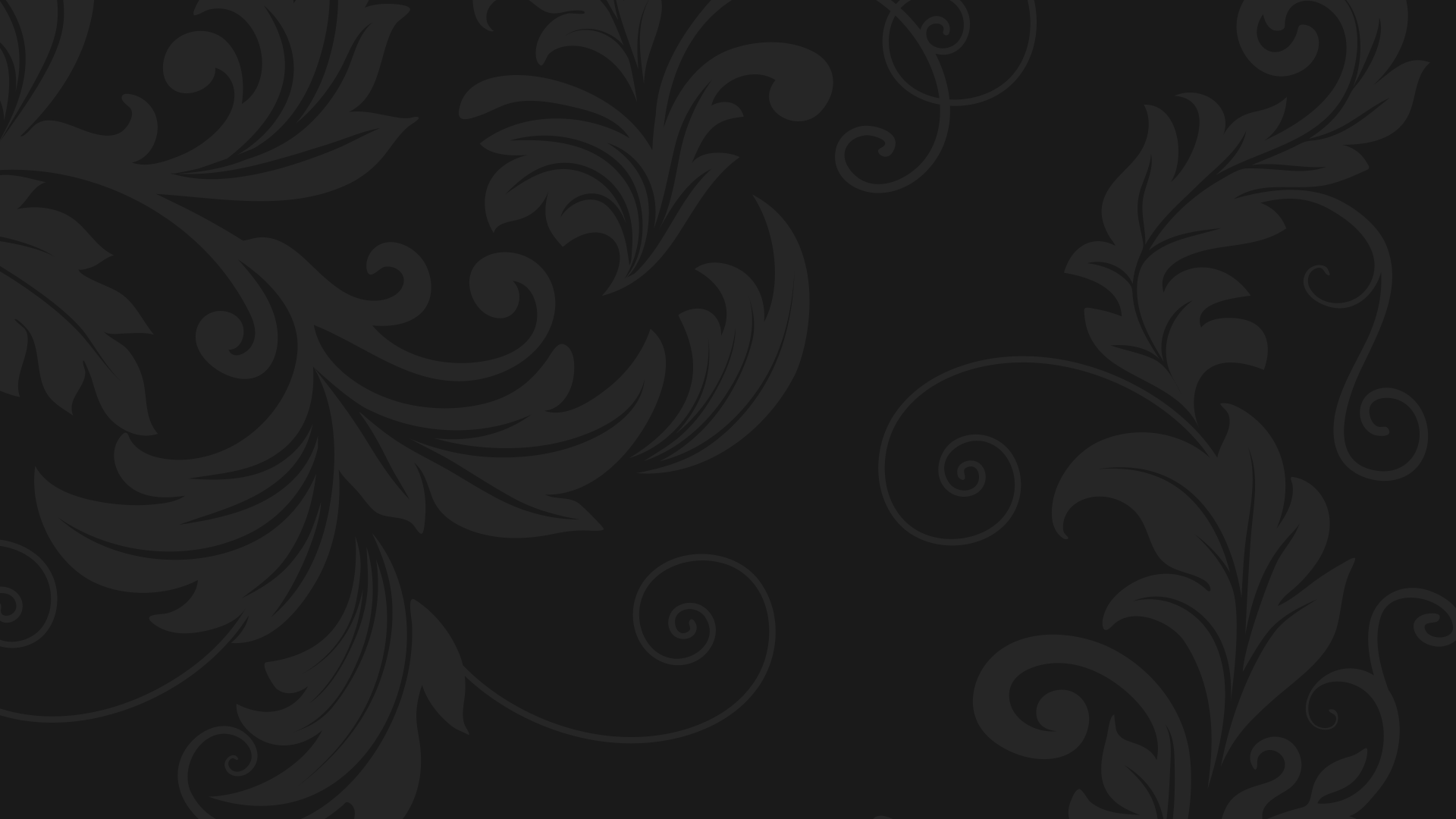 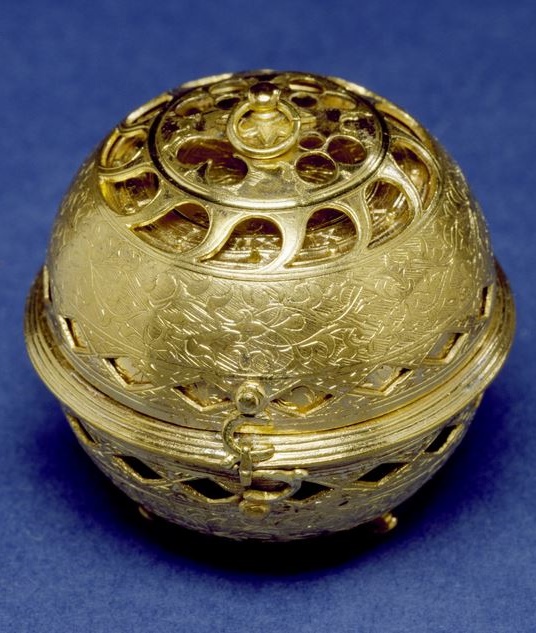 В Западной Европе большой популярностью пользовались произведения часового искусства с необычными механическими устройствами.
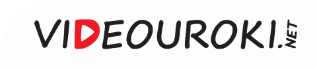 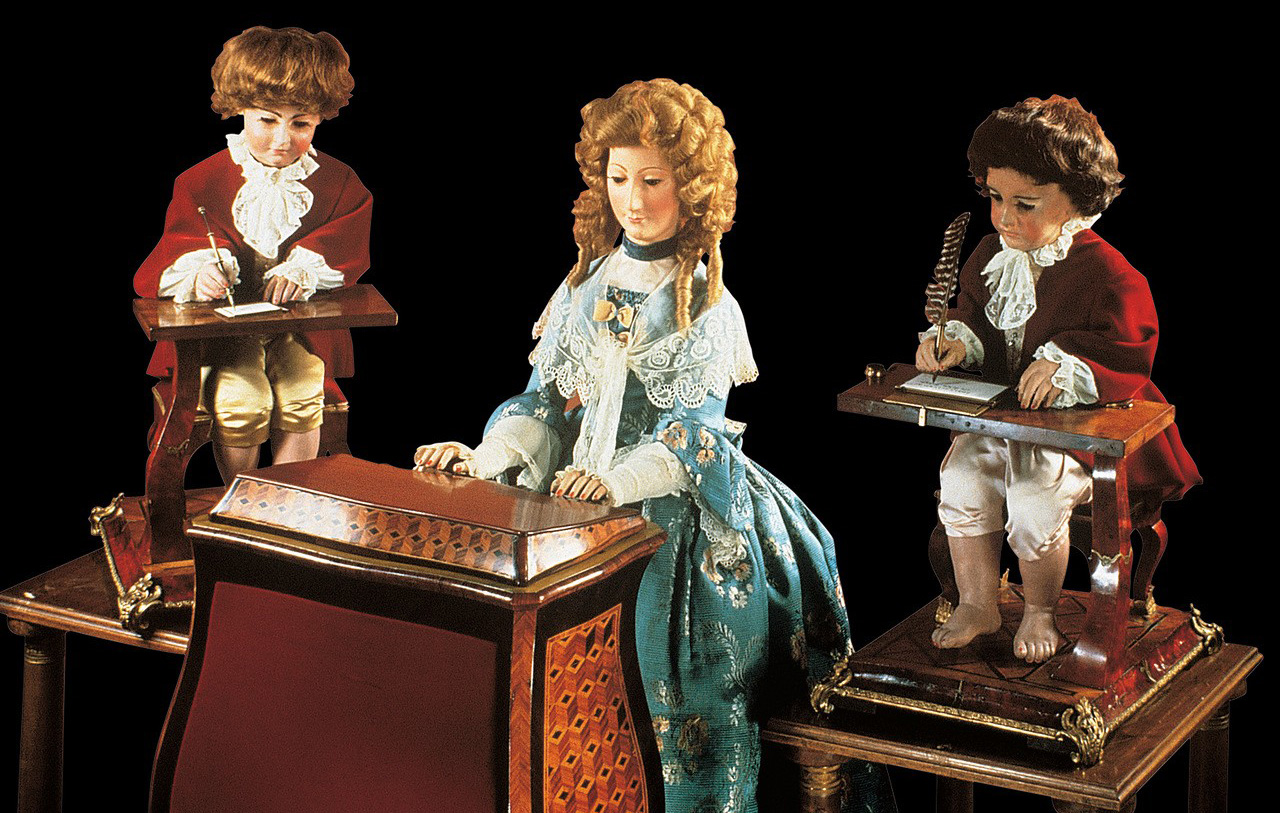 Автоматоны (заводные механизмы) Пьера 
Жаке-Дроза
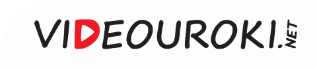 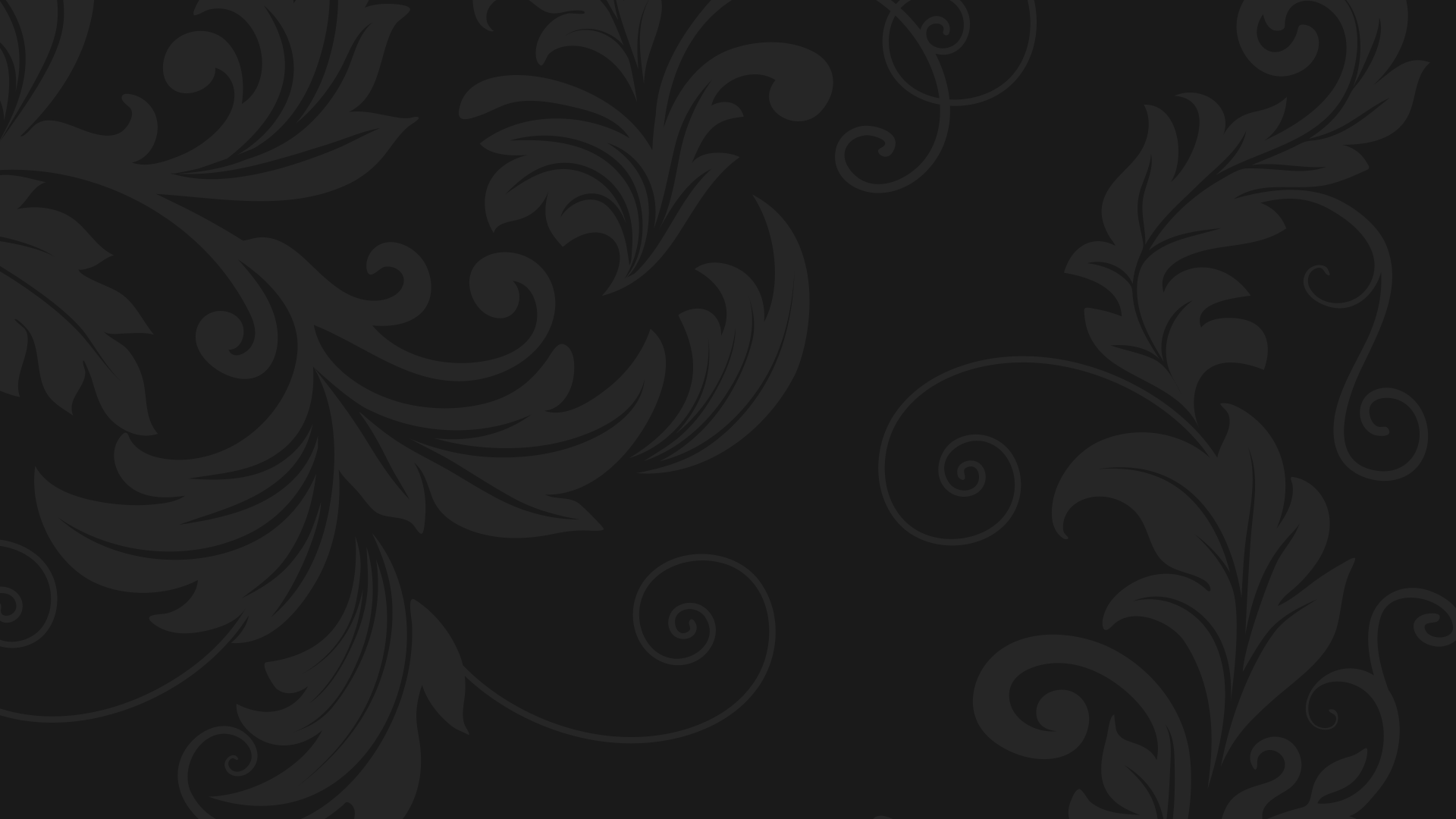 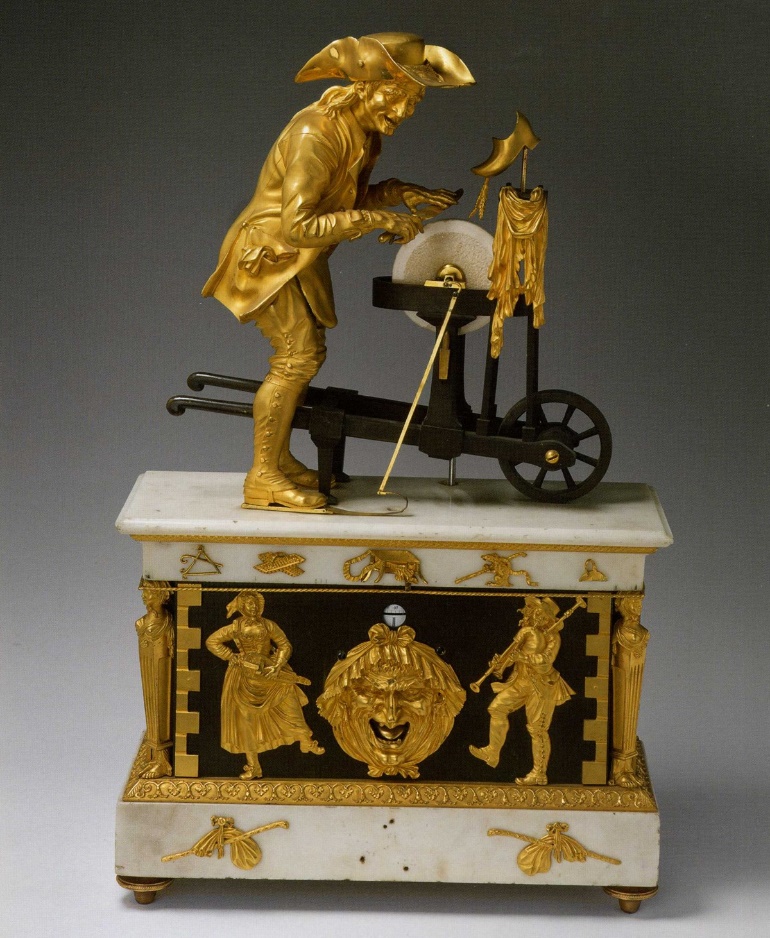 В России музыкальные часы украшали интерьеры императорских дворцов, особняков знатных людей.
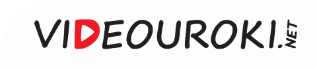 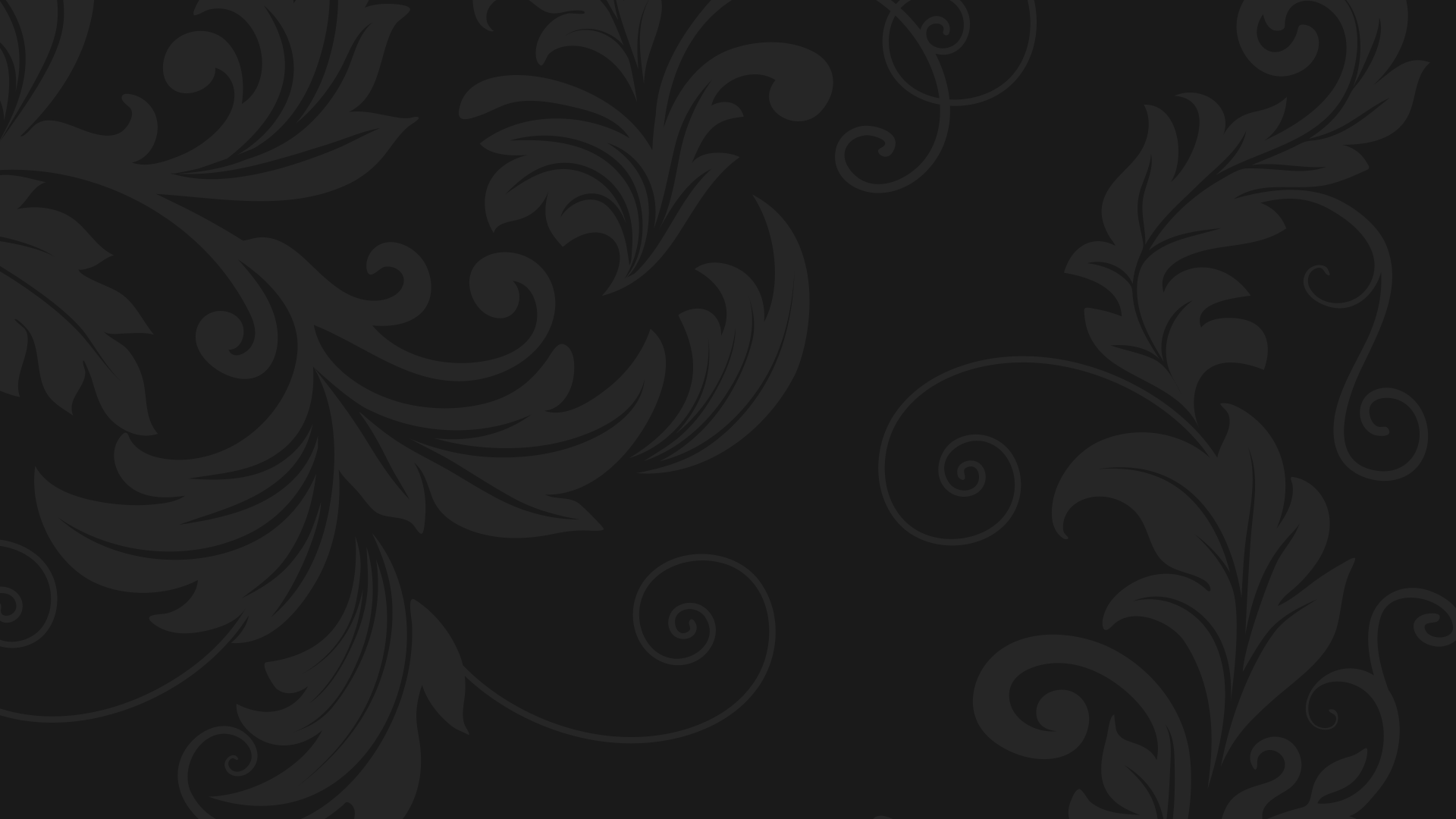 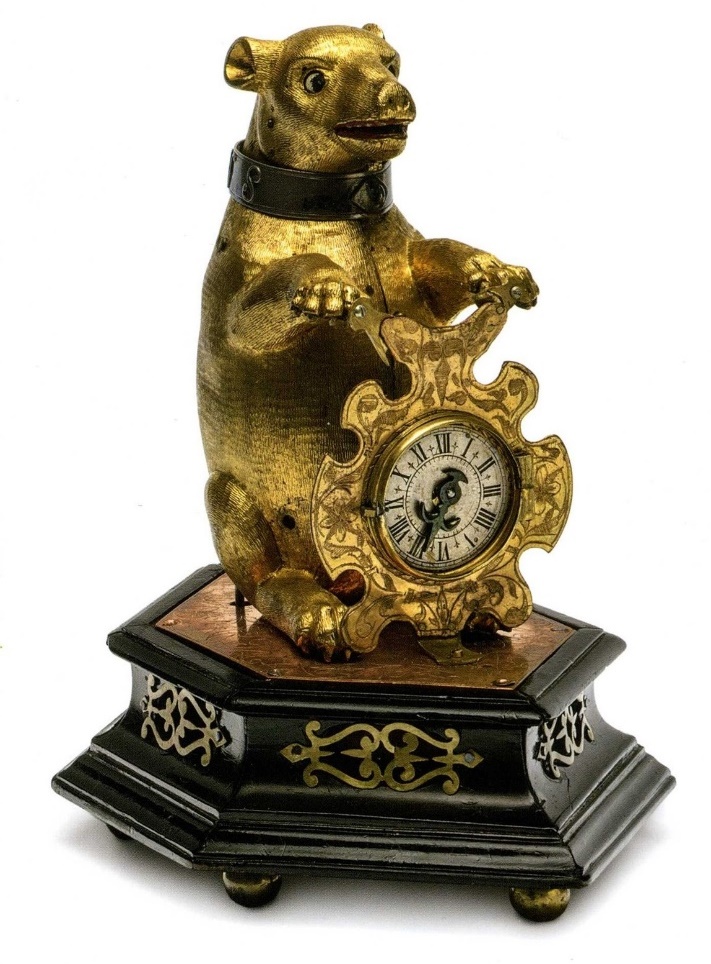 Настольные часы
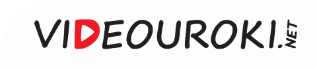 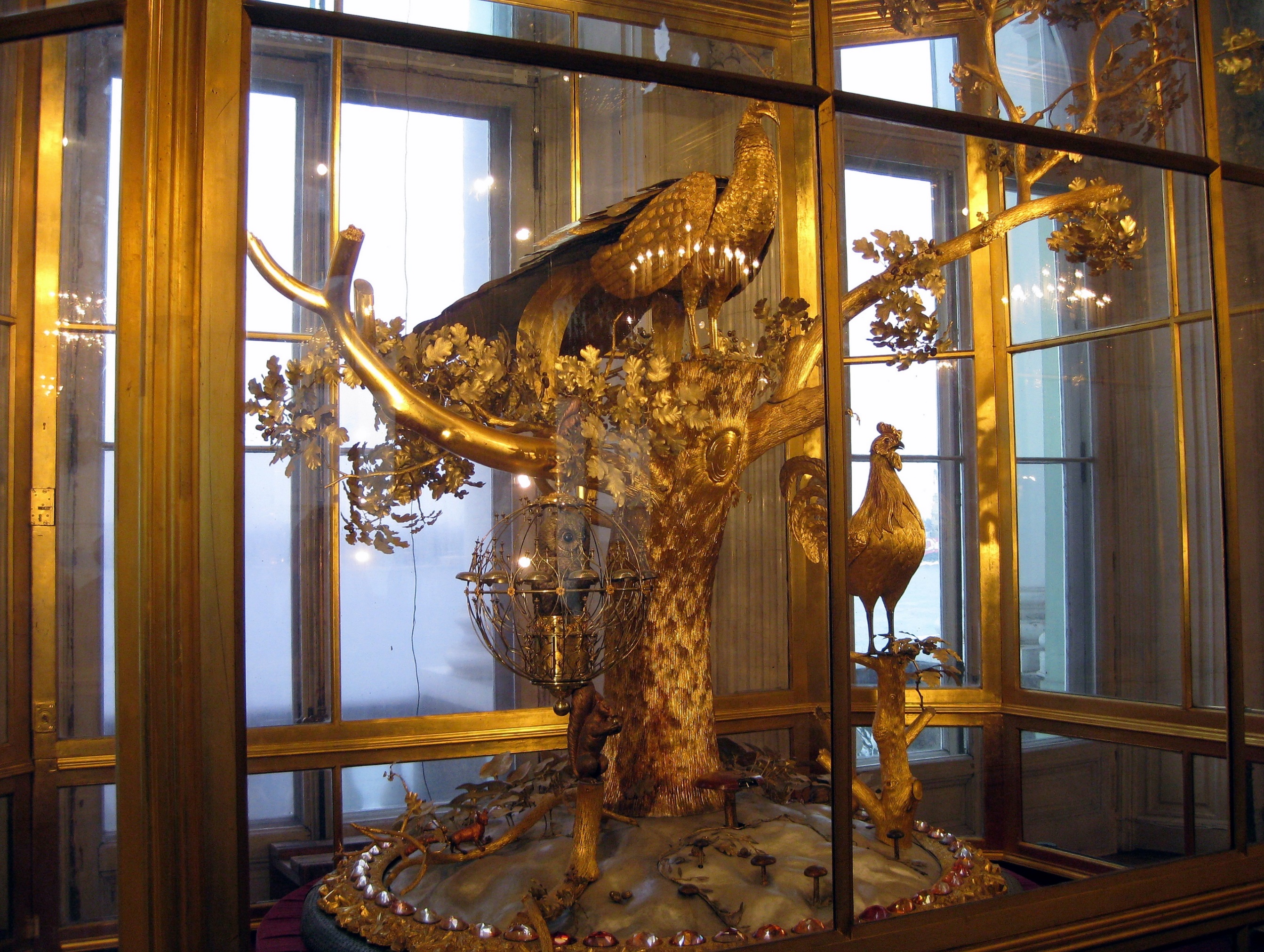 Часы «Павлин» в Павильонном зале Малого Эрмитажа
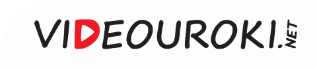 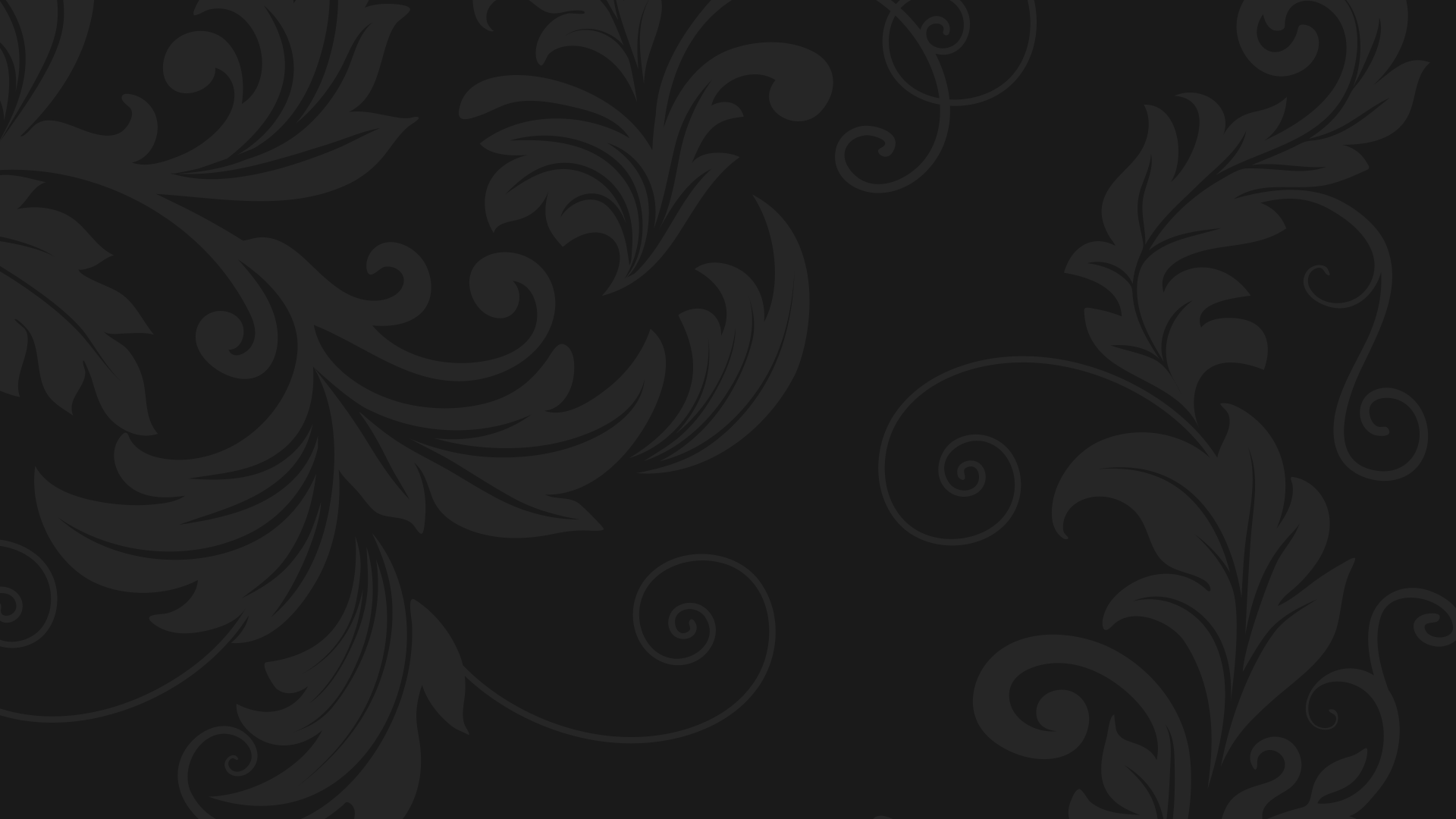 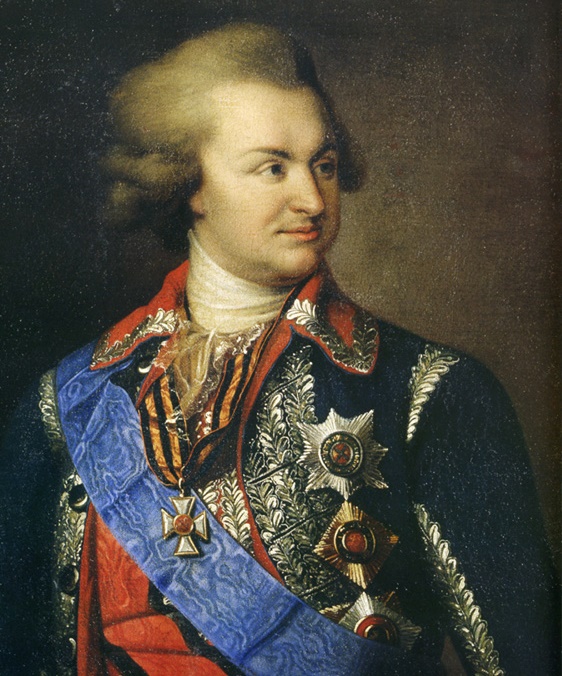 В 1777 году фаворит Екатерины II Григорий Потёмкин приобрёл часы «Павлин» ей в подарок.
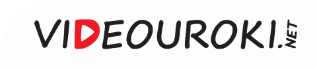 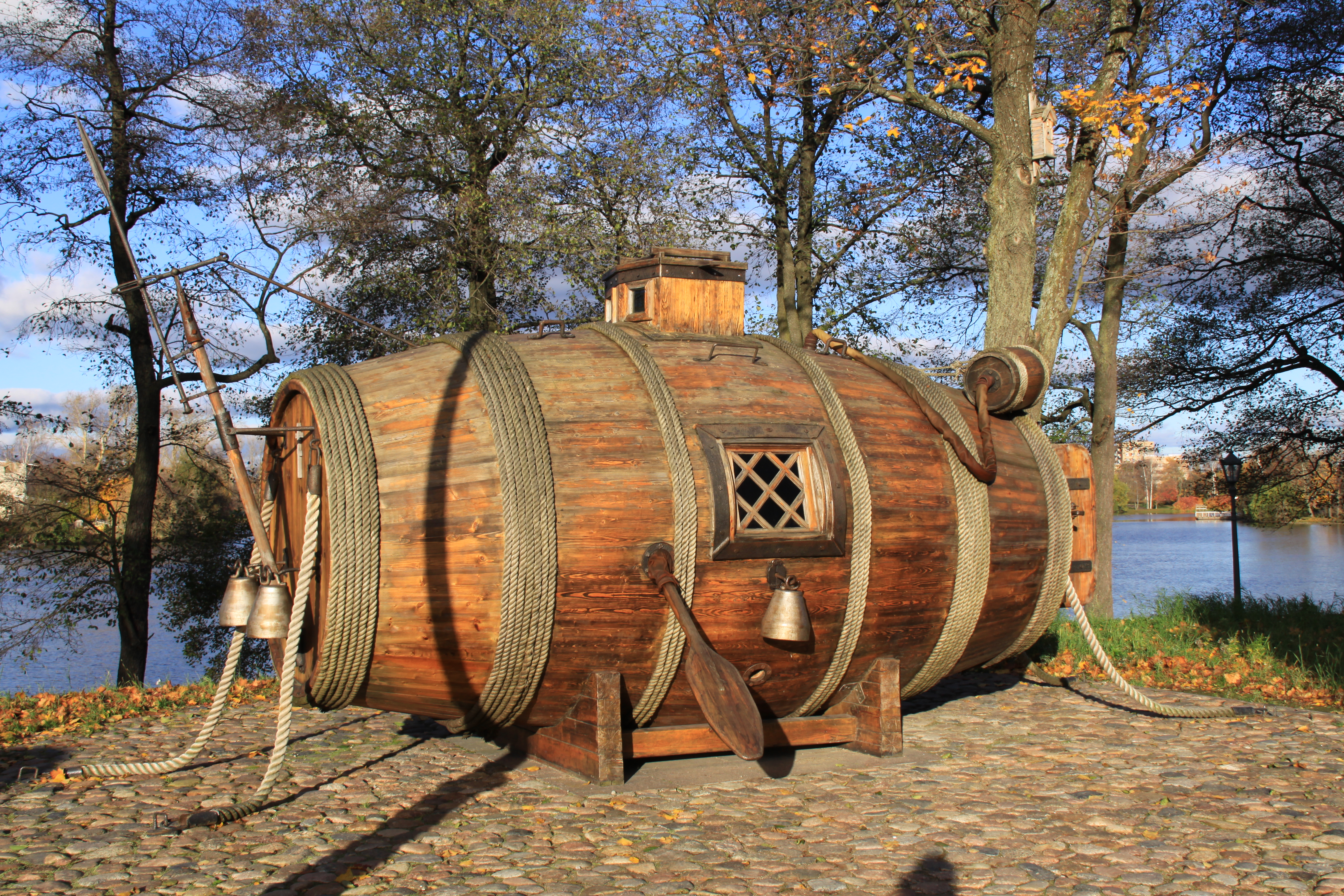 Макет «потаённого судна» Ефима Никонова
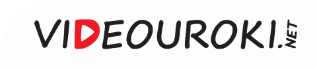 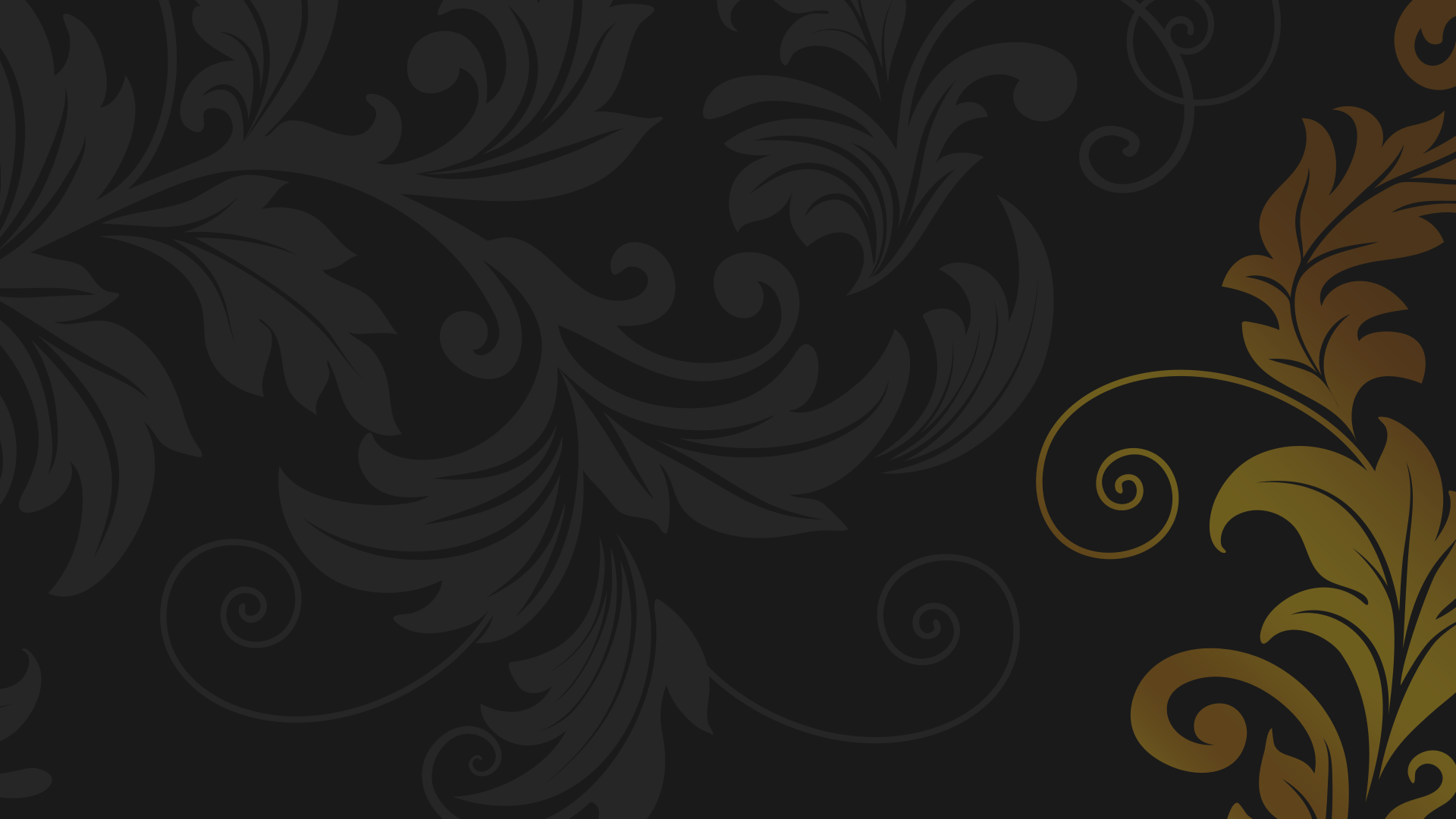 Вопросы занятия
1
Создание Академии наук.
2
Зарождение исторической науки и первые музеи.
3
Развитие естественных наук и техники.
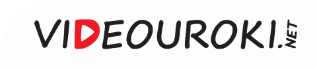 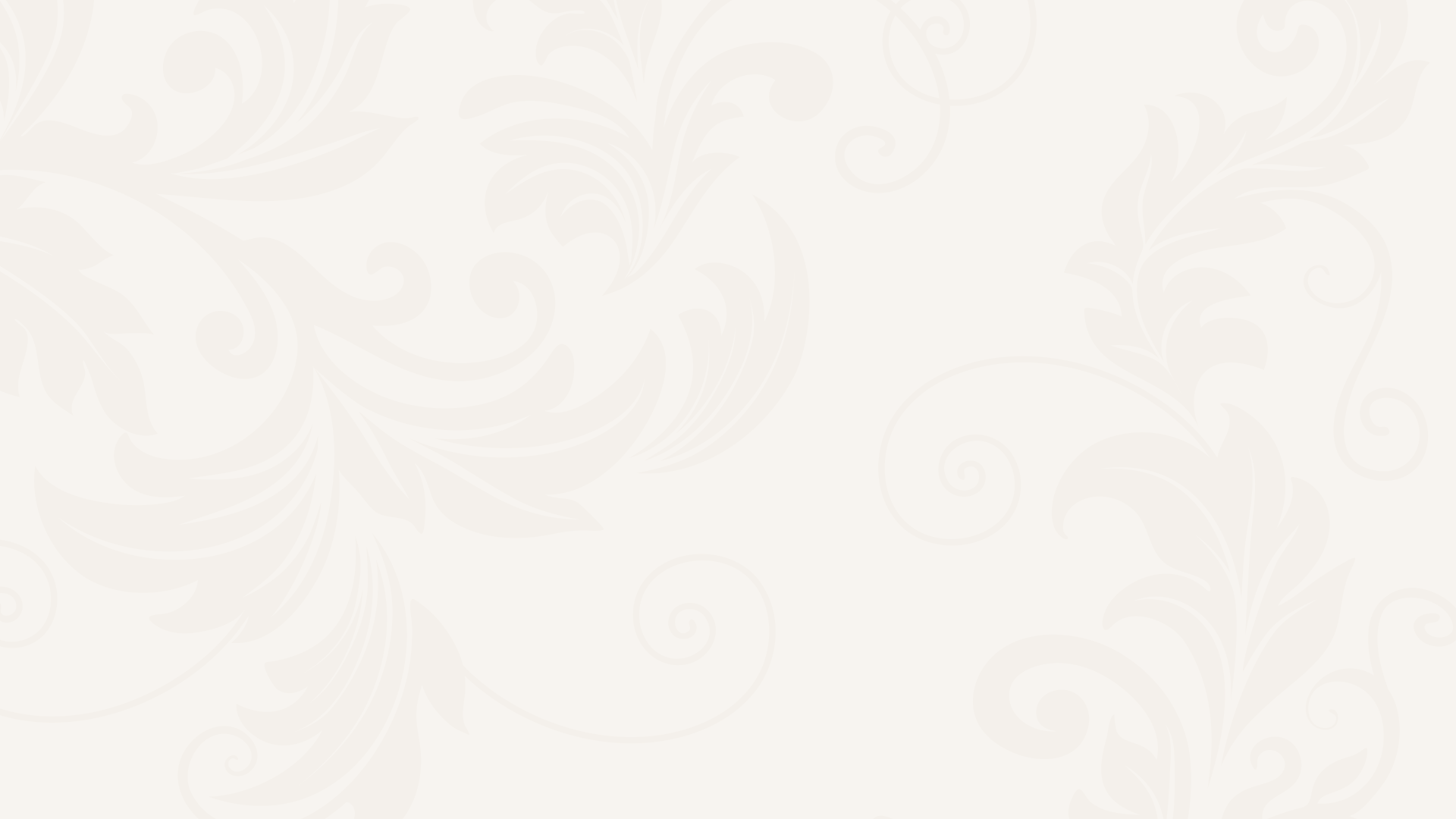 Становление российской науки в XVIII веке
1
2
3
Подписание Петром I указа о создании в России академии в 1724 году
Воплощение в жизнь петровского начинания после смерти императора
Открытие художественного отделения Академии наук в Петербурге в 1725 году
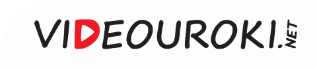 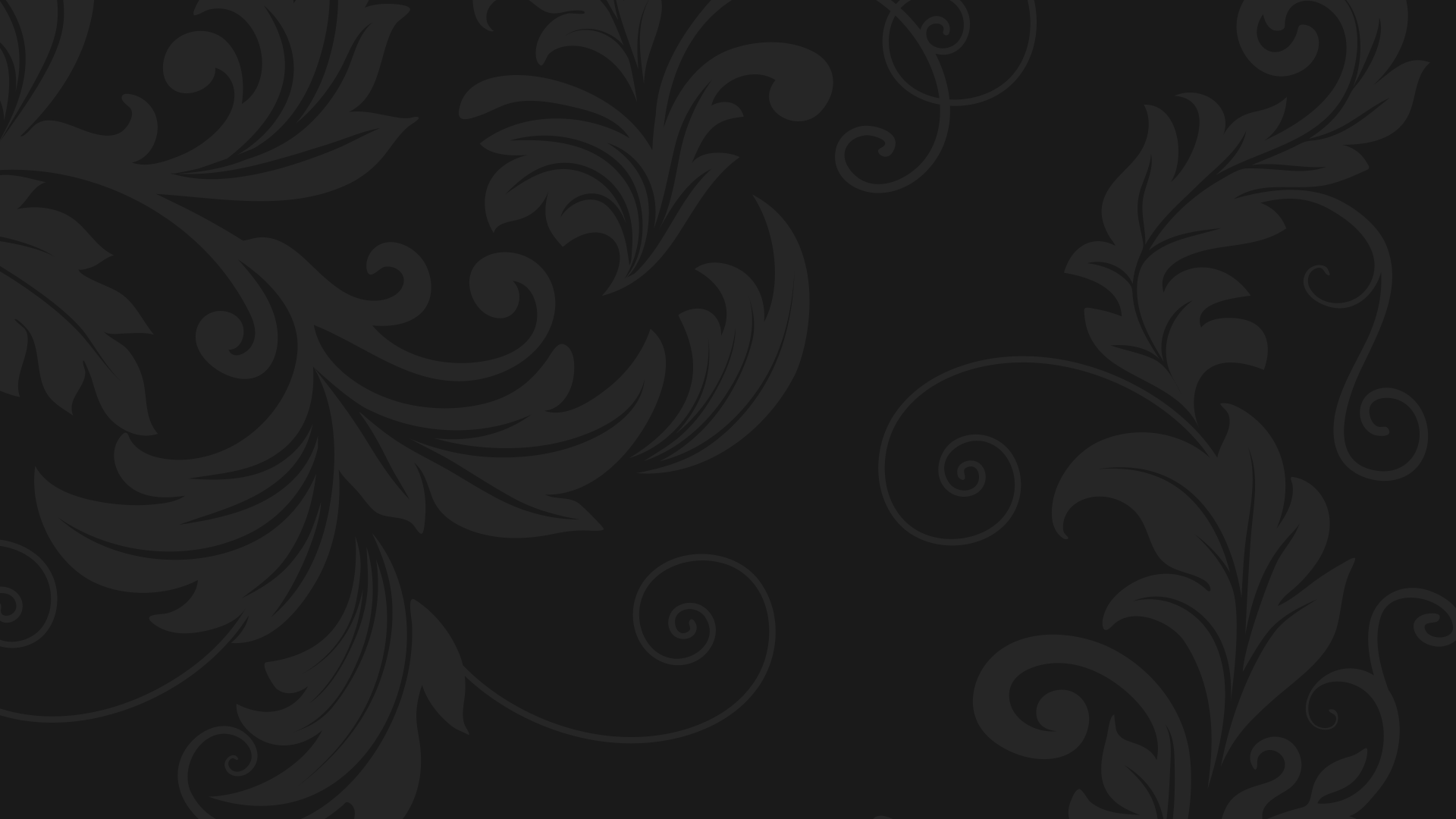 Академия наук в Петербурге
1
5
Музей.
Обсерватория.
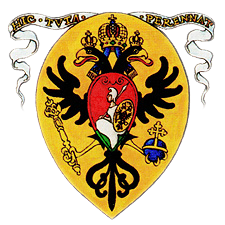 Физическая лаборатория.
6
2
Библиотека.
Химическая лаборатория.
7
3
Типография.
Ботанический сад.
4
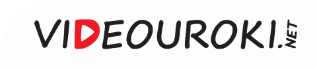 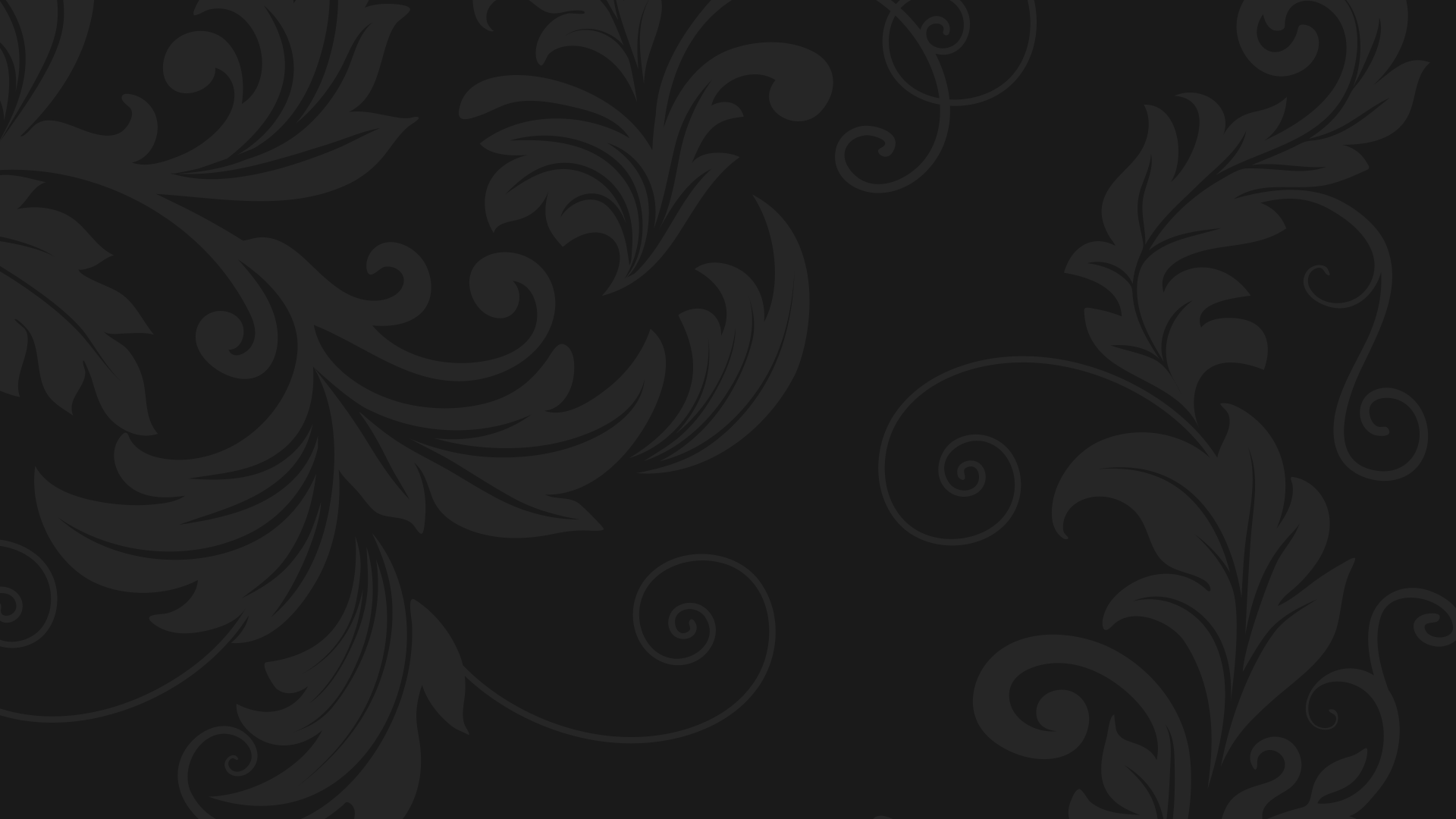 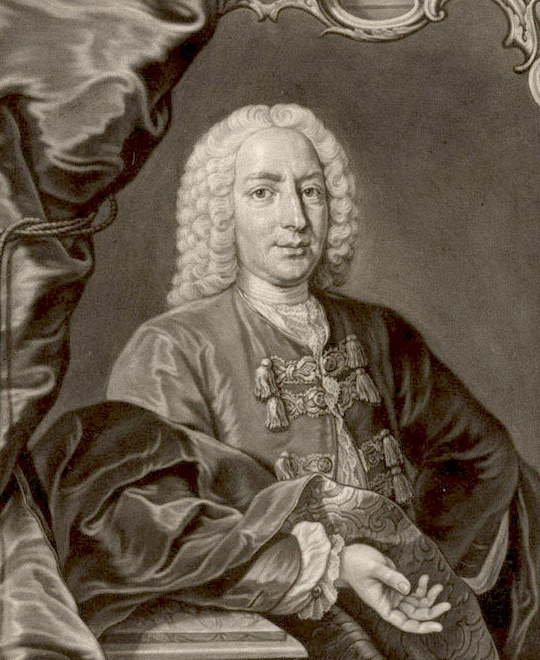 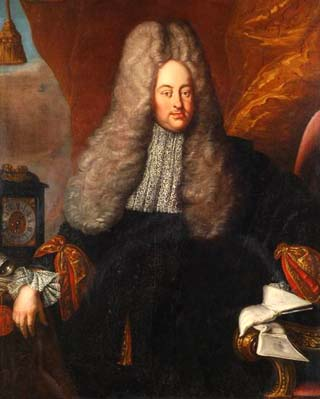 Даниил Бернулли
Якоб Герман
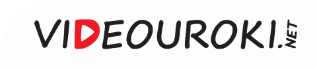 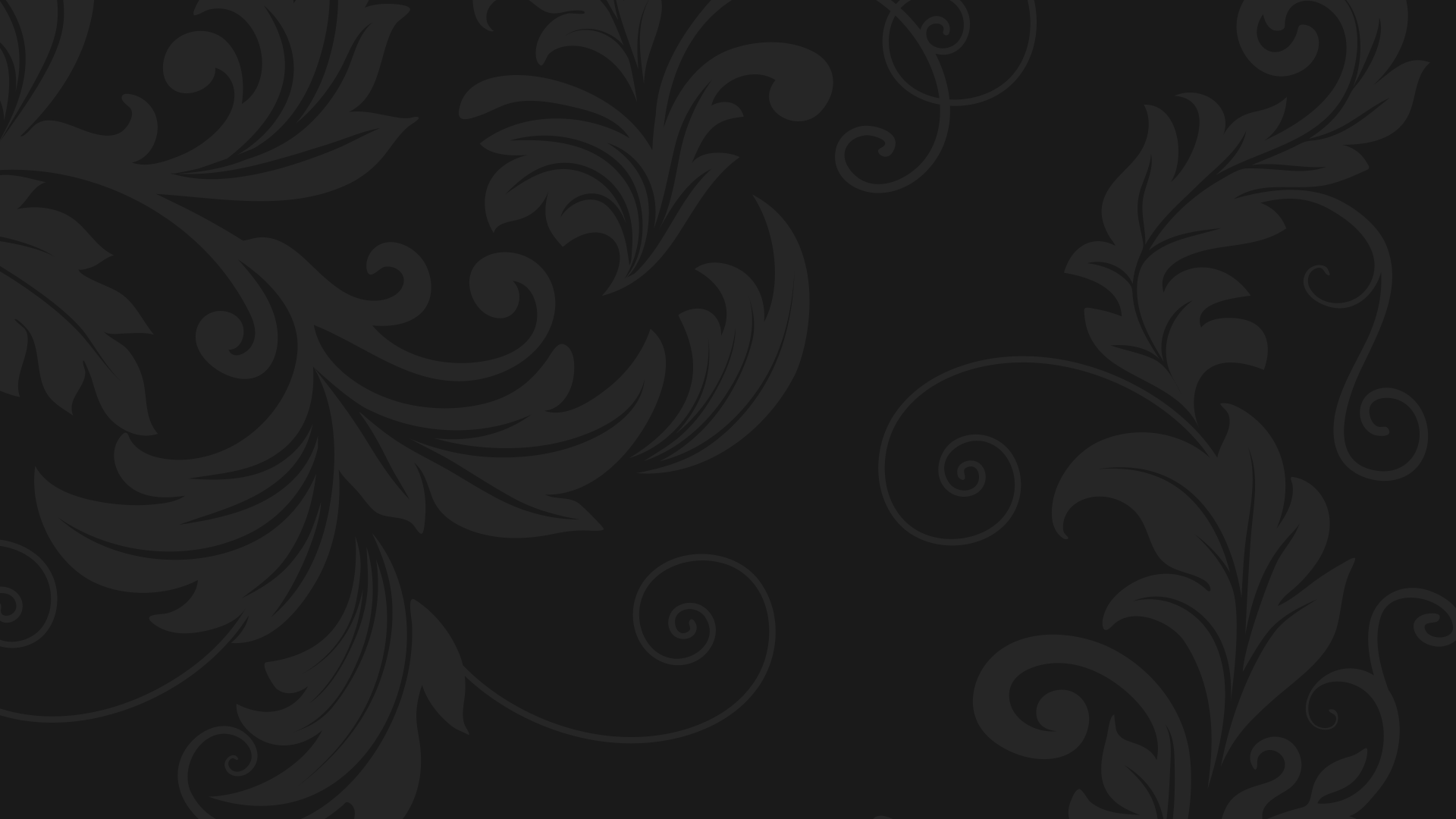 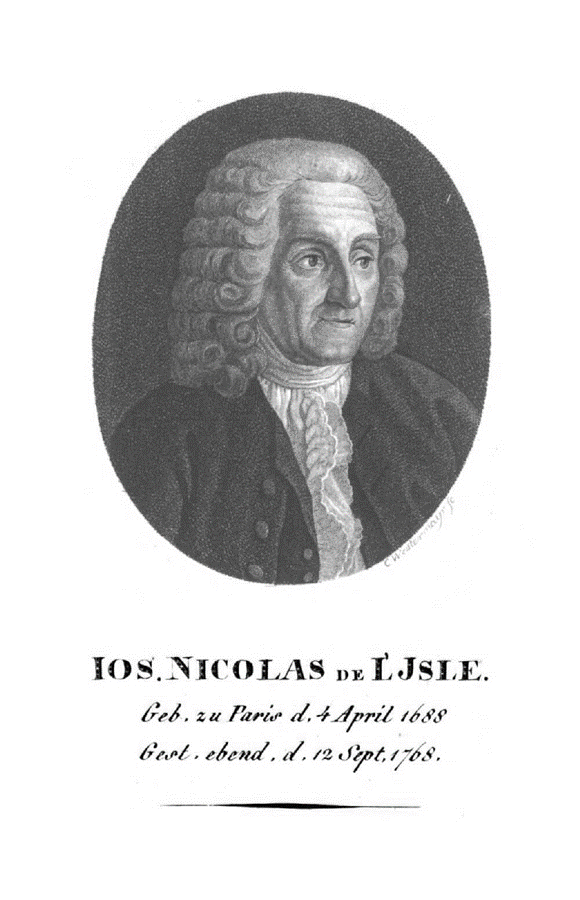 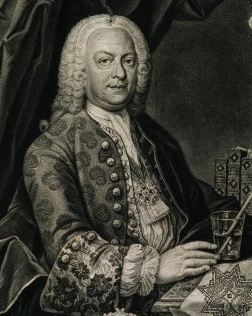 Георг Бюльфингер
Жозеф Делиль
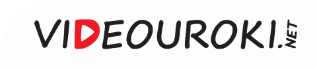 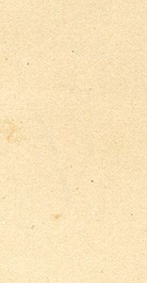 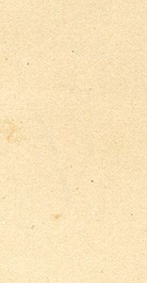 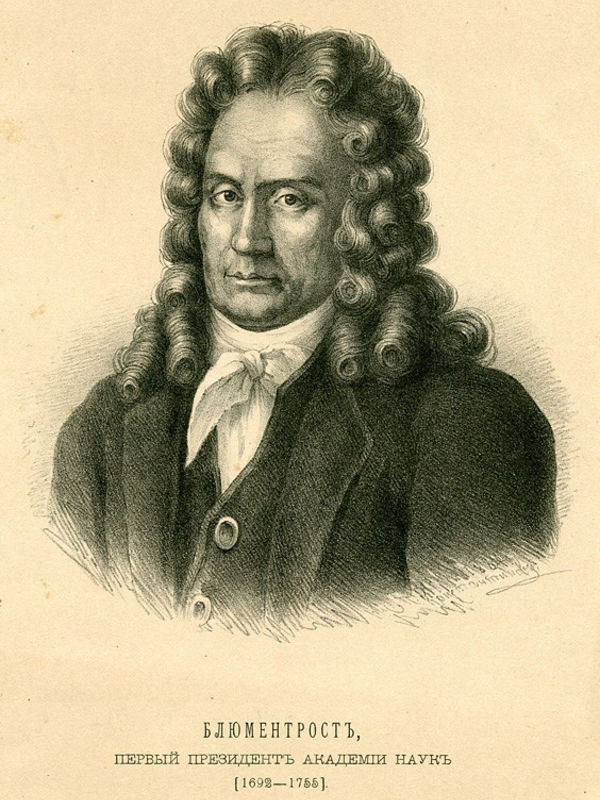 Президентом Академии наук был назначен Лаврентий Блюментрост.
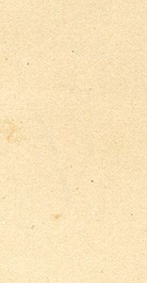 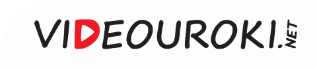 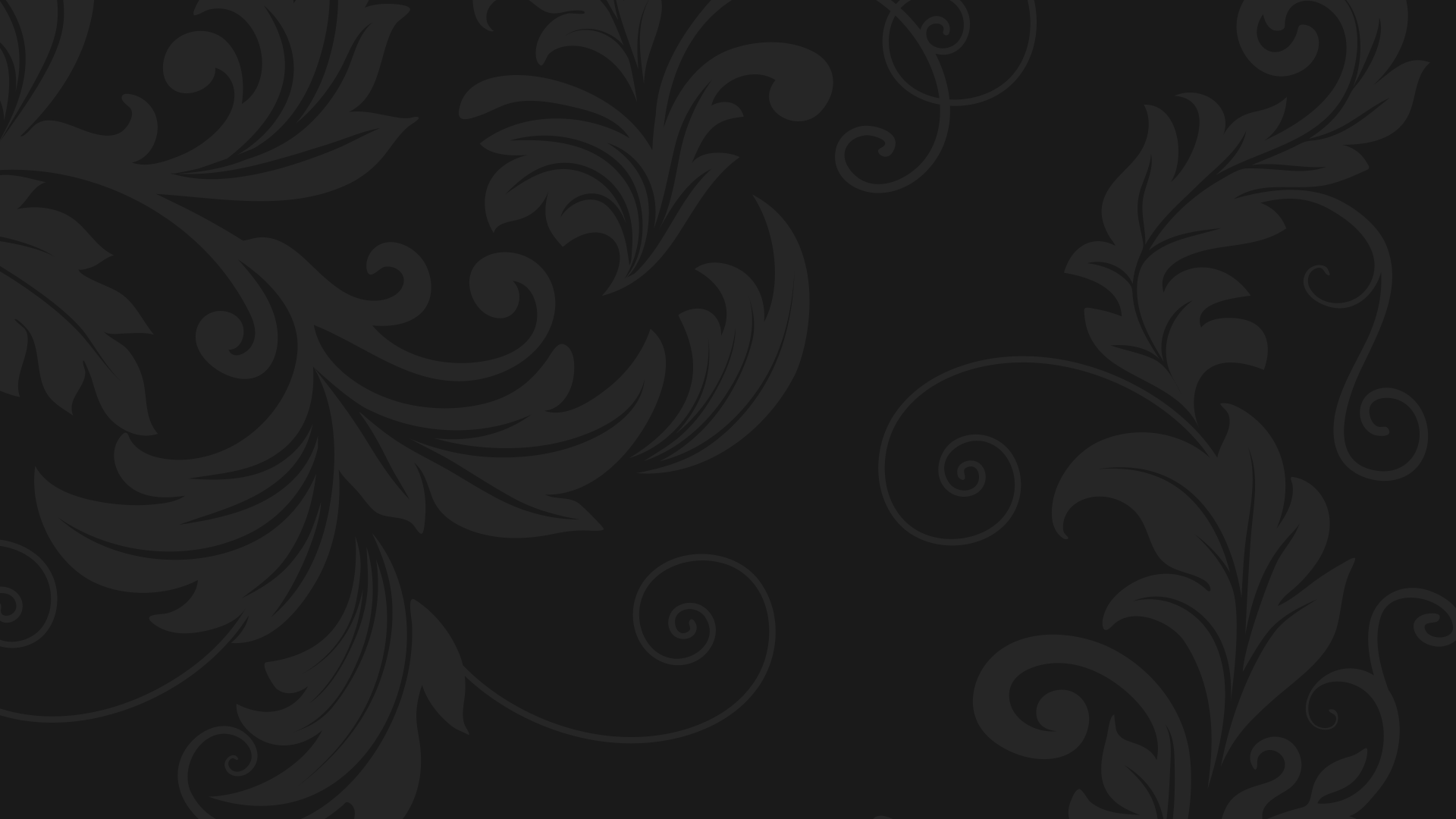 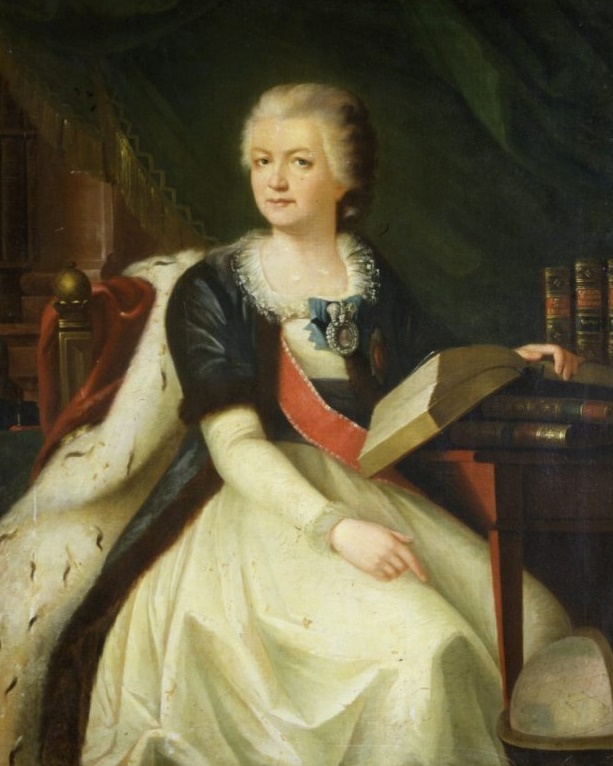 С 1783 по 1794 год Академию наук возглавляла Е. Р. Воронцова-Дашкова.
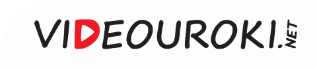 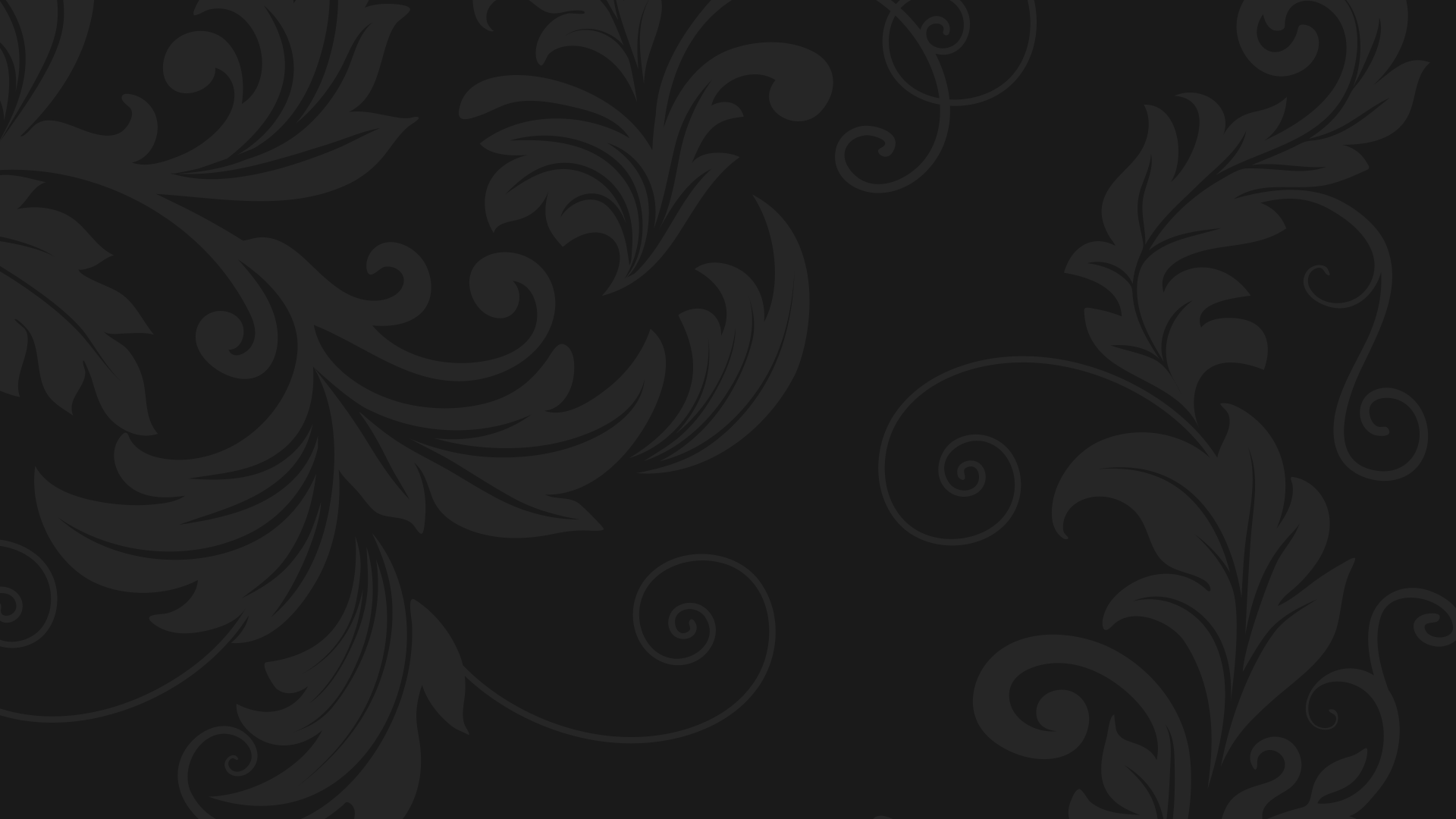 Академия при Воронцовой-Дашковой
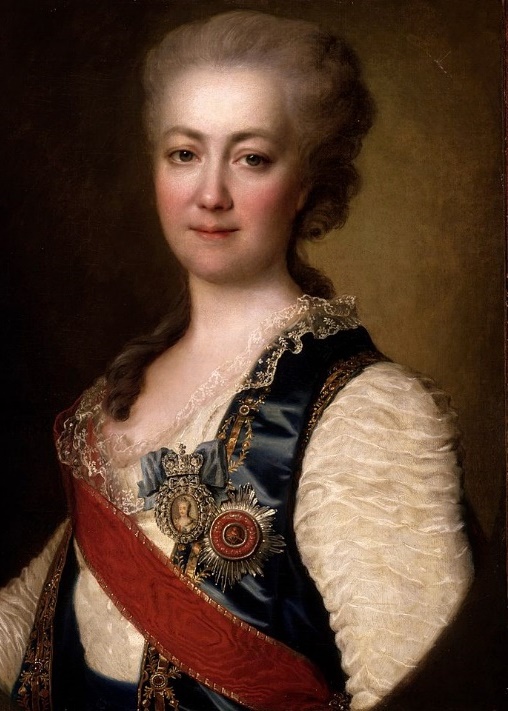 Организация публичных лекций, которые посещало много слушателей.
1
Увеличение количества студентов-стипендиатов, воспитанников Академии художеств.
2
Отправка молодых людей для завершения образования в немецкие университеты.
3
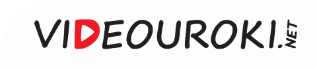 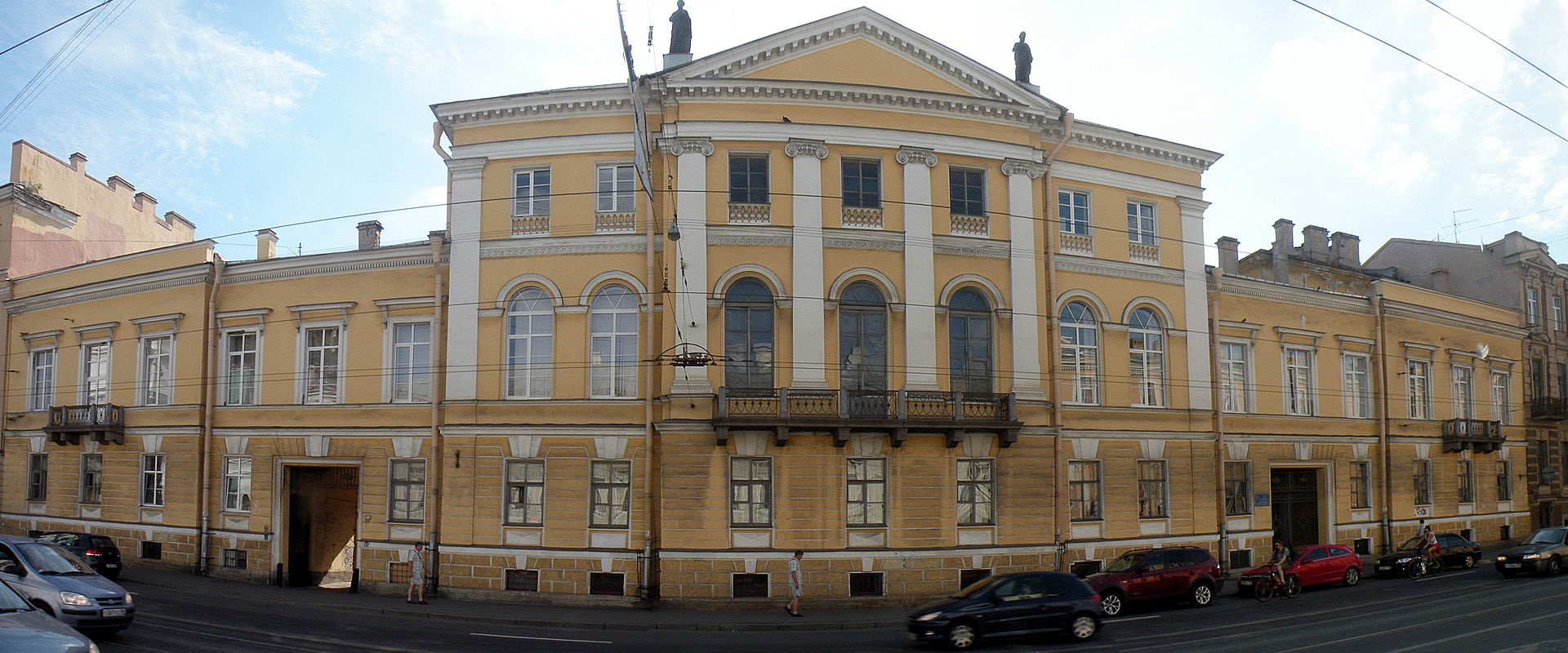 Здание Академии на Васильевском острове. Современныйвид
По инициативе Екатерины Романовны в 1783 году была учреждена Императорская Российская академия.
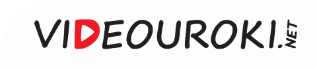 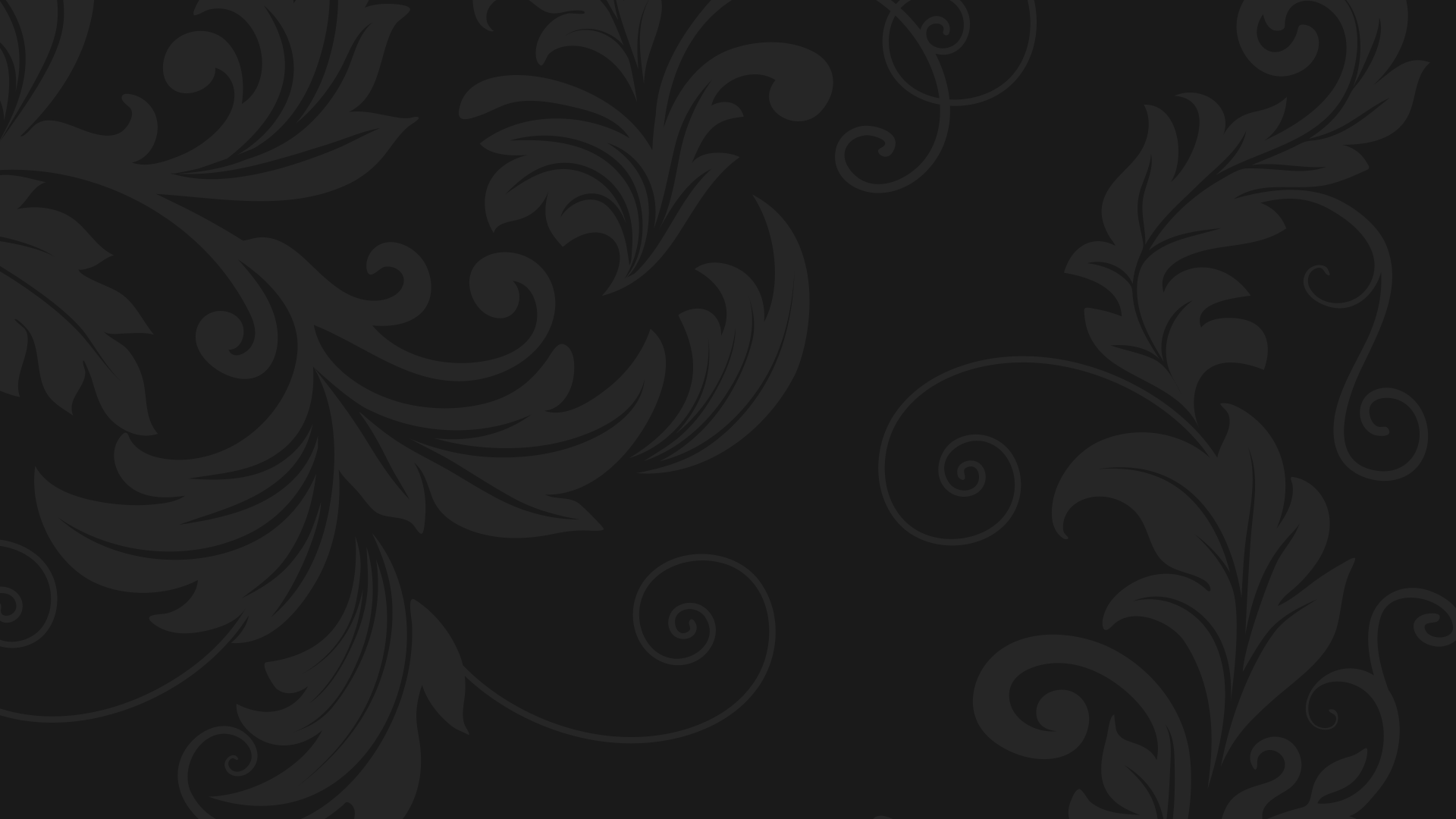 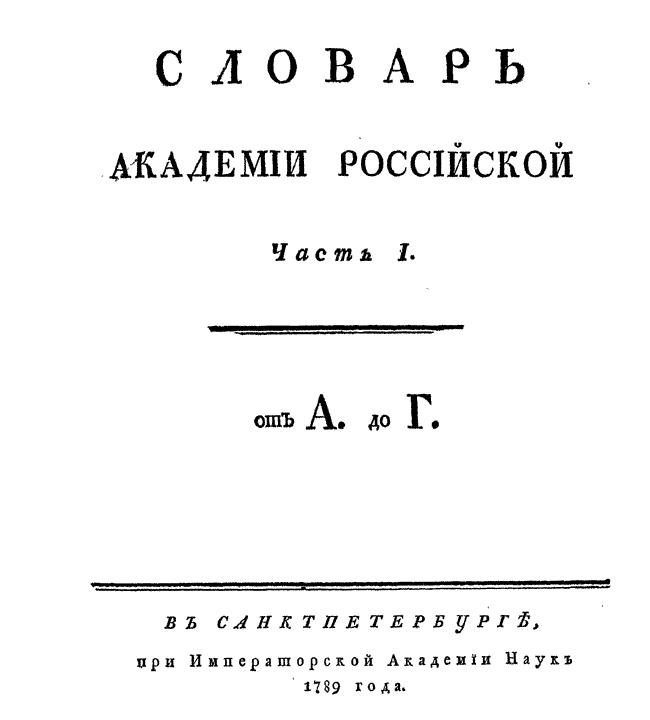 «Толковый словарь русского языка»
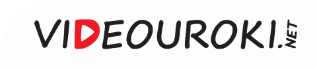 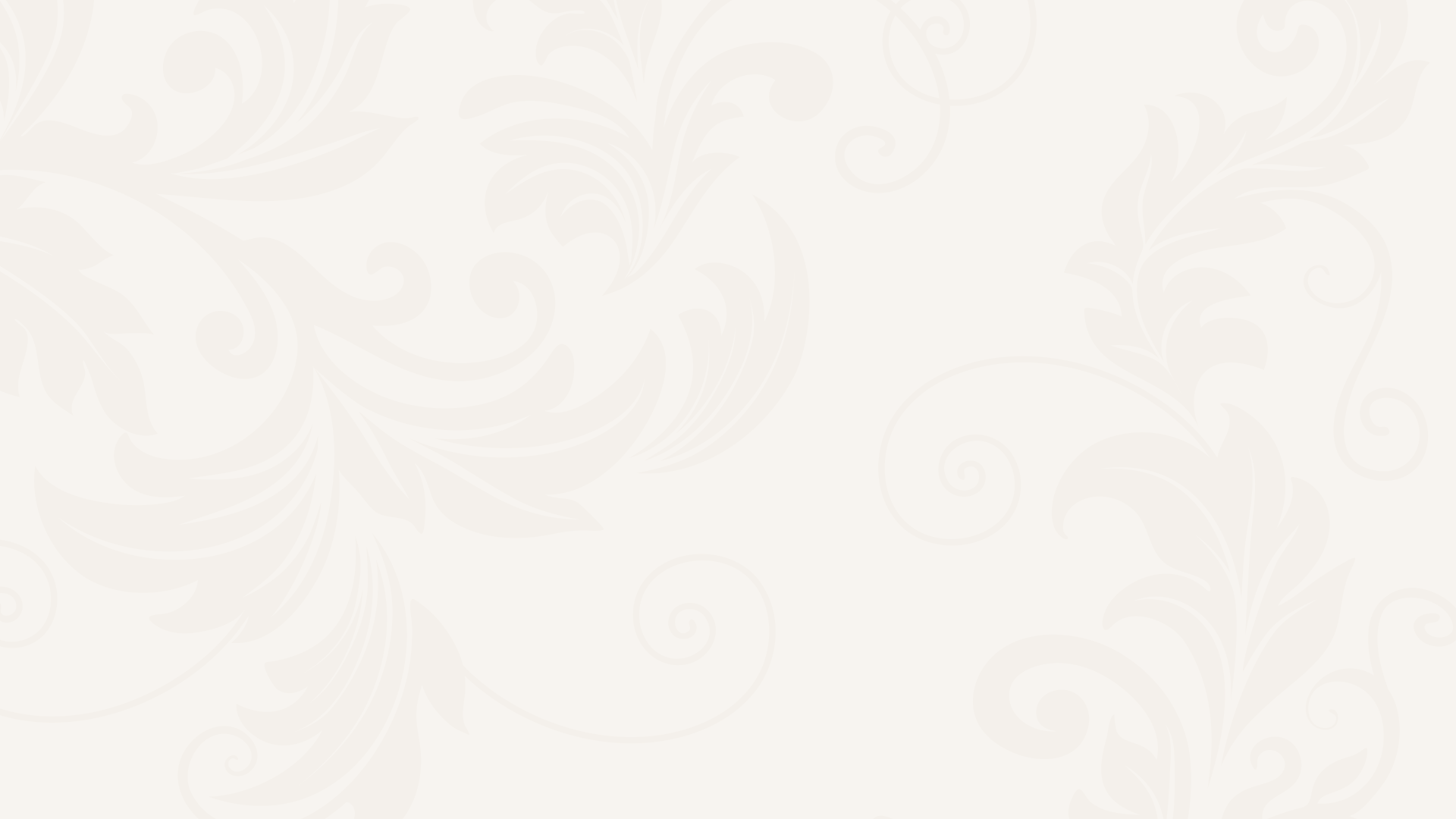 Деятельность Воронцовой-Дашковой
1
2
3
Стремление популяризовать в России лучшие произведения зарубежной литературы
Учреждение Дашковой 
«переводческого департамента»
Появление в России целого ряда переводов с классических языков
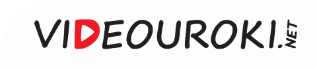 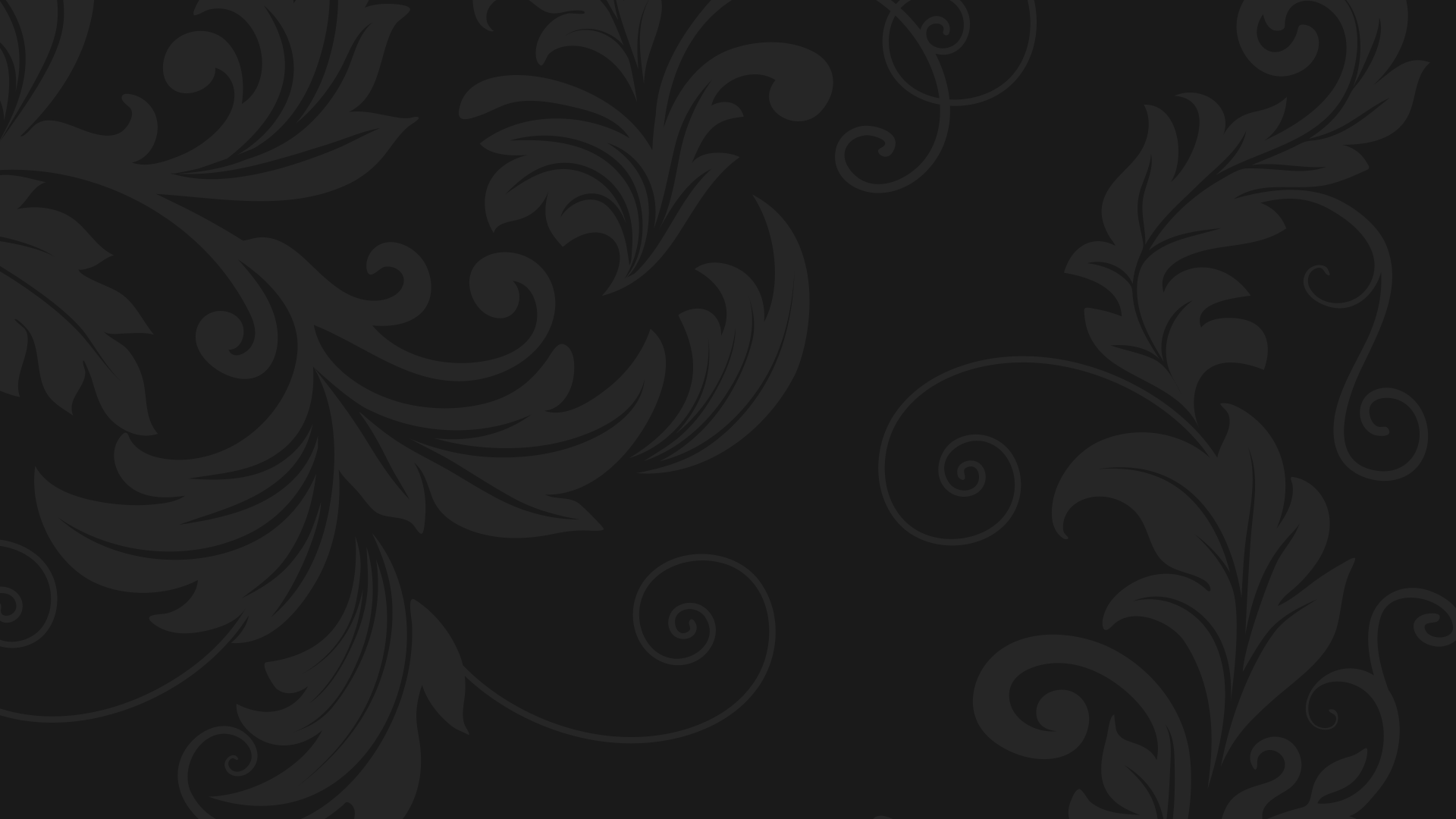 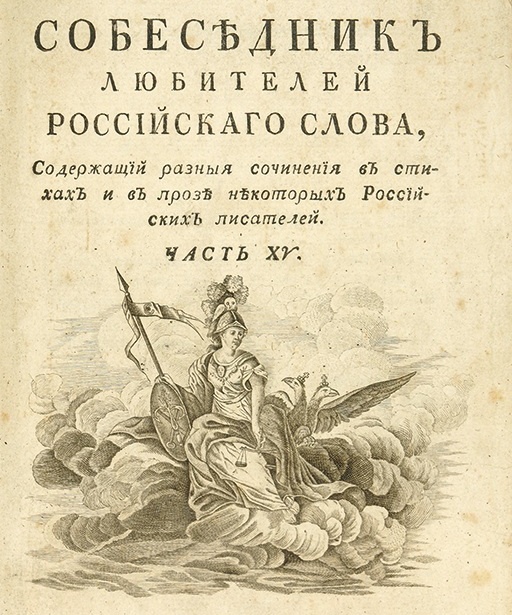 Воронцова-Дашкова предложила издавать журнал «Собеседник любителей российского слова».
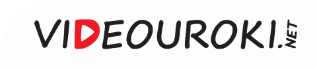 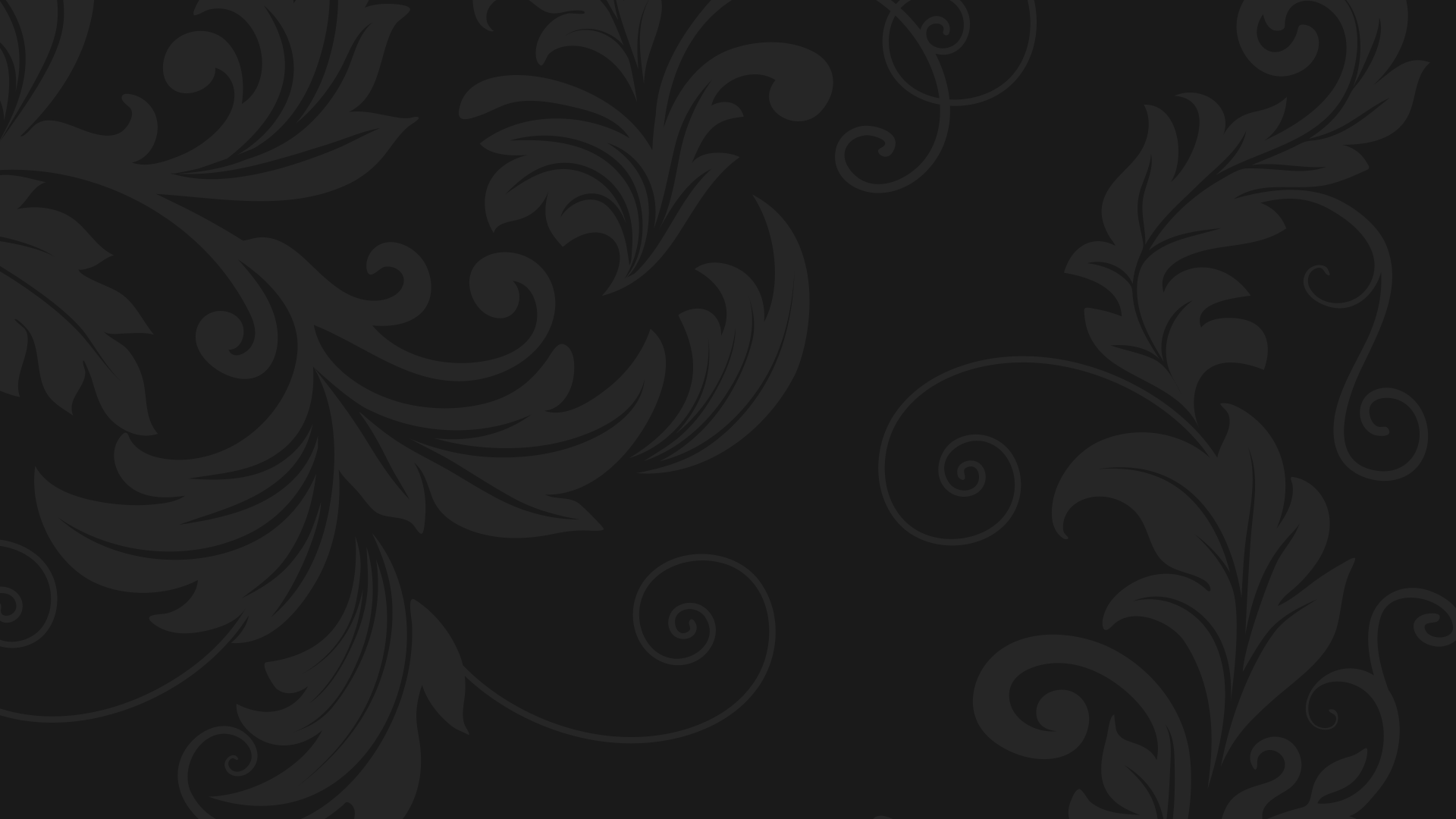 «Собеседник любителей российского слова»
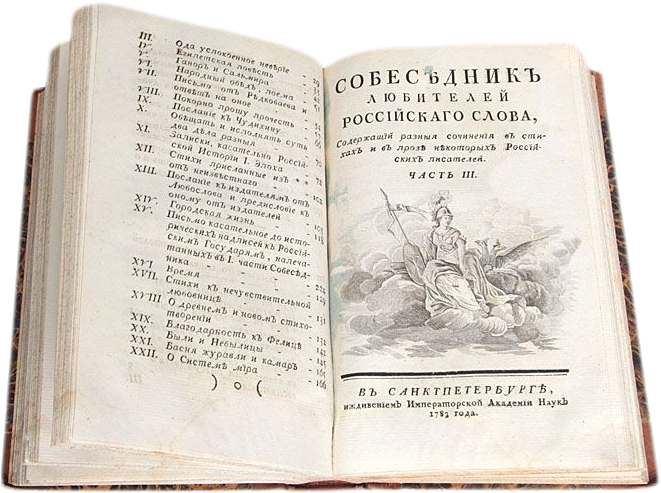 1
2
Произведения Державина, Хераскова, Фонвизина.
Произведения императрицы Екатерины II.
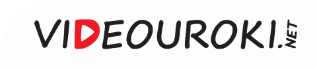 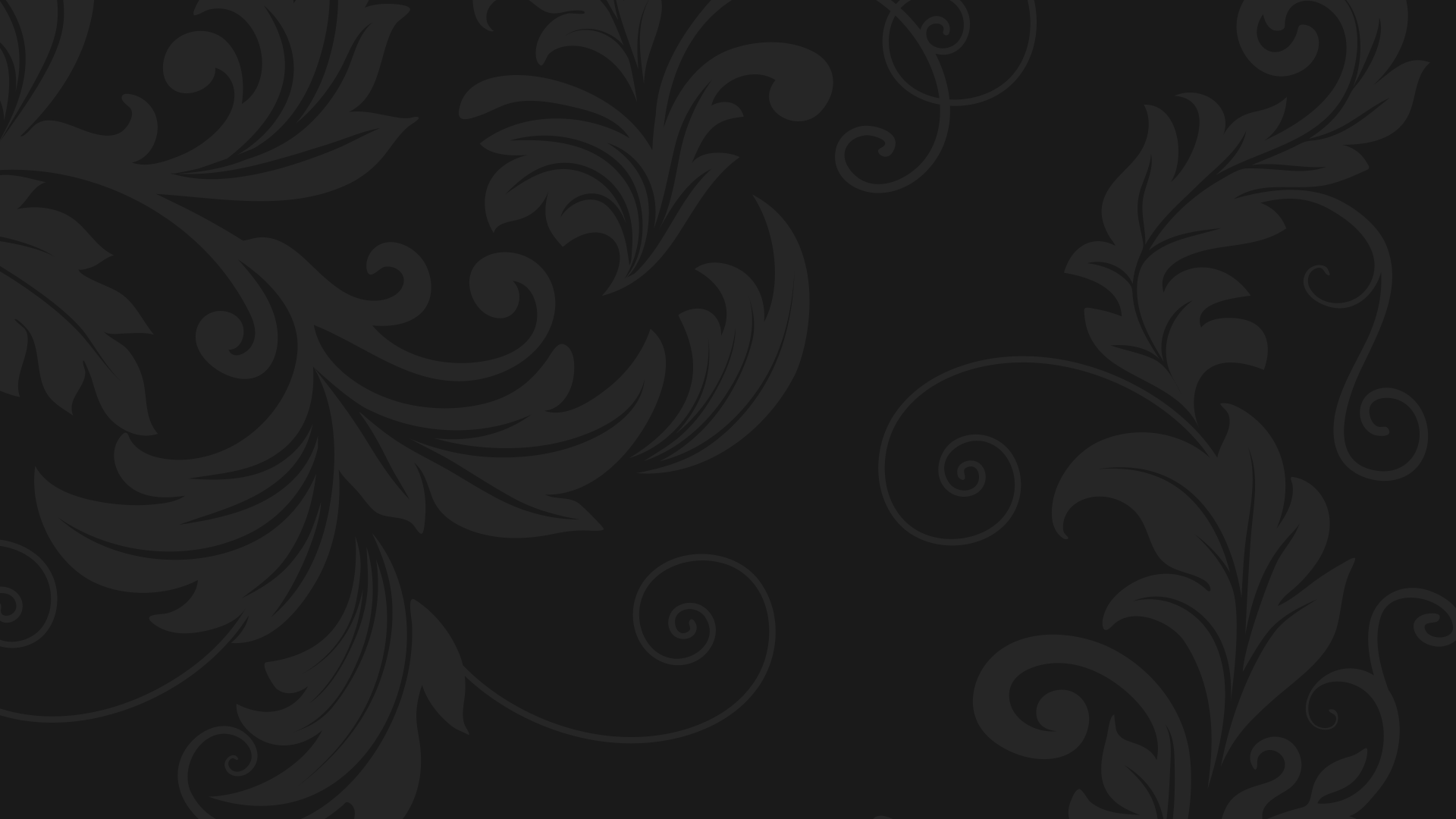 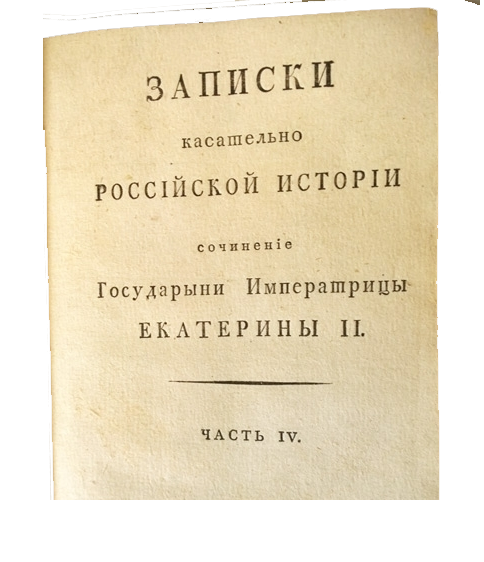 «Записки о русской истории»
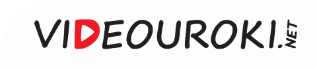 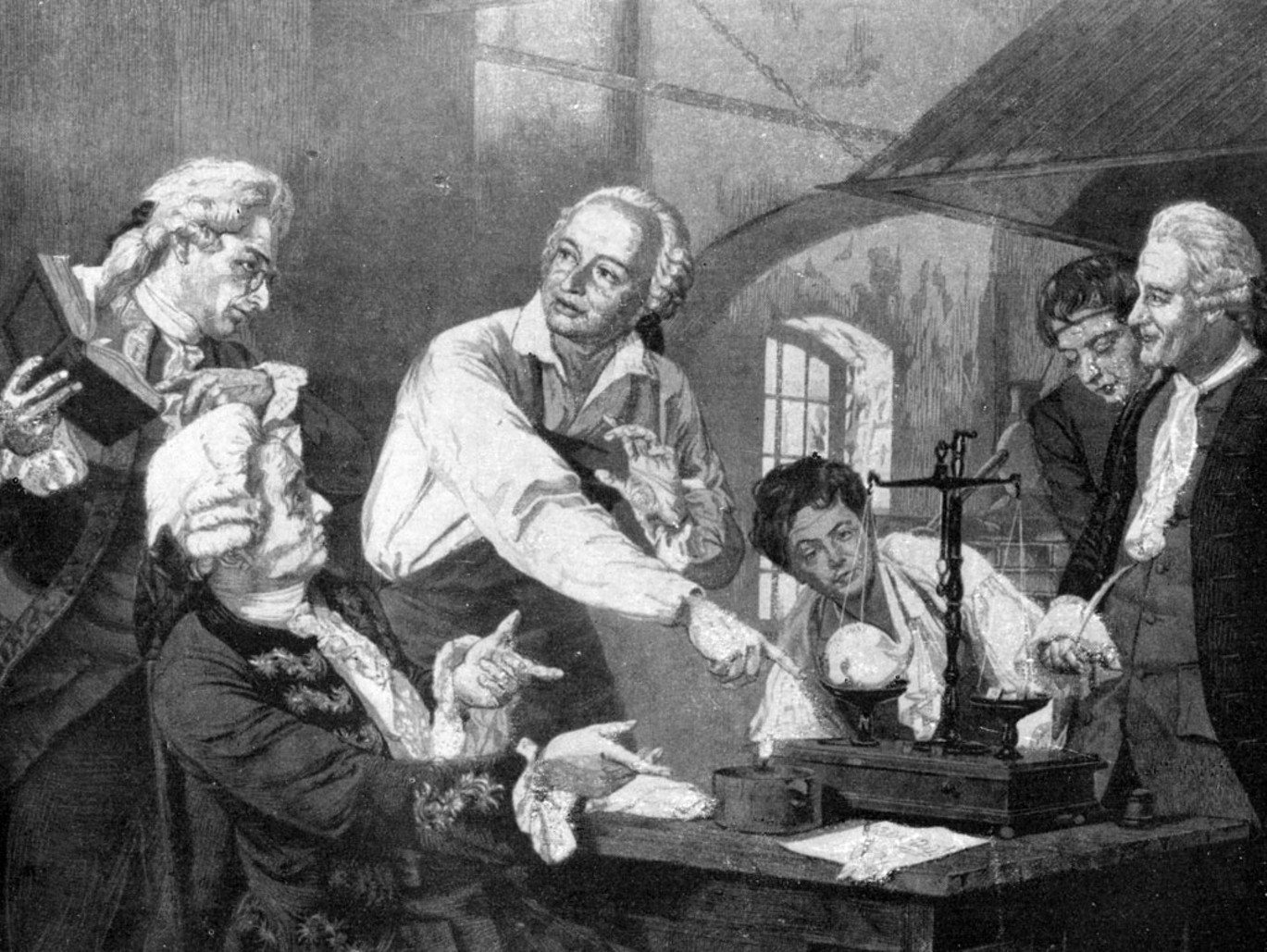 В середине XVIII века на службу в Академию наук поступил Михаил Васильевич Ломоносов.
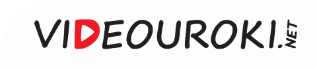 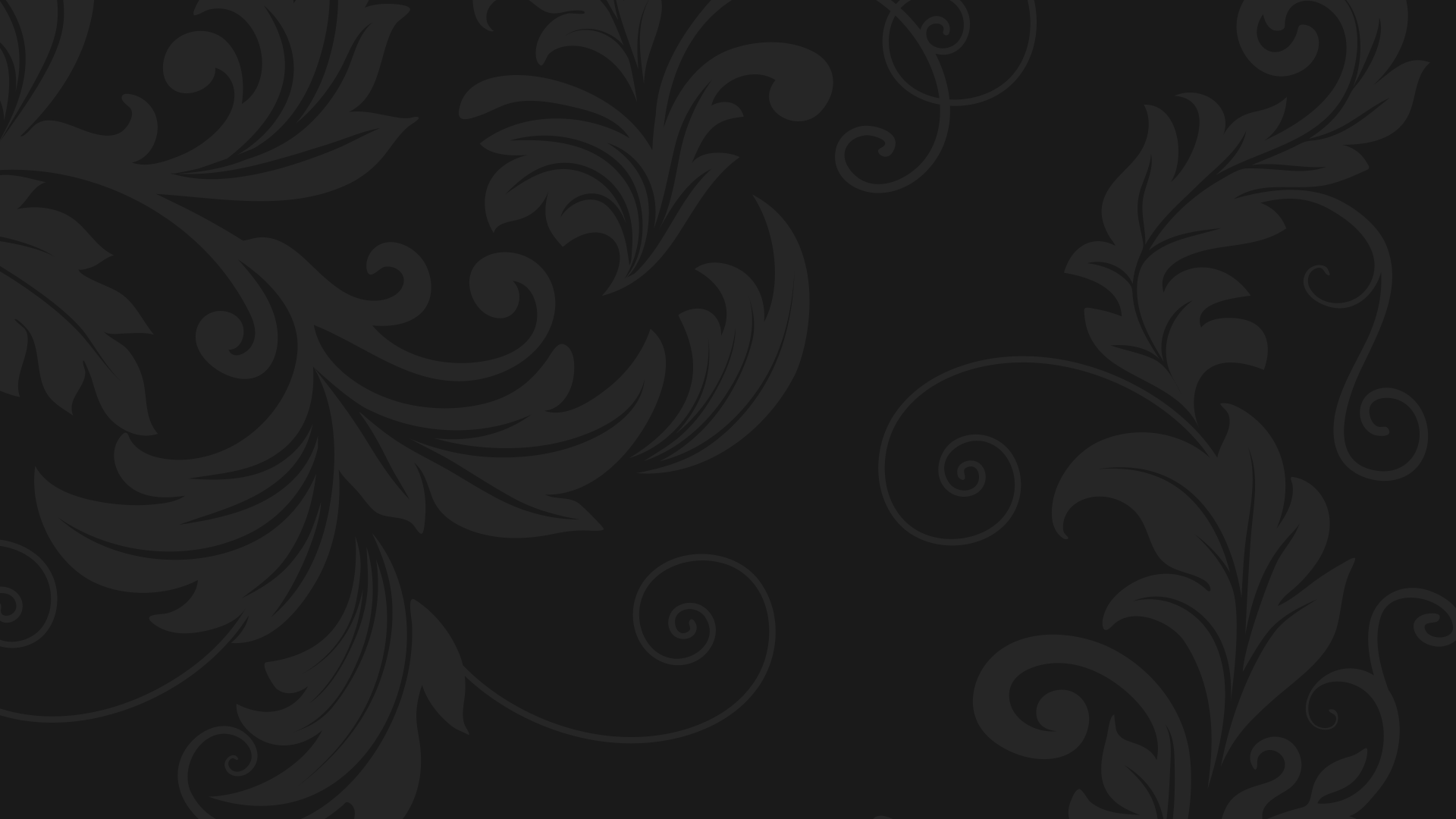 Деятельность М. В. Ломоносова
Целый пласт открытий в химии, физике, геологии, географии, астрономии.
1
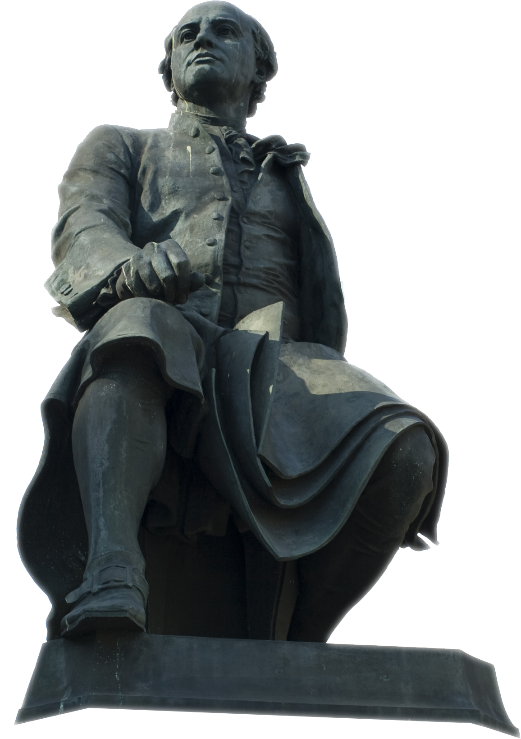 2
Большой вклад в развитие русской литературы и языка.
Отстаивание прав низшего русского сословия на образование.
3
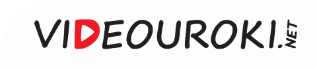 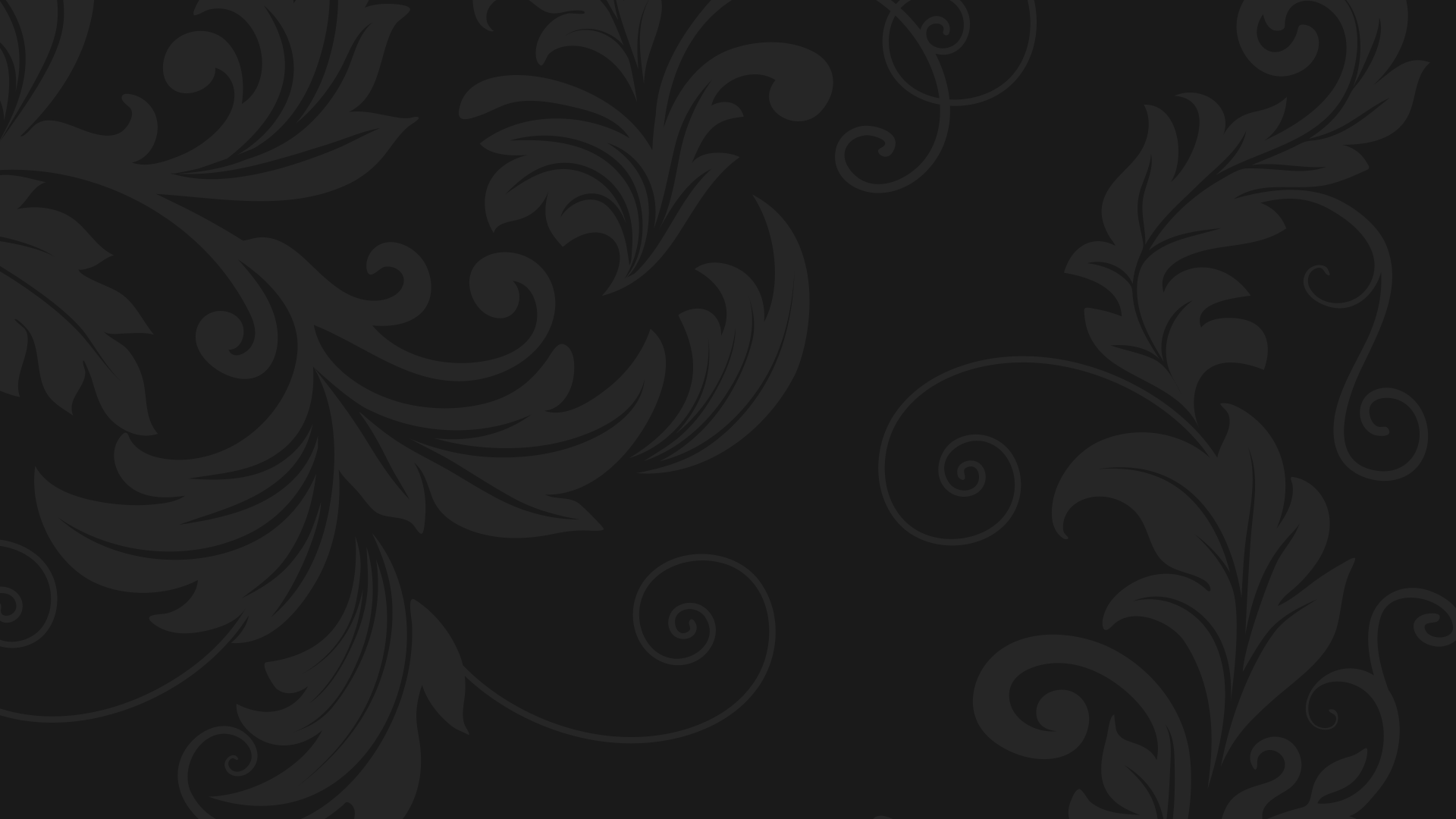 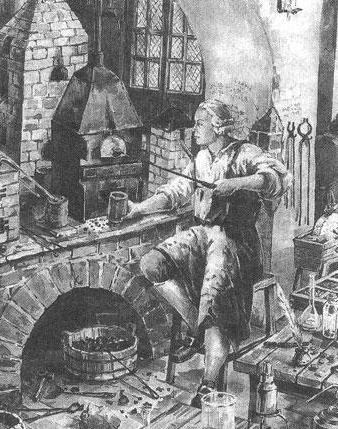 В 1748 году при Академии наук Ломоносовым была организована первая химическая лаборатория.
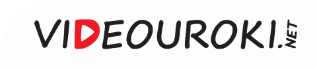 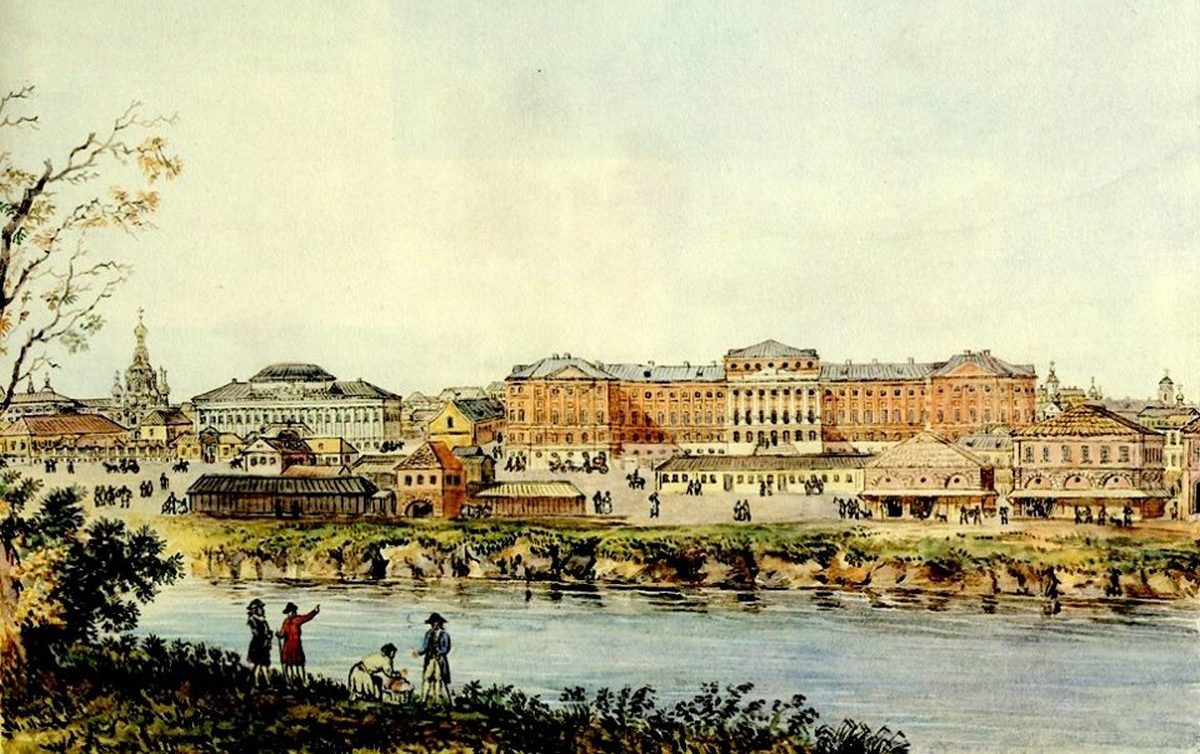 Здание Московского университета в конце XVIII века
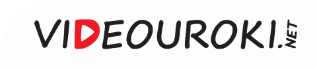 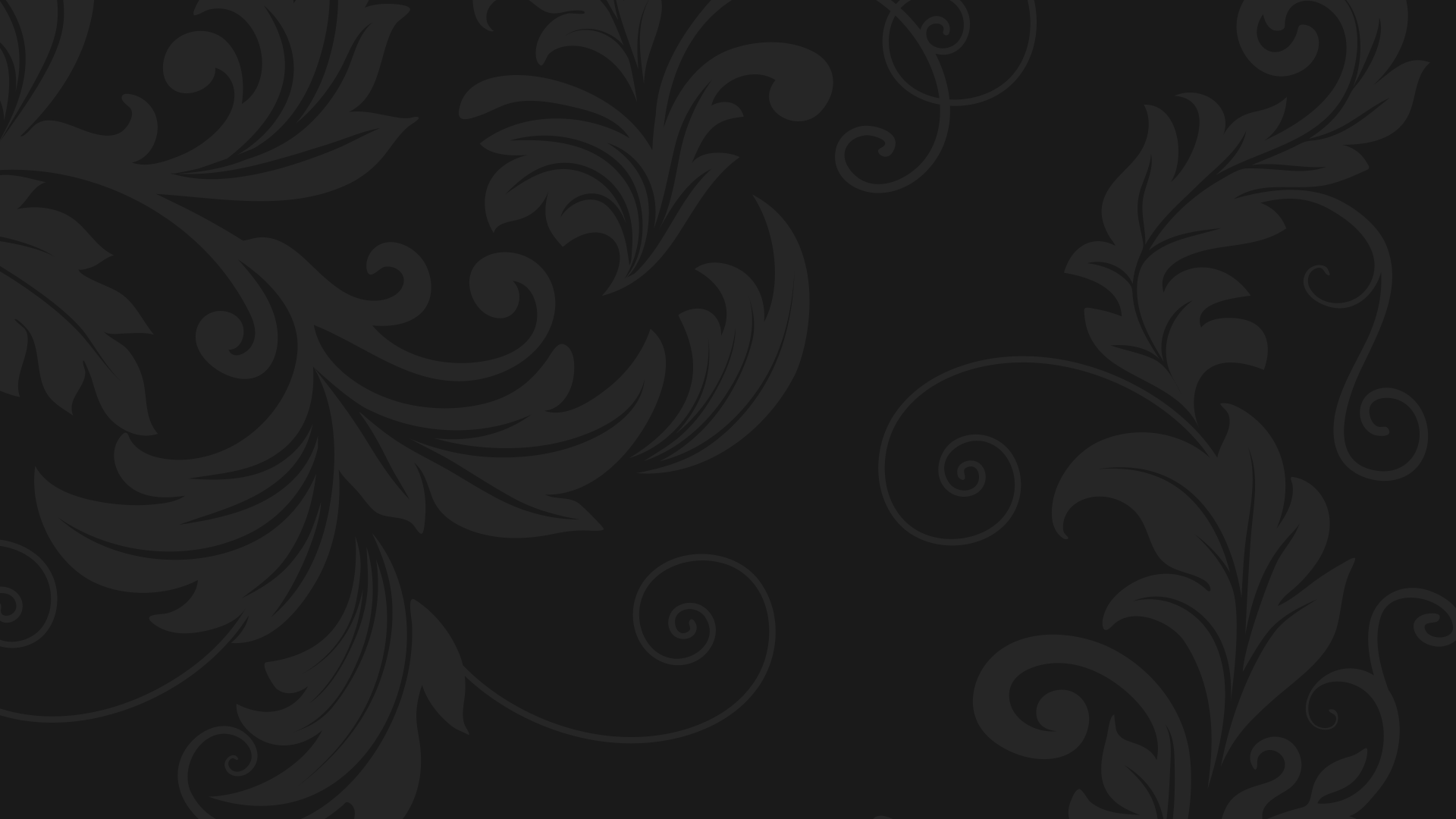 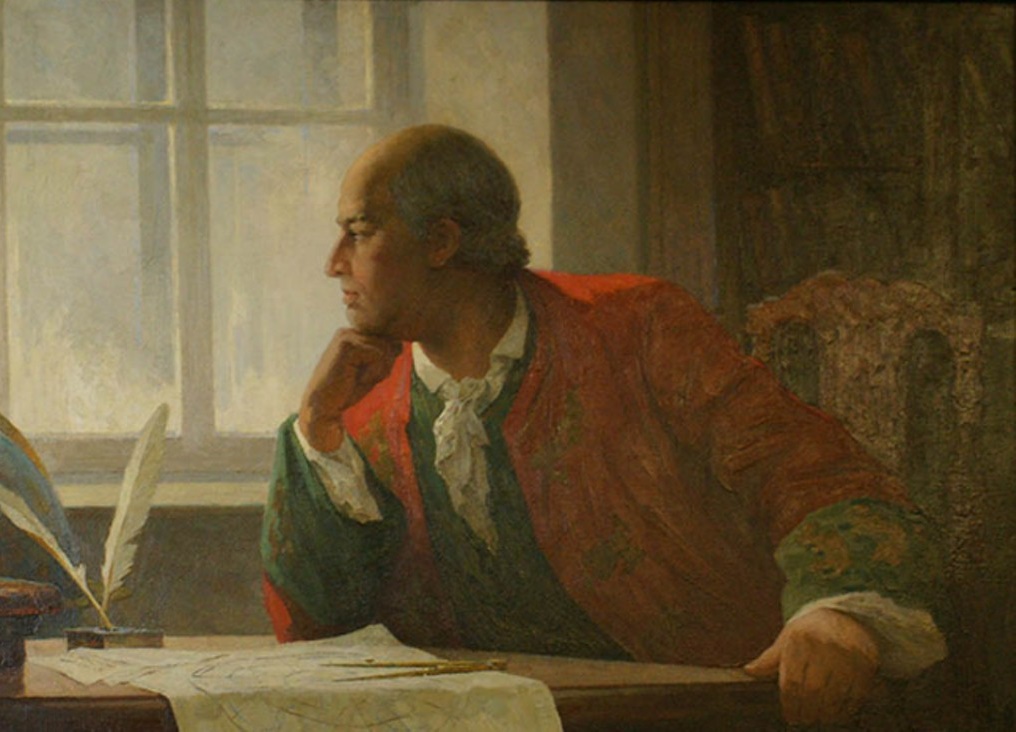 Деятельность М. В. Ломоносова
Он внёс большой вкладв становление российской исторической науки.
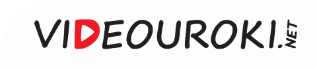 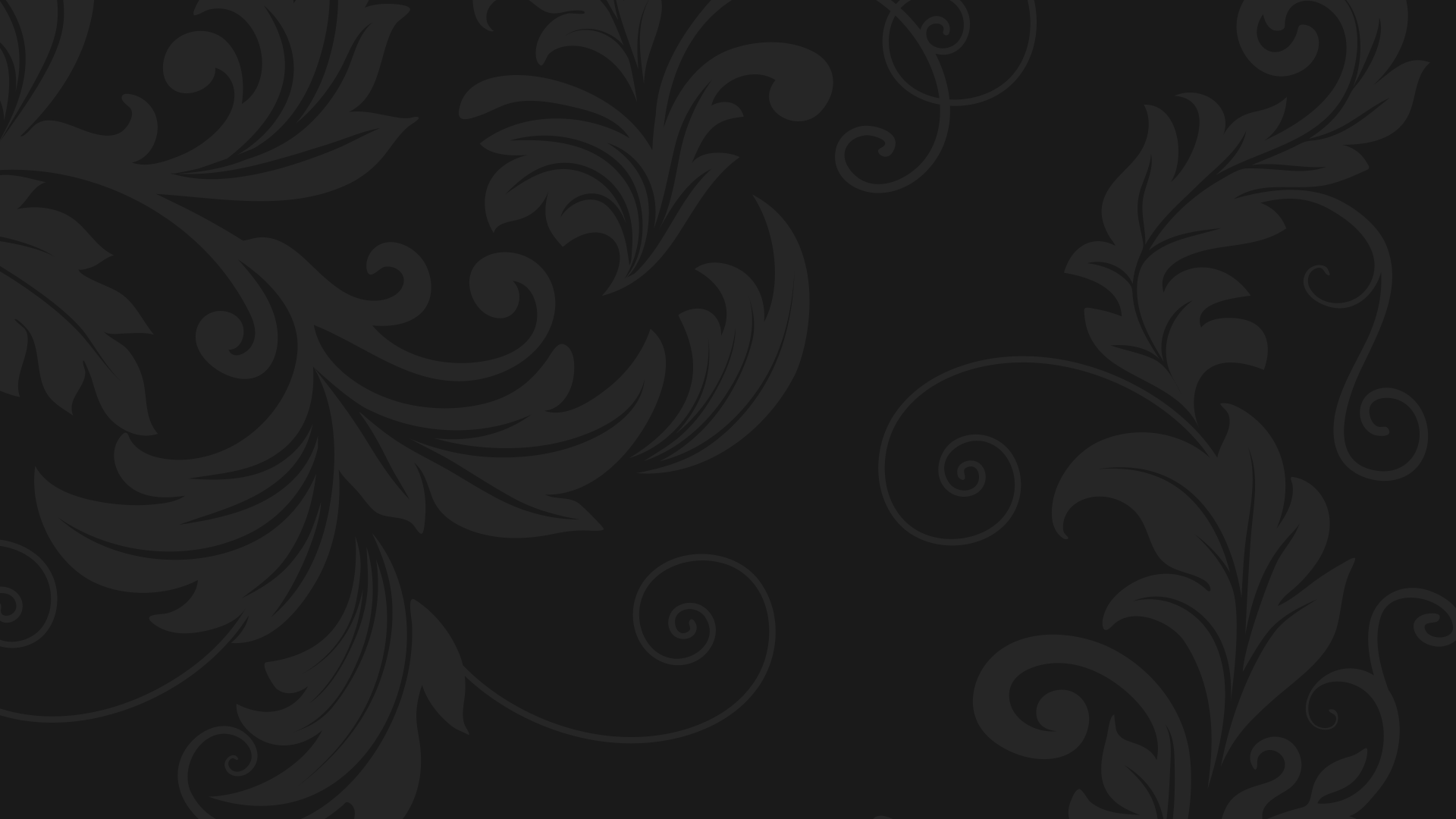 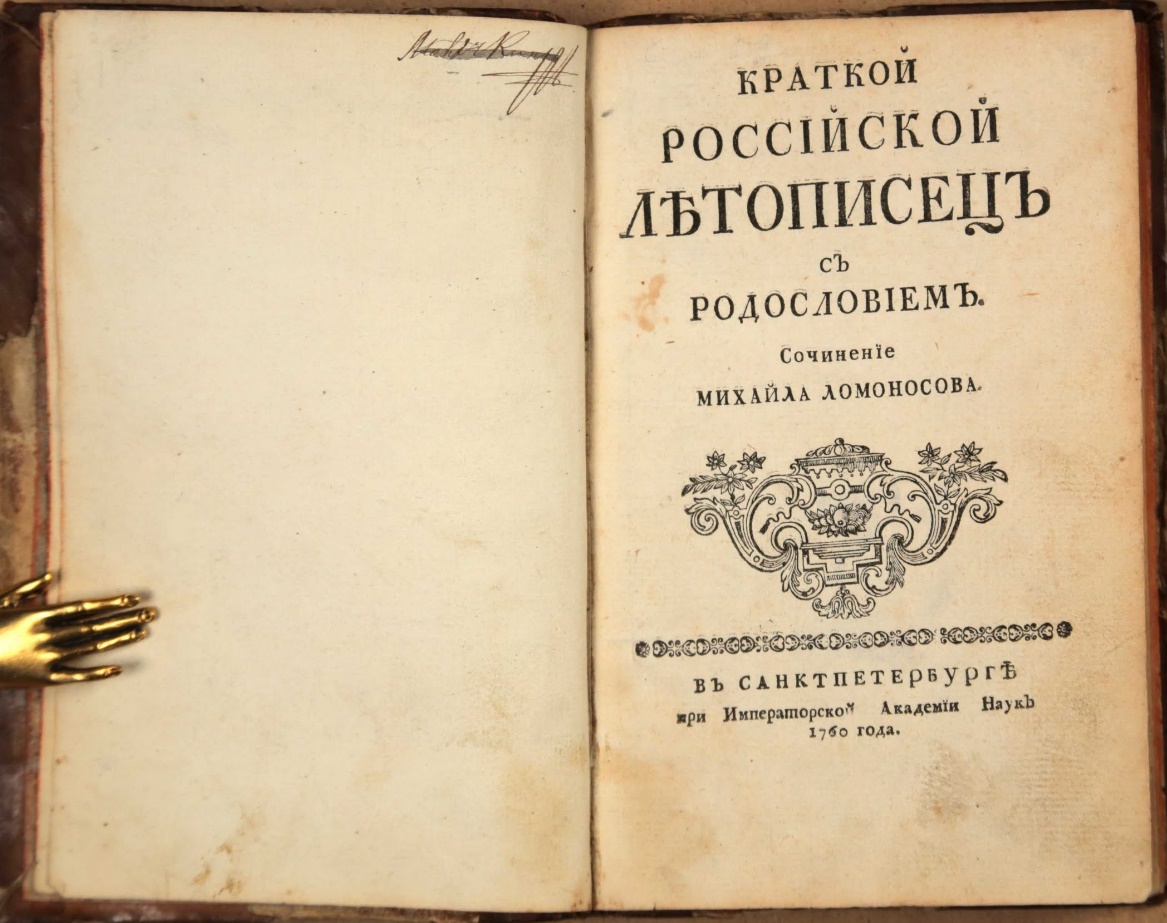 «Краткий российский летописец»
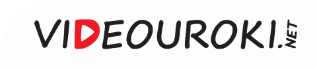 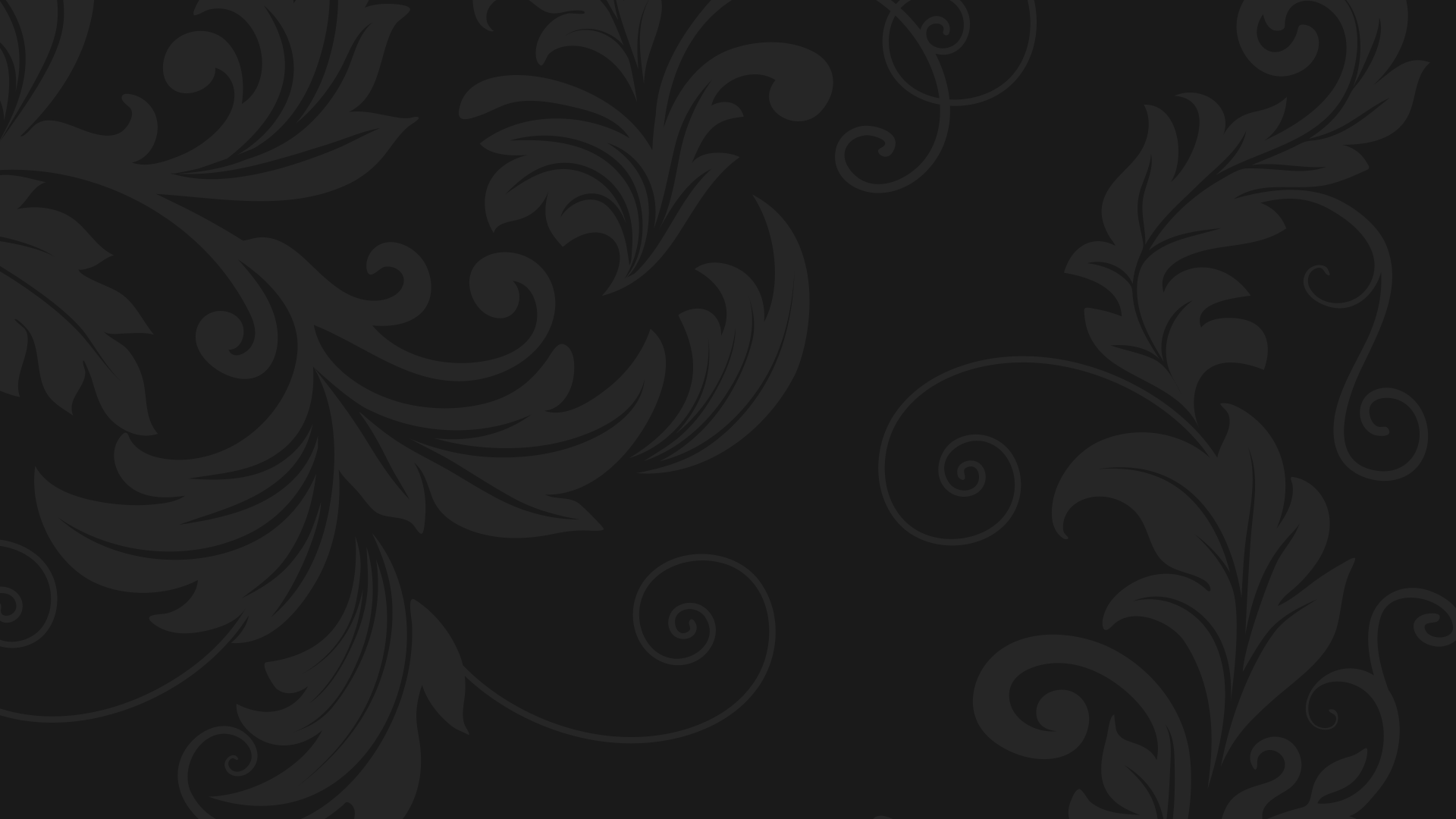 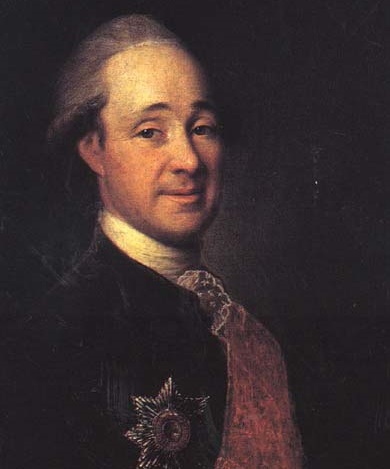 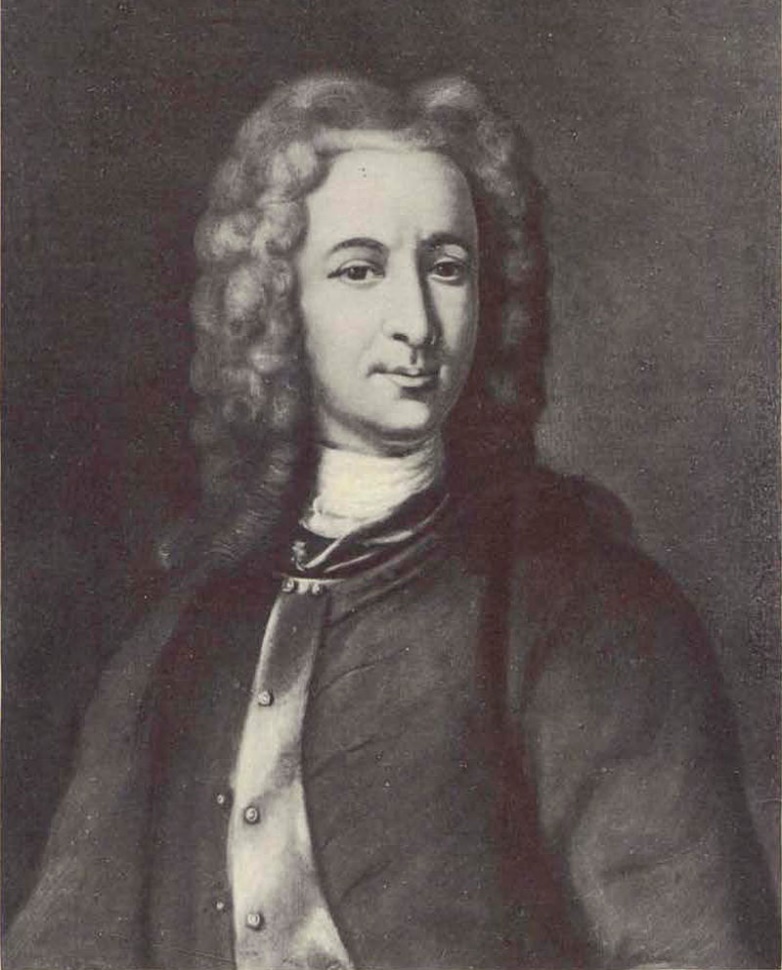 В. Н. Татищев
М. М. Щербатов
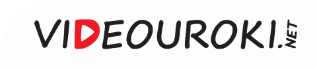 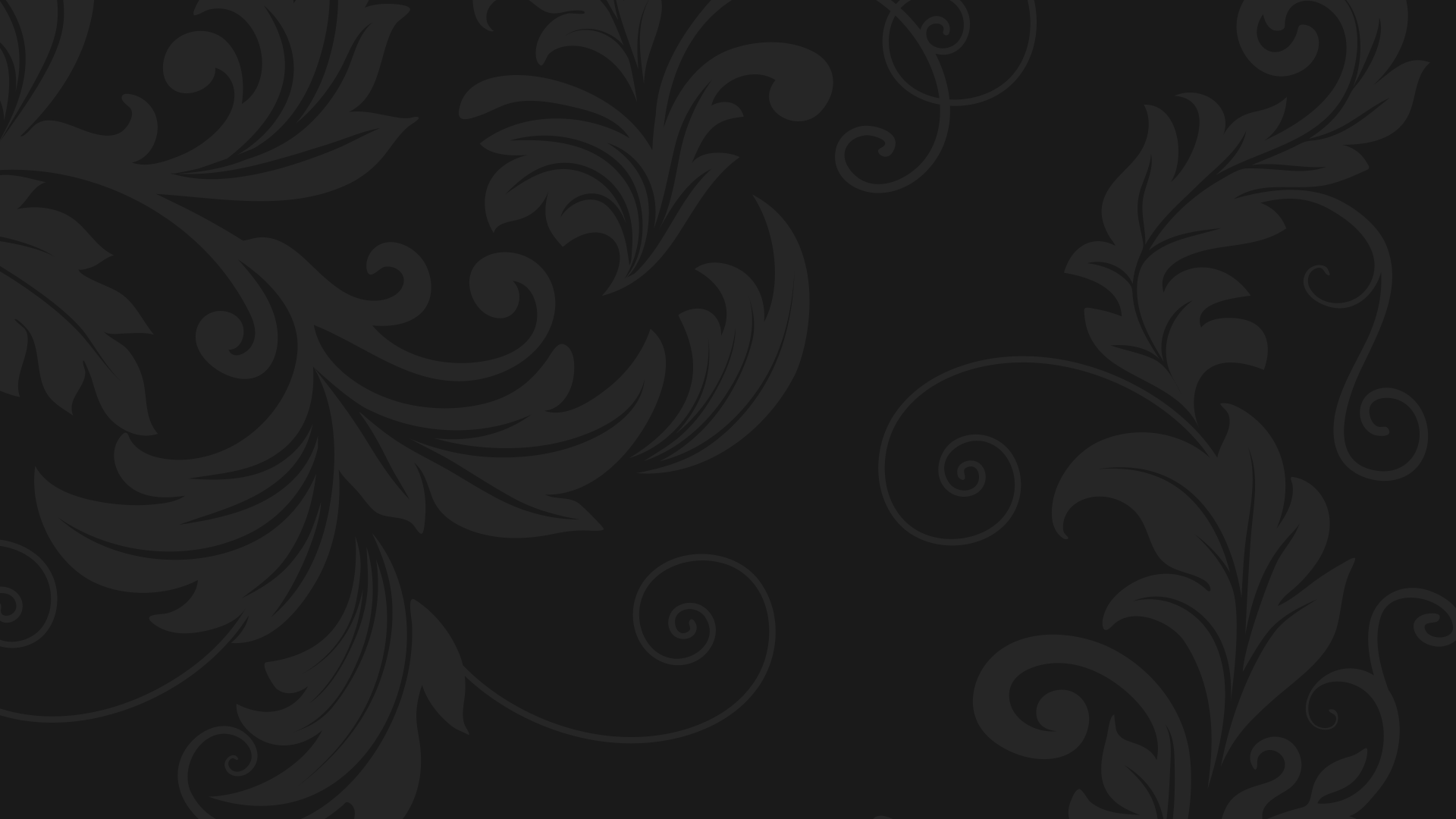 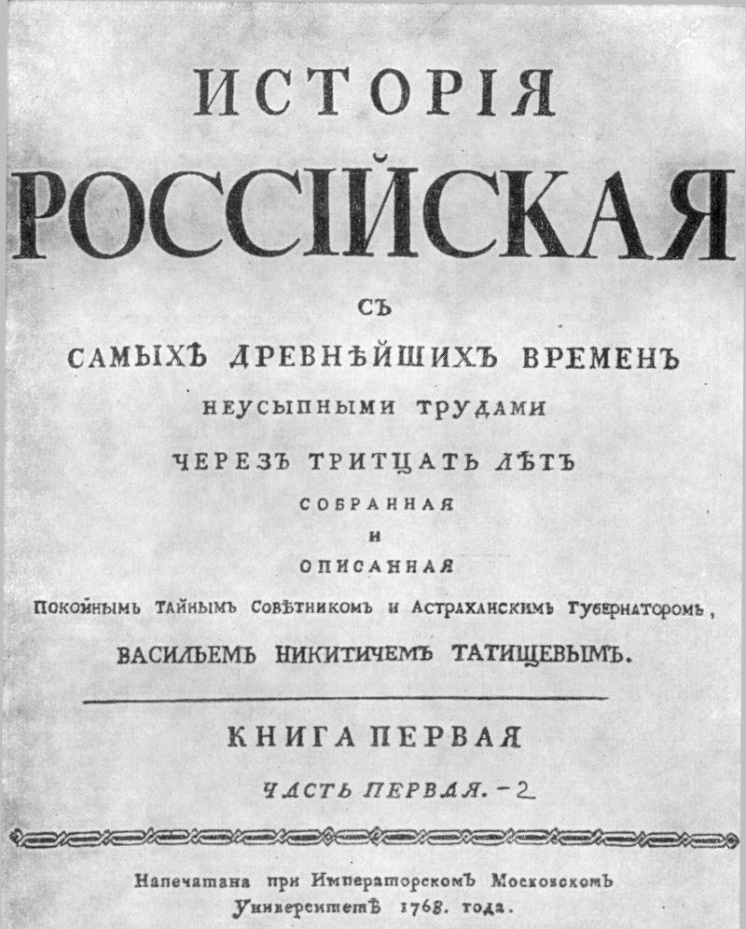 «История Российская» Татищева стала первым научным историческим исследованием.
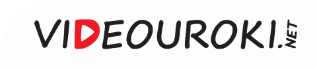 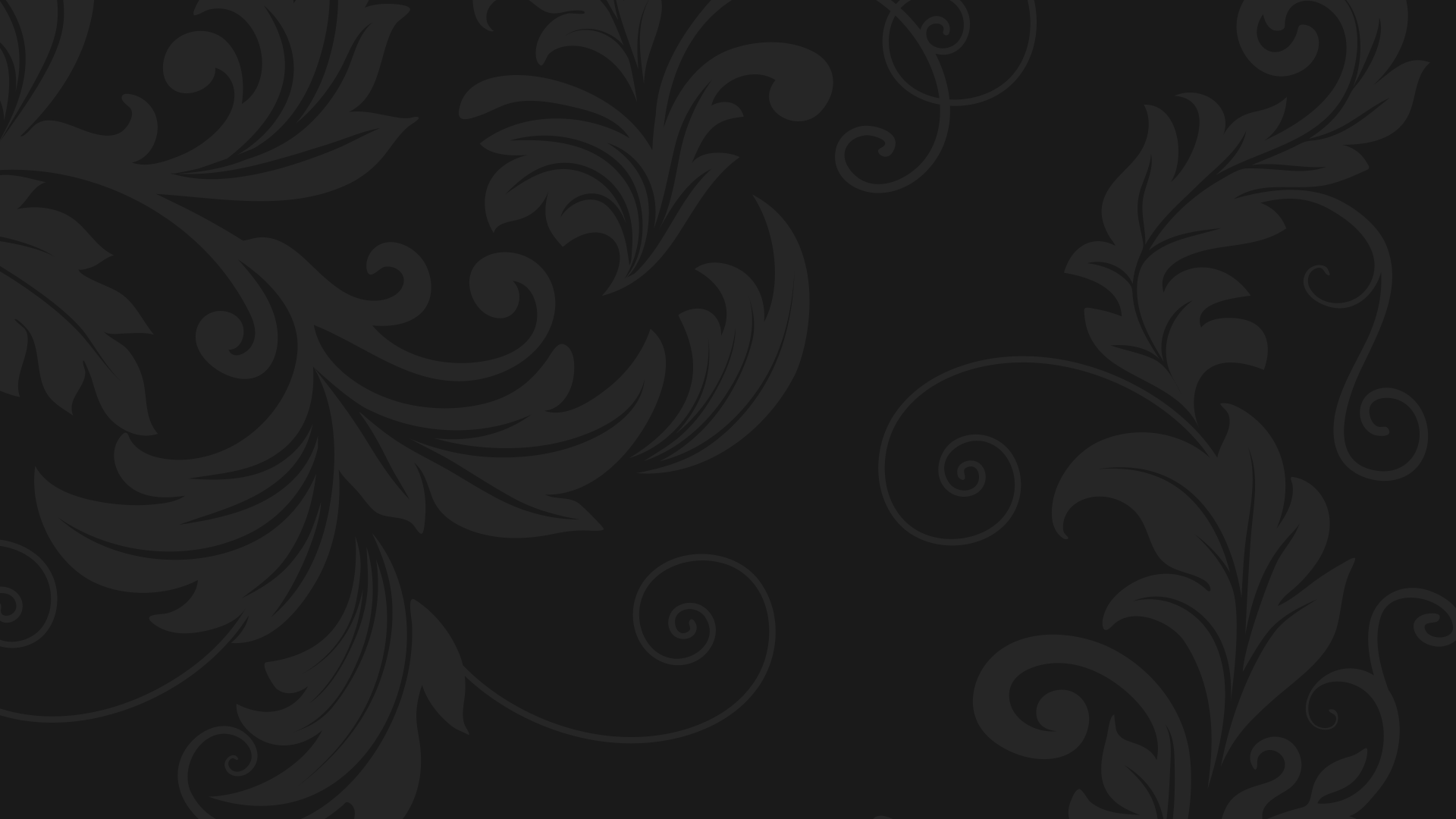 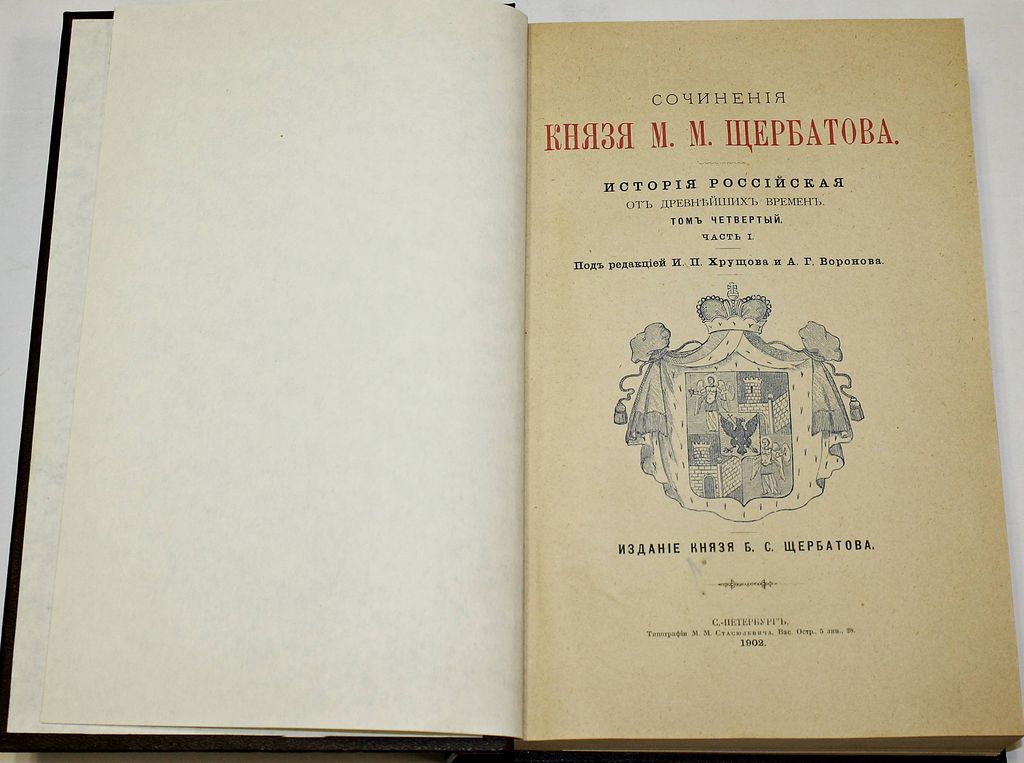 «История Российская от древнейших времён»
Историк, философ и публицист Михаил Щербатов использовал большое количество летописных источников.
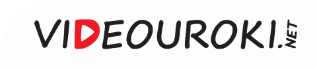 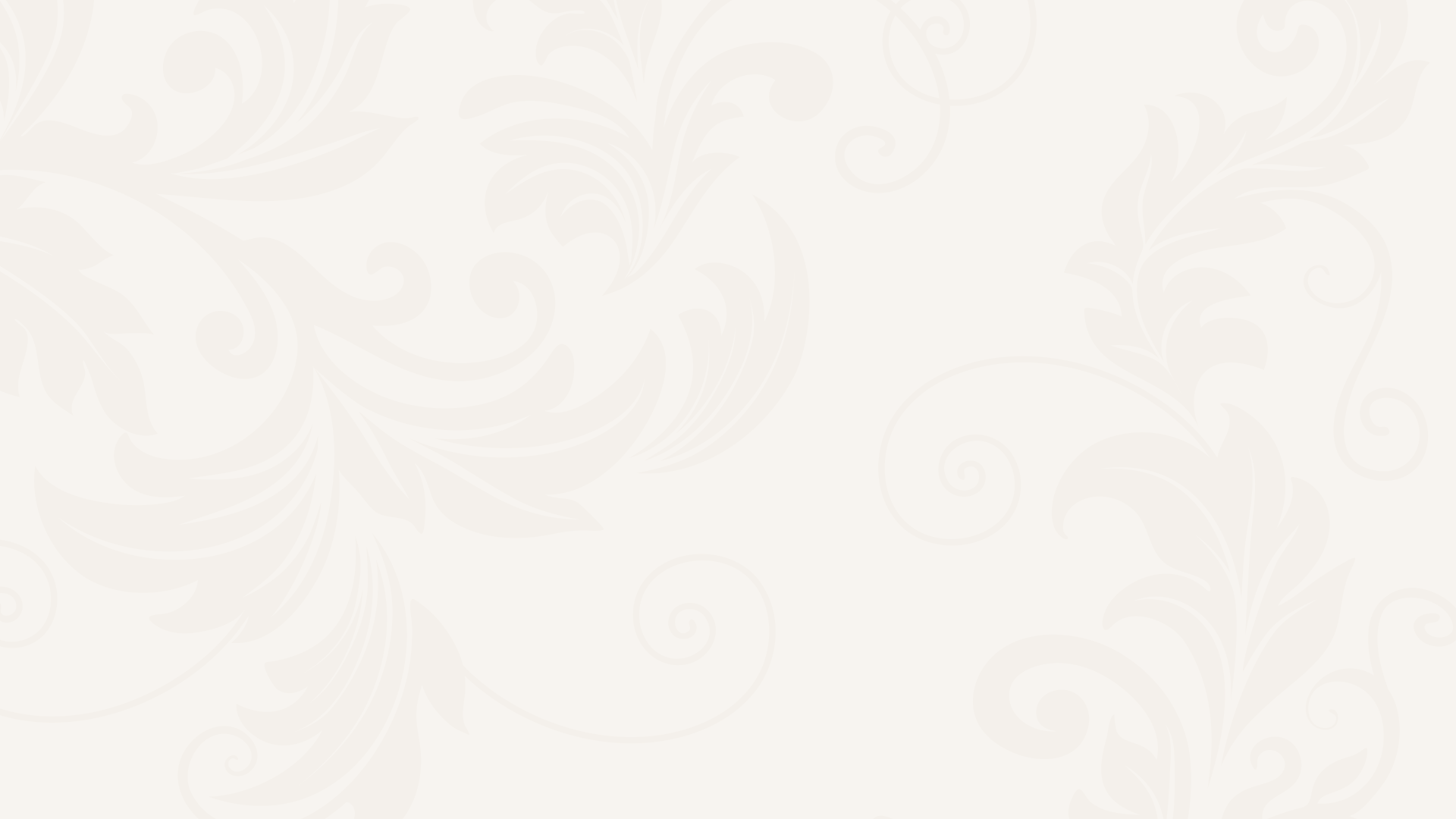 Историческая наука в России
«Царственная книга»
Щербатов опубликовал множество исторических источников
«Летопись о многих мятежах»
«Журнал Петра Великого»
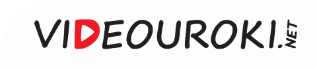 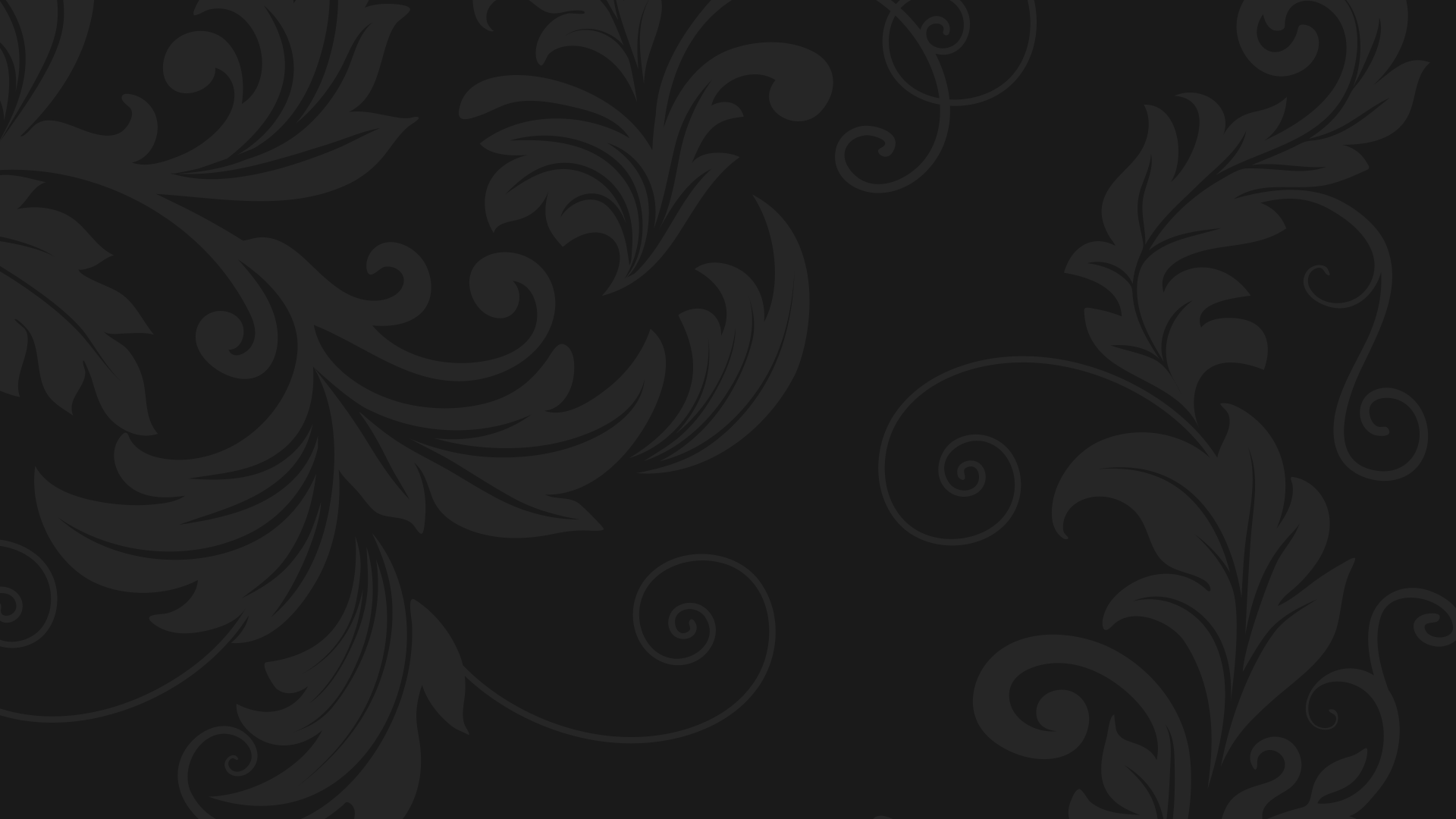 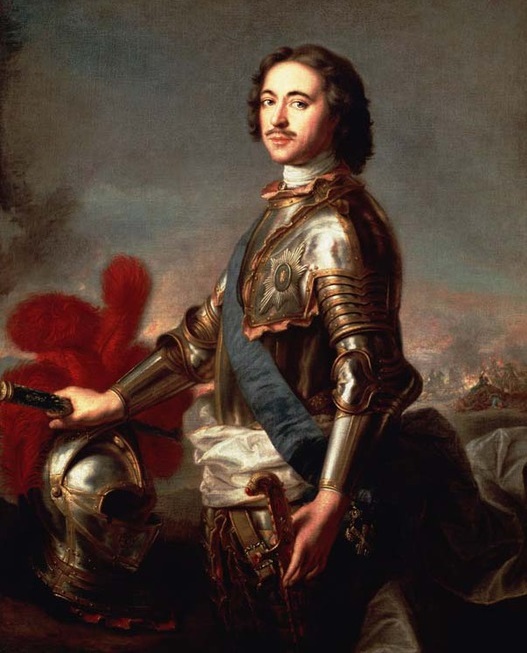 В XVIII веке в России открывались первые музеи. 



Ещё Петром I в 1719 году была открыта Кунсткамера.
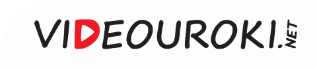 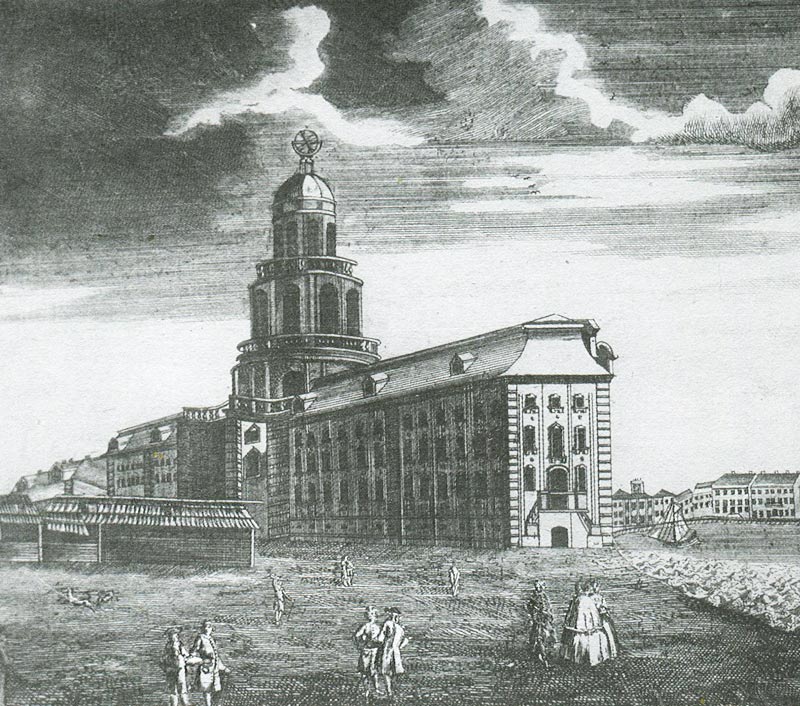 Кунсткамера стала первым естественно-научным и историческим музеем в Российском государстве.
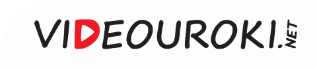 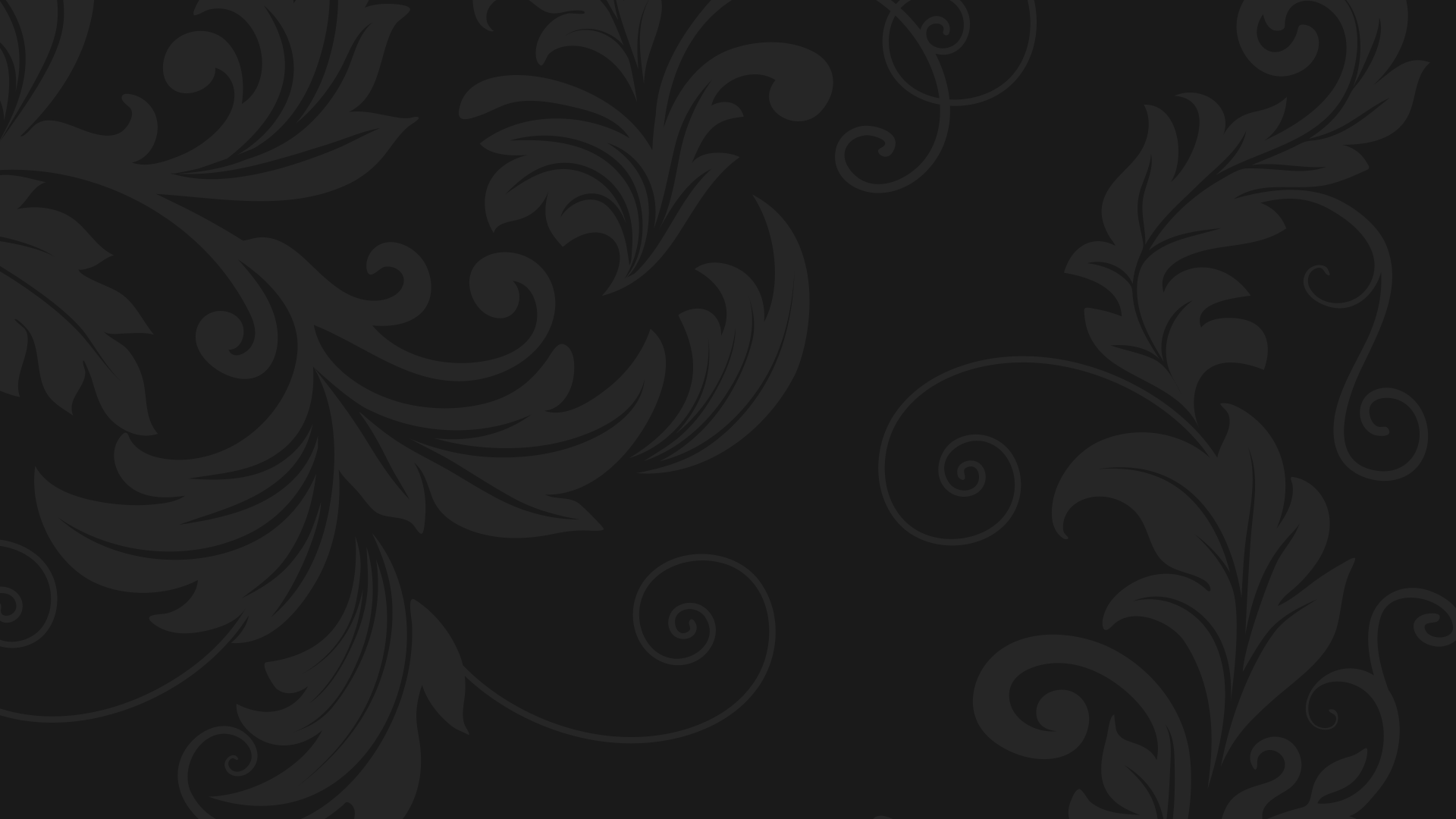 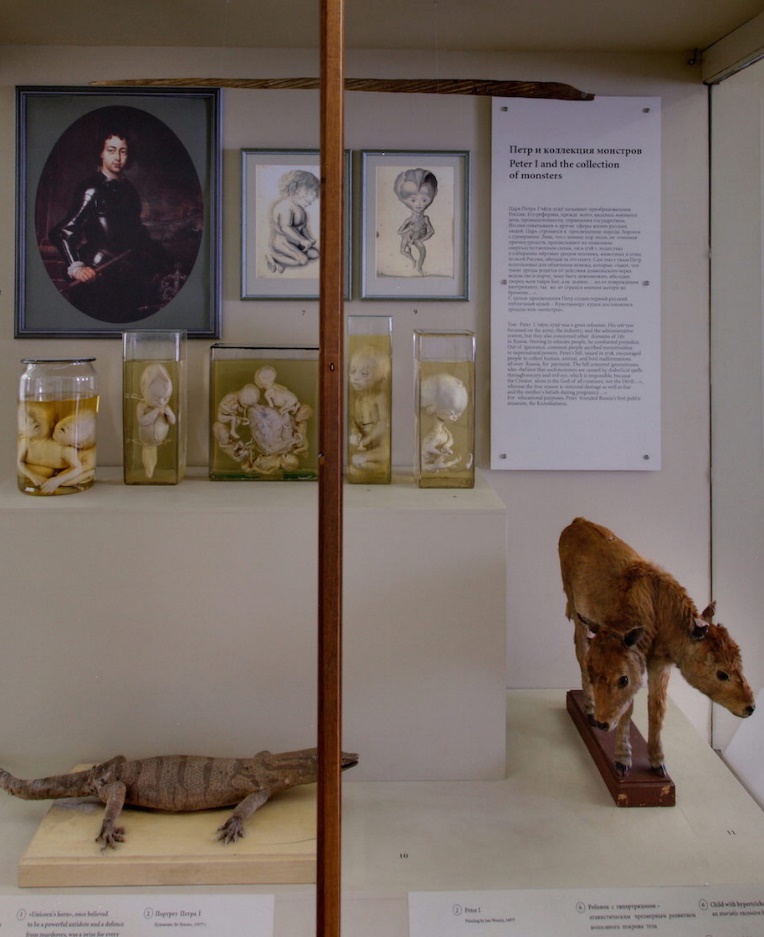 Первыми экспонатами для Кунсткамеры послужили целые коллекции и отдельные вещи, купленные Петром I в Европе во время Великого посольства.
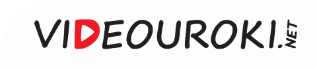 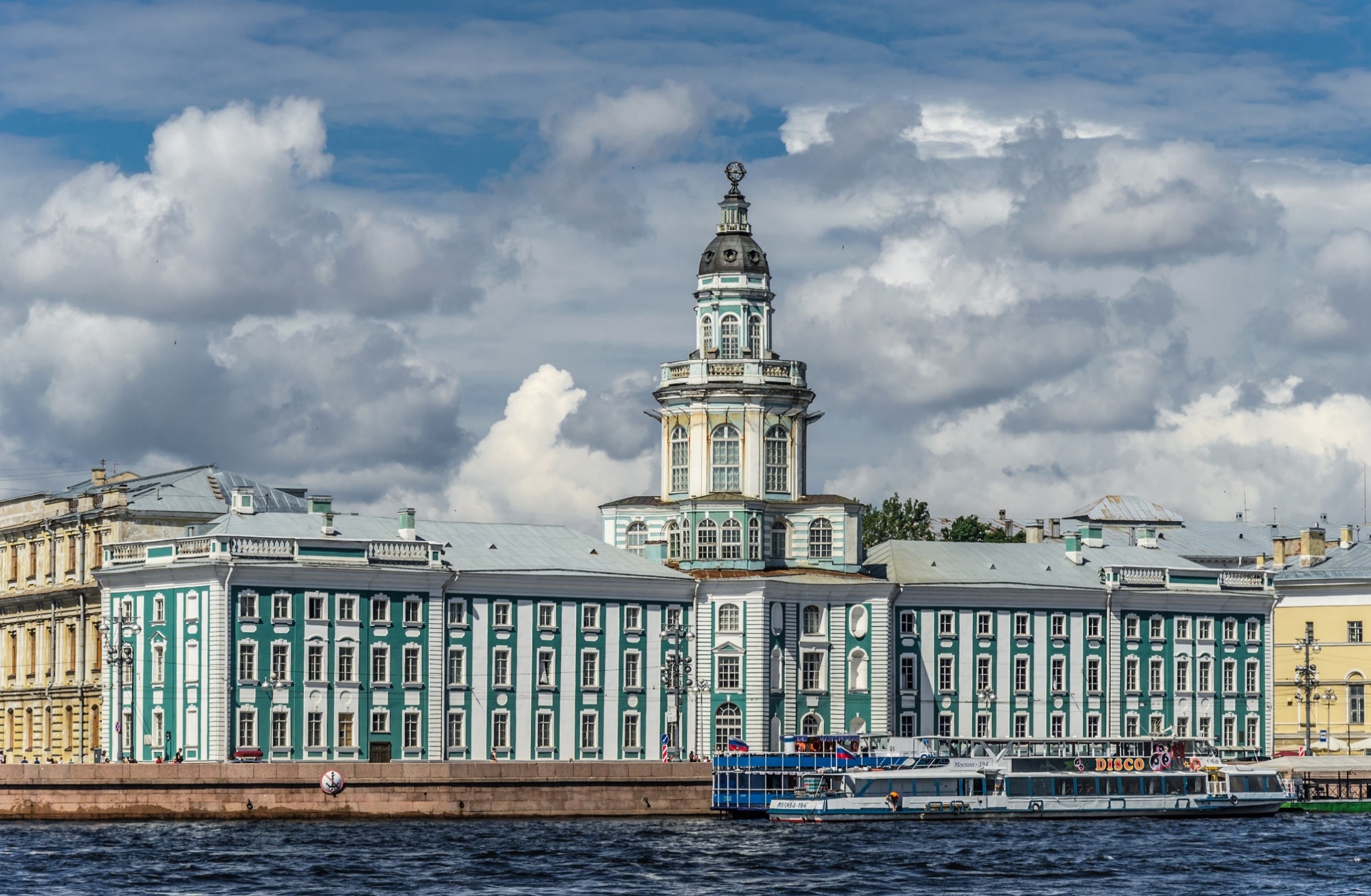 Музей антропологии и этнографии имени Петра Великого
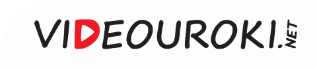 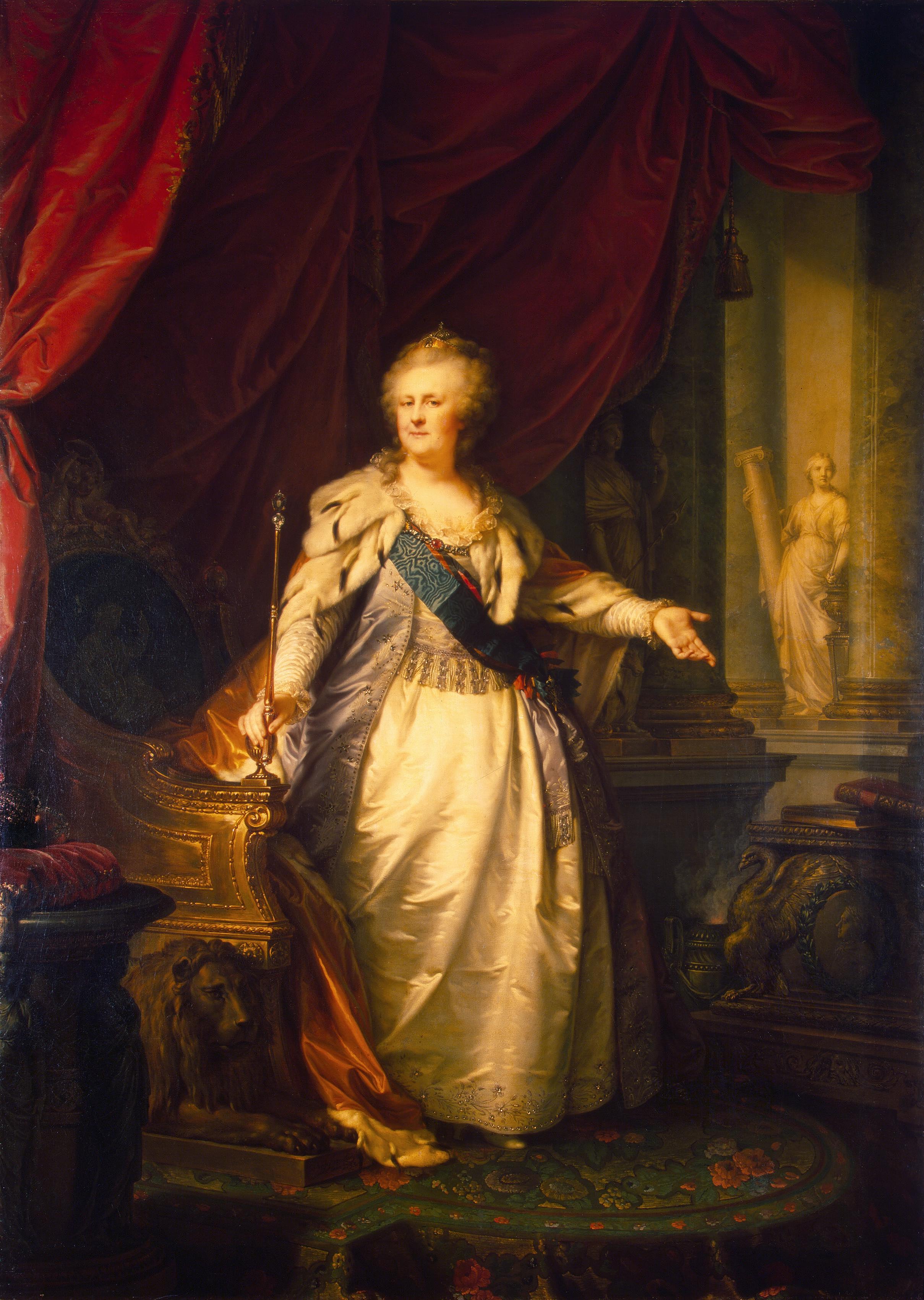 И. Б. Лампи (младший) Портрет Екатерины II.1793
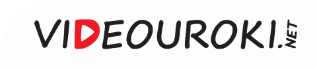 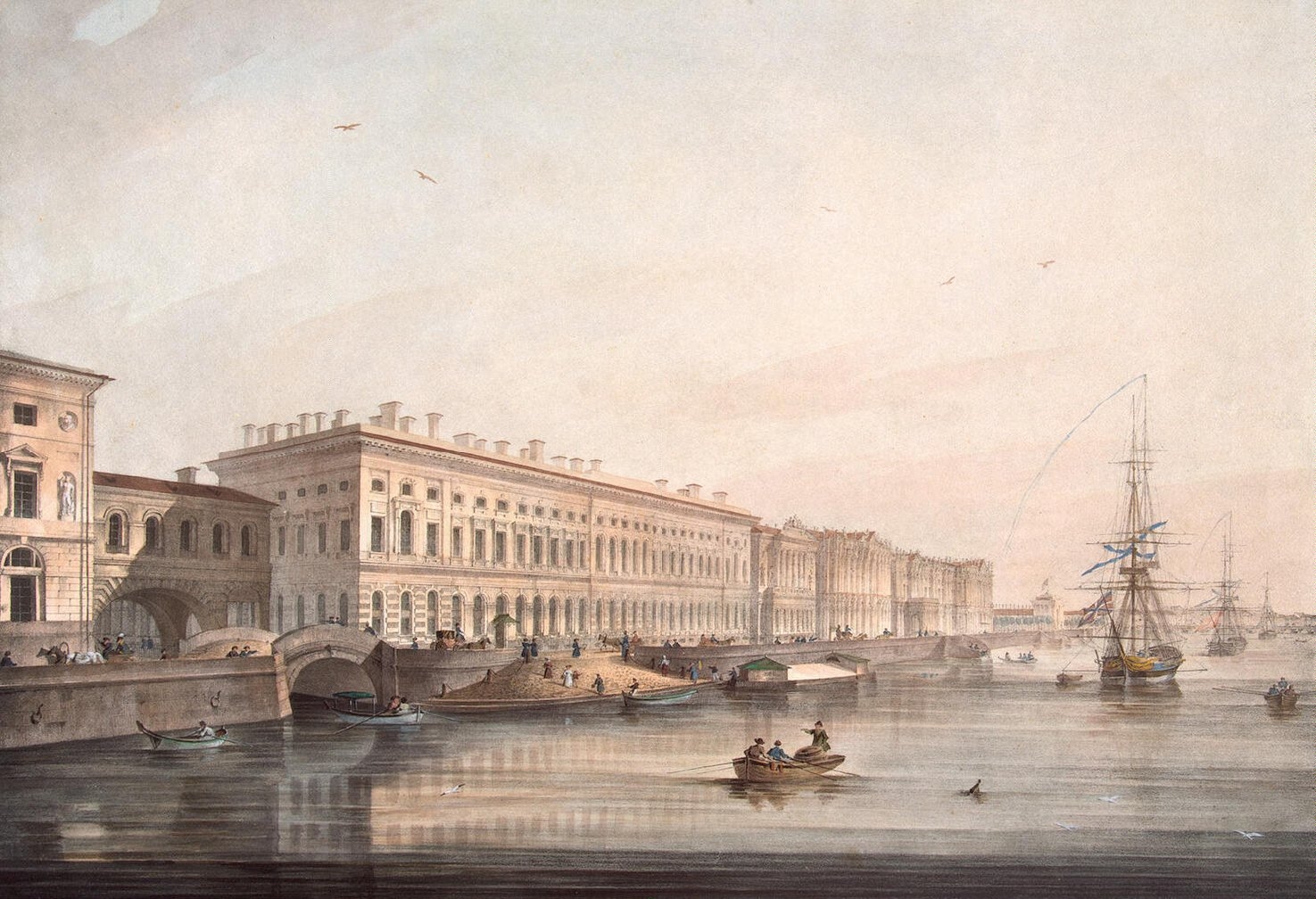 В 1852 году Эрмитаж был открыт для публики.
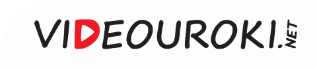 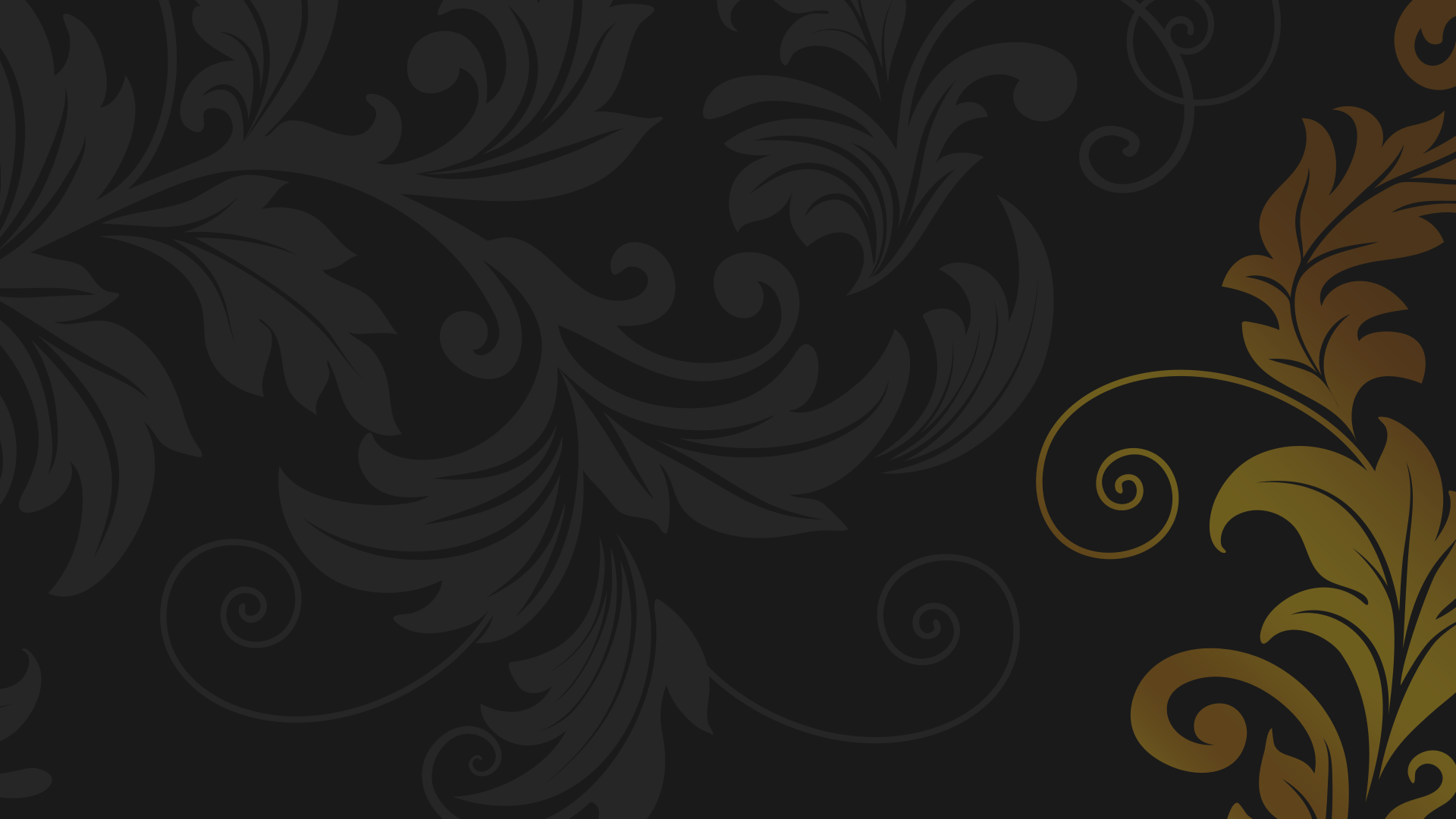 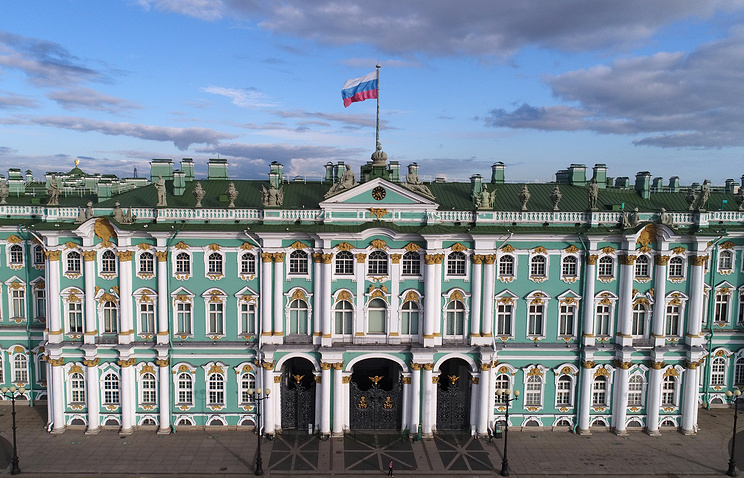 Эрмитаж —
это крупнейший в России и один из крупнейших в мире художественных и культурно-исторических музеев.
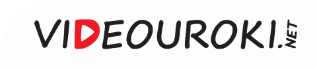 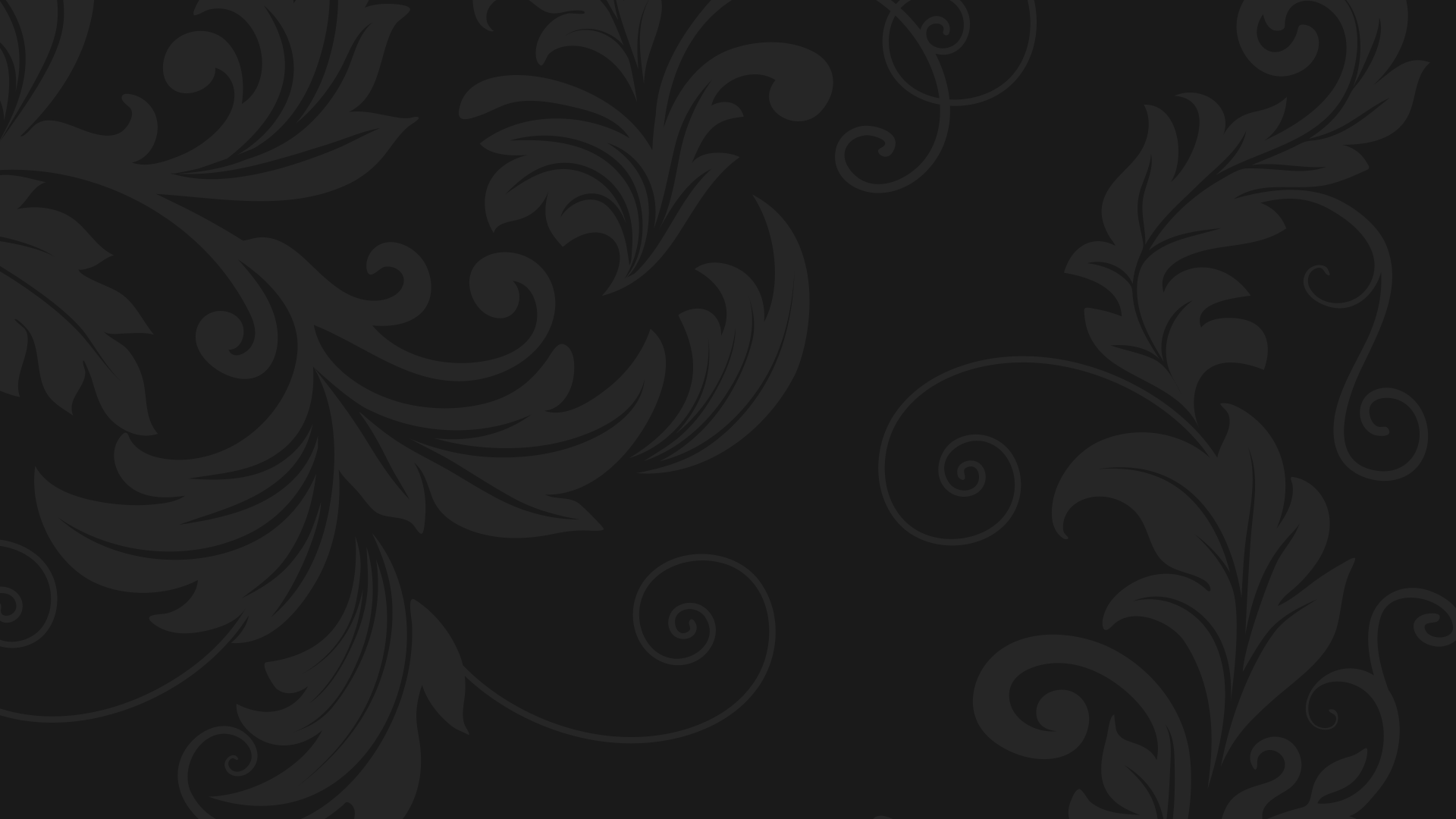 Коллекции Эрмитажа
Первобытной, древневосточной, древнеегипетской, античной и средневековой культур.
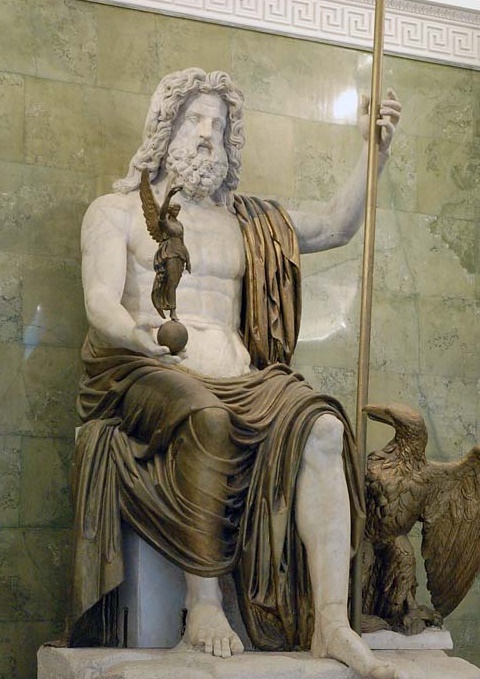 1
Искусство Западной и Восточной Европы.
2
3
Археологические и художественные памятники Азии.
Памятники русской культуры VIII–XIX веков.
4
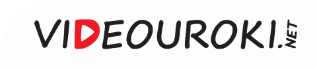 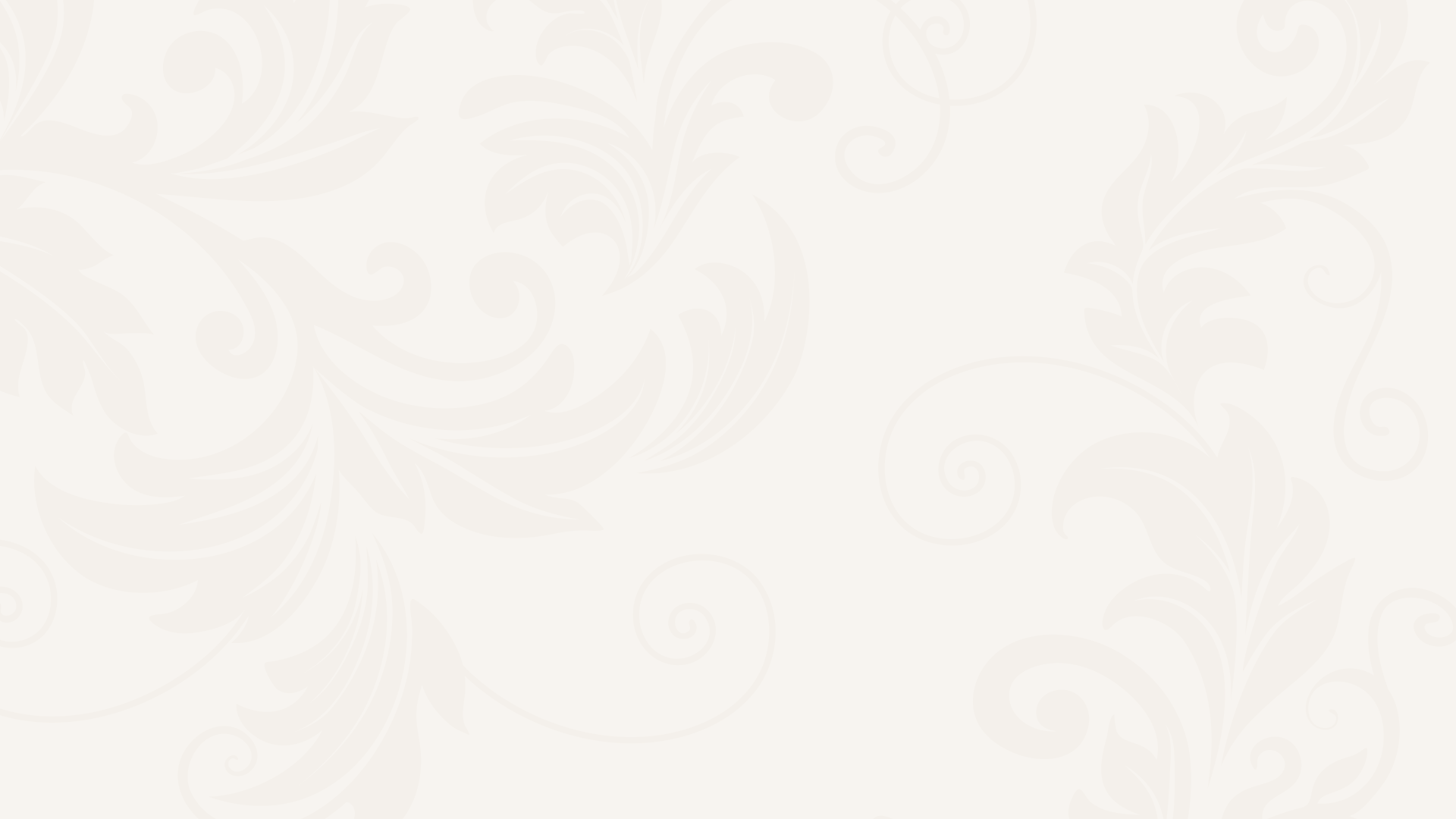 Развитие российской науки в XVIII веке
Присоединение огромных территорий
Интенсивное 
развитие 
естественных наук
Развитие промышленности
Развитие торговли
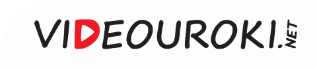 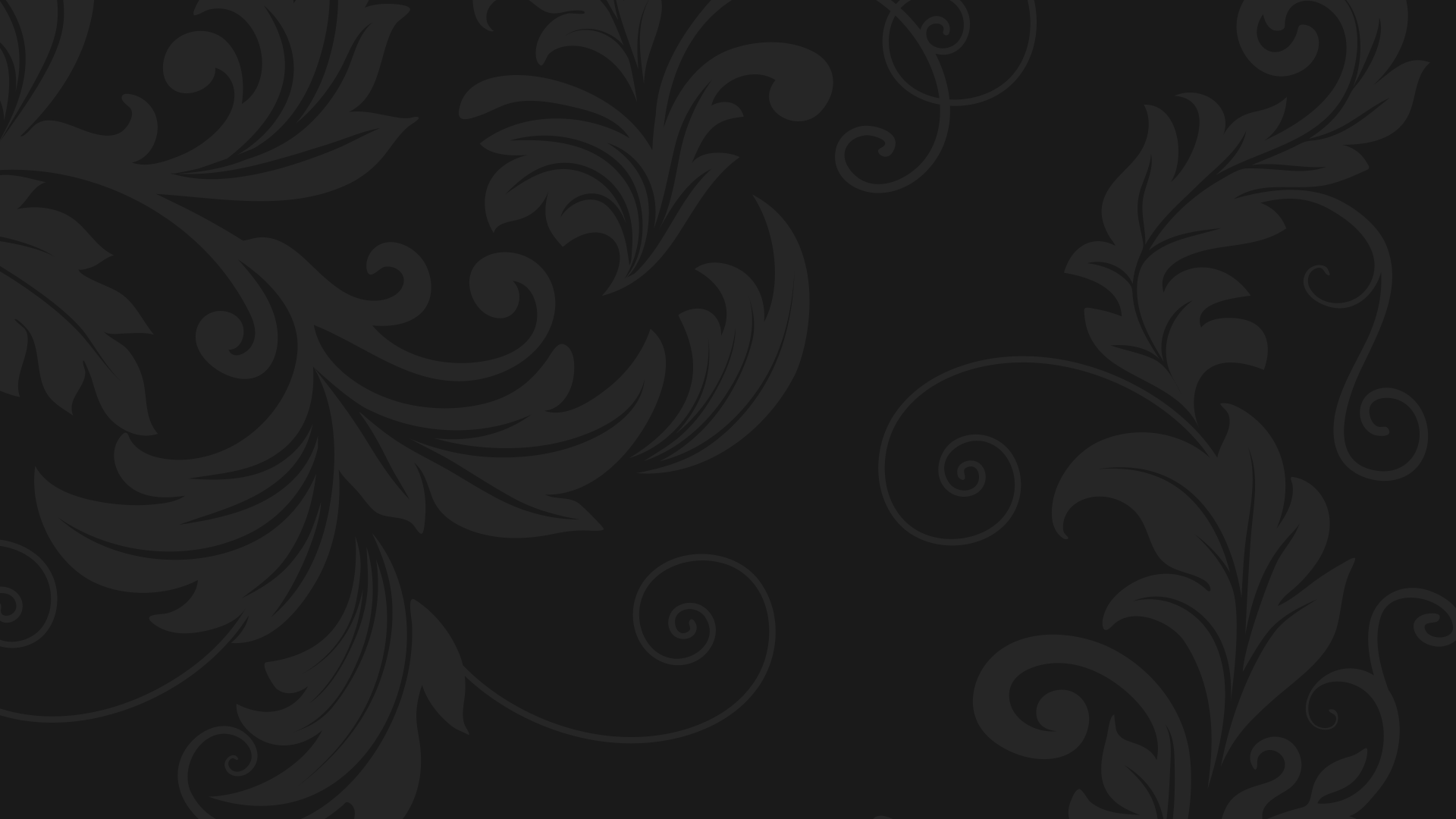 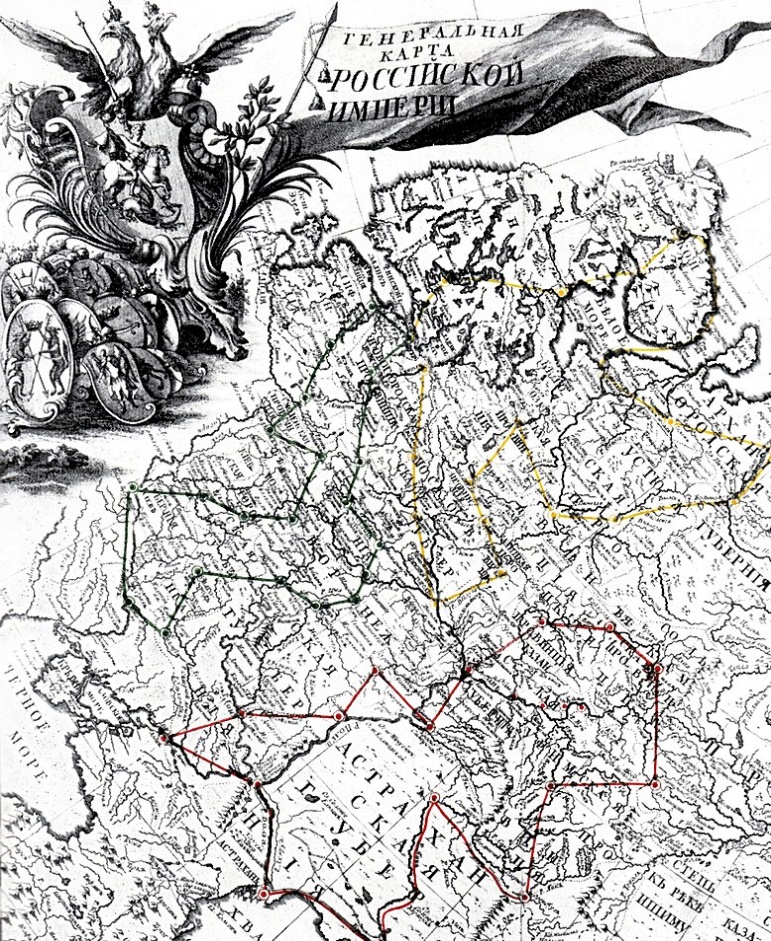 Академией наук были организованы научные экспедиции для изучения и освоения новых земель.
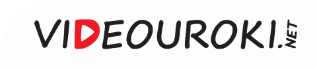 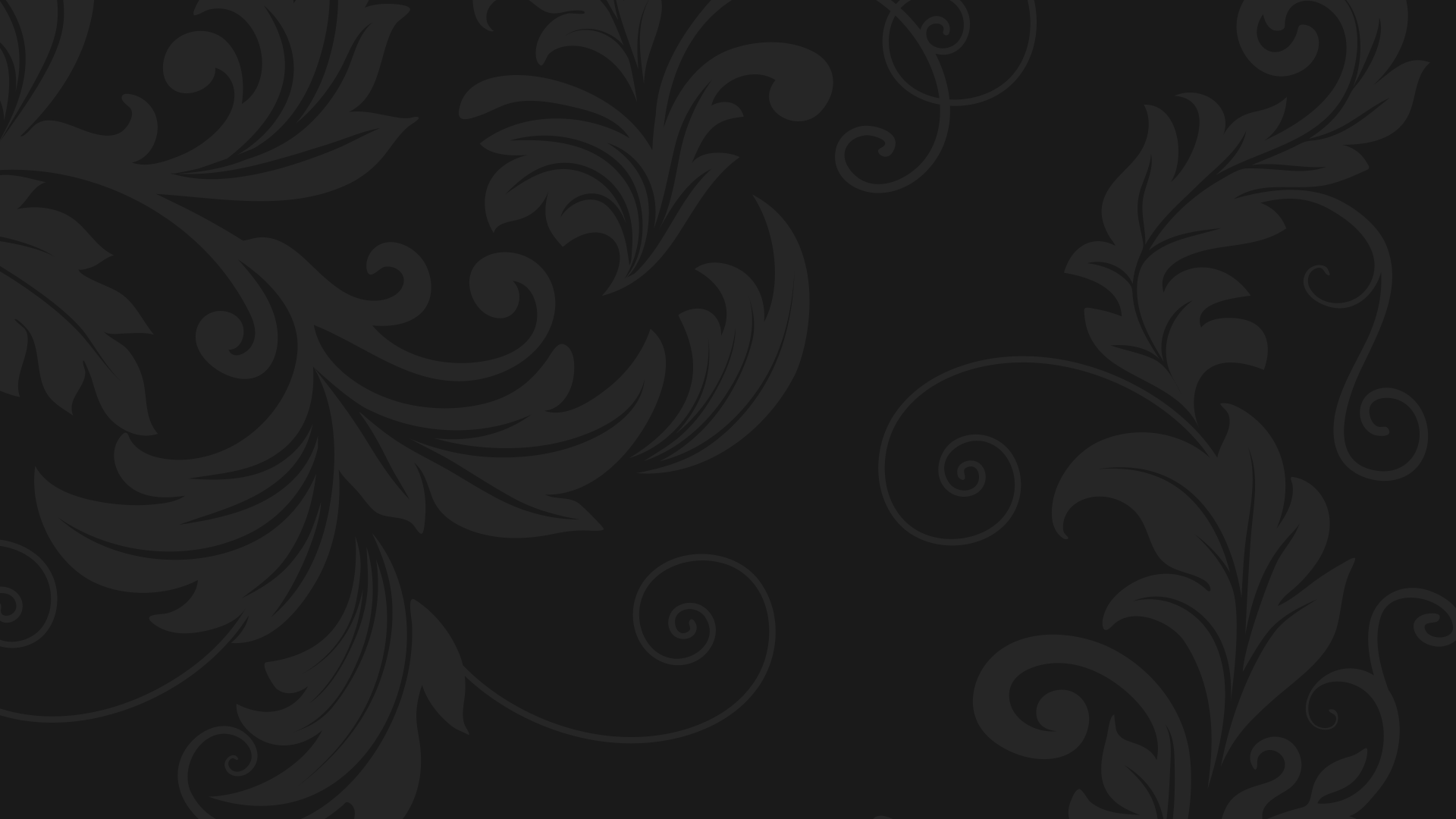 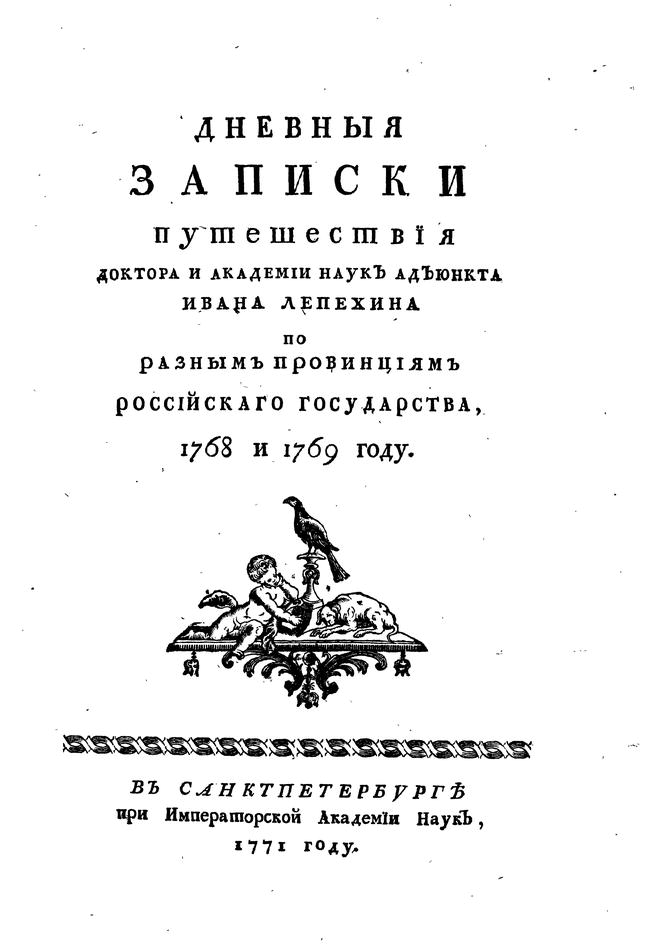 Научные экспедиции в XVIII веке
1
2
Изучение Поволжья и Урала.
Исследование Дальнего Востока.
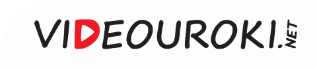 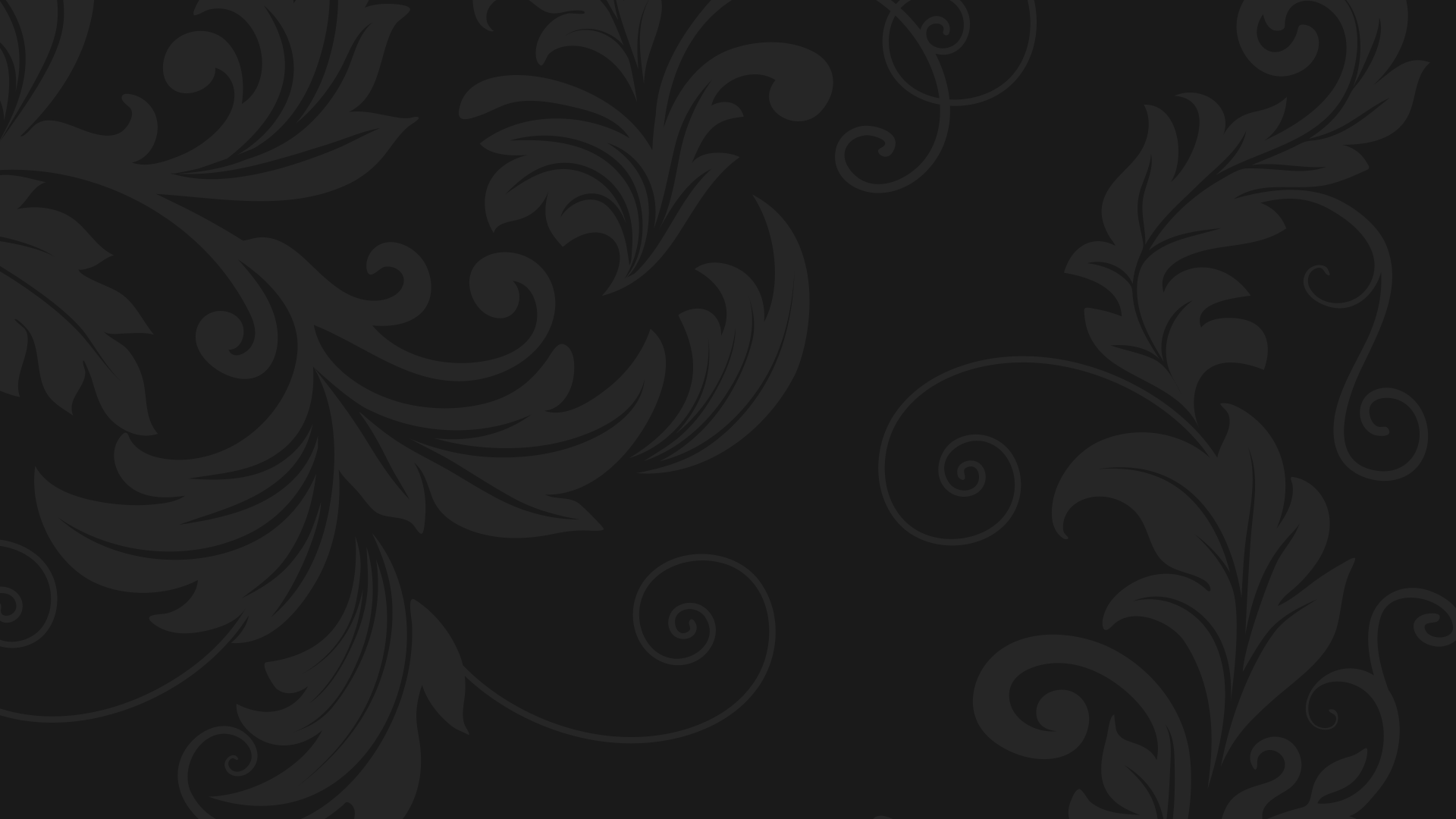 Результаты Второй Камчатской экспедиции
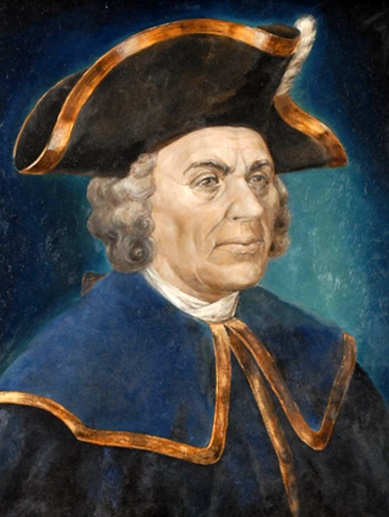 Подтверждение наличия пролива между Азией и Америкой.
1
2
Открытие и нанесение на карту Южных Курильских островов.
Обследование побережья Камчатки и Охотского моря.
3
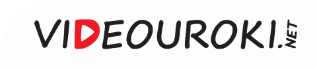 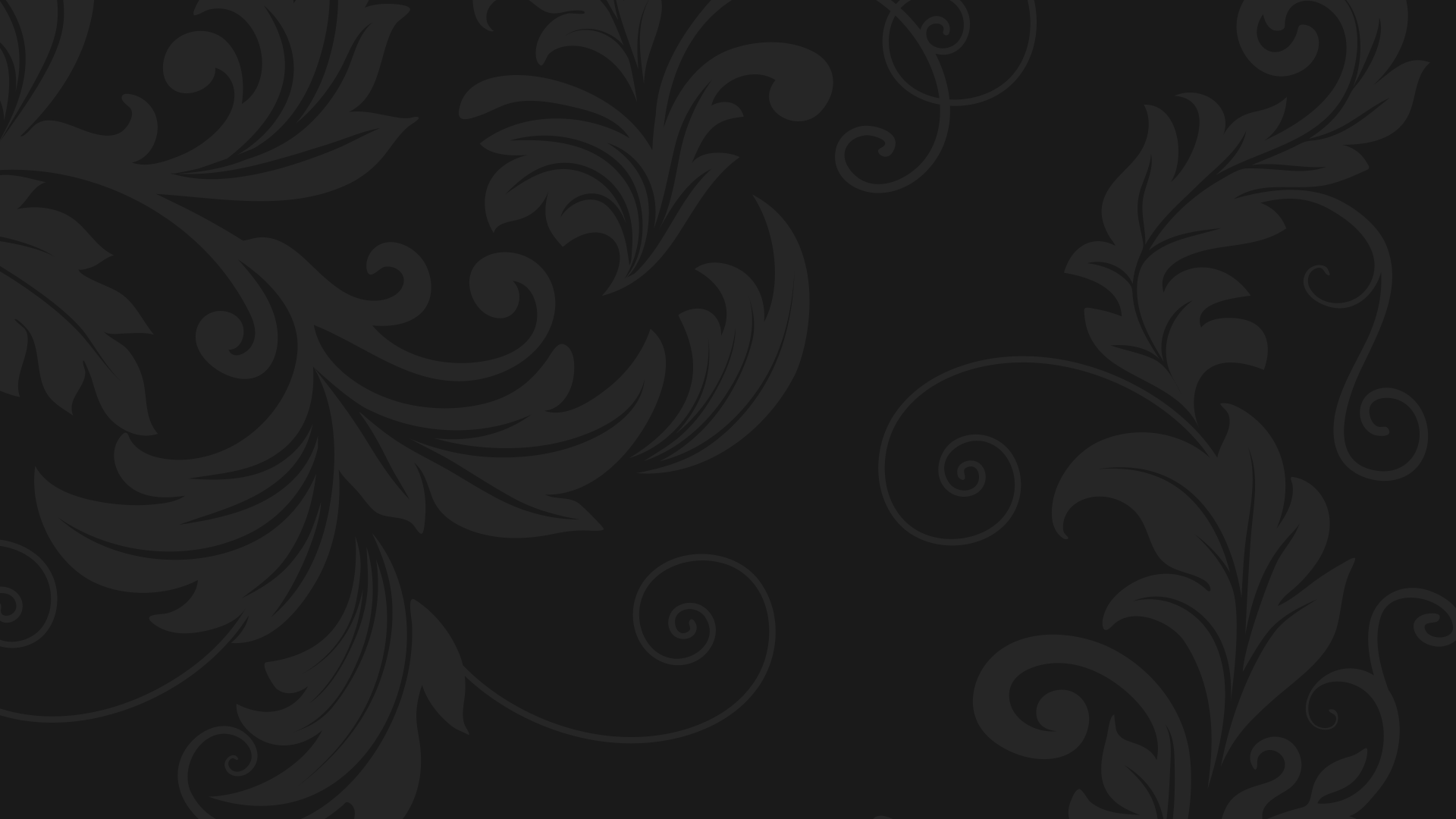 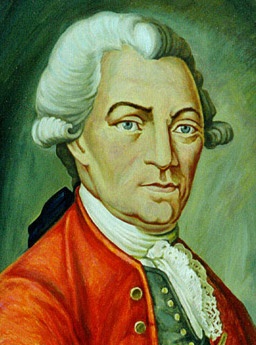 Степаном Крашенинниковым было составлено первое «Описание земли Камчатки».
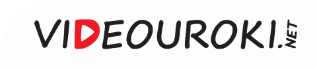 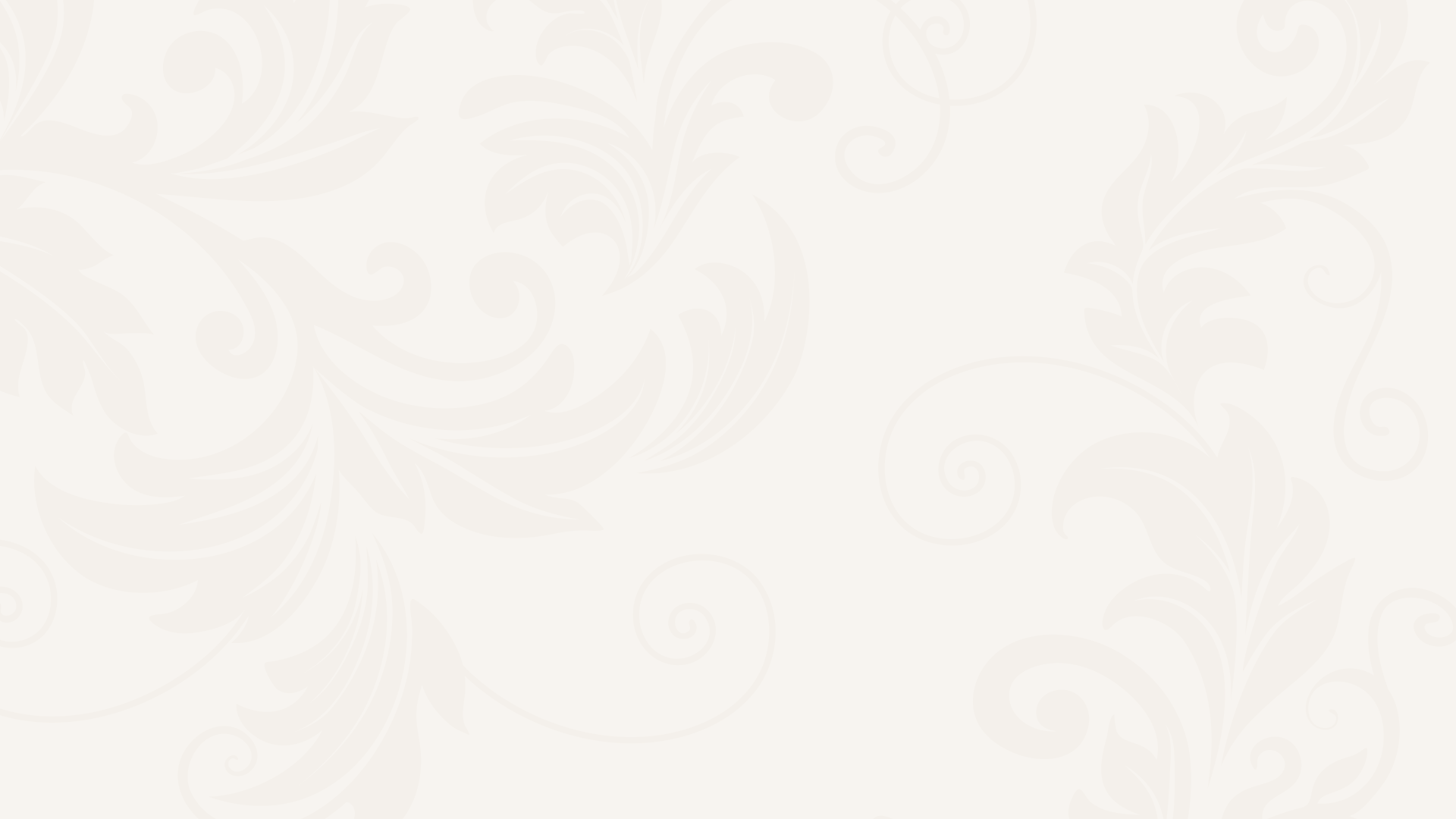 Деятельность Академии наук
1
2
3
Организация экспедиций П. Палласа, С. Гамелина, 
И. Лепёхина
Изучение Поволжья, 
Урала, Сибири, Прикаспия
и Кавказа
Коллекции Кунсткамеры были пополнены новыми материалами
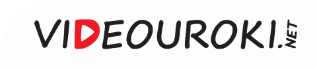 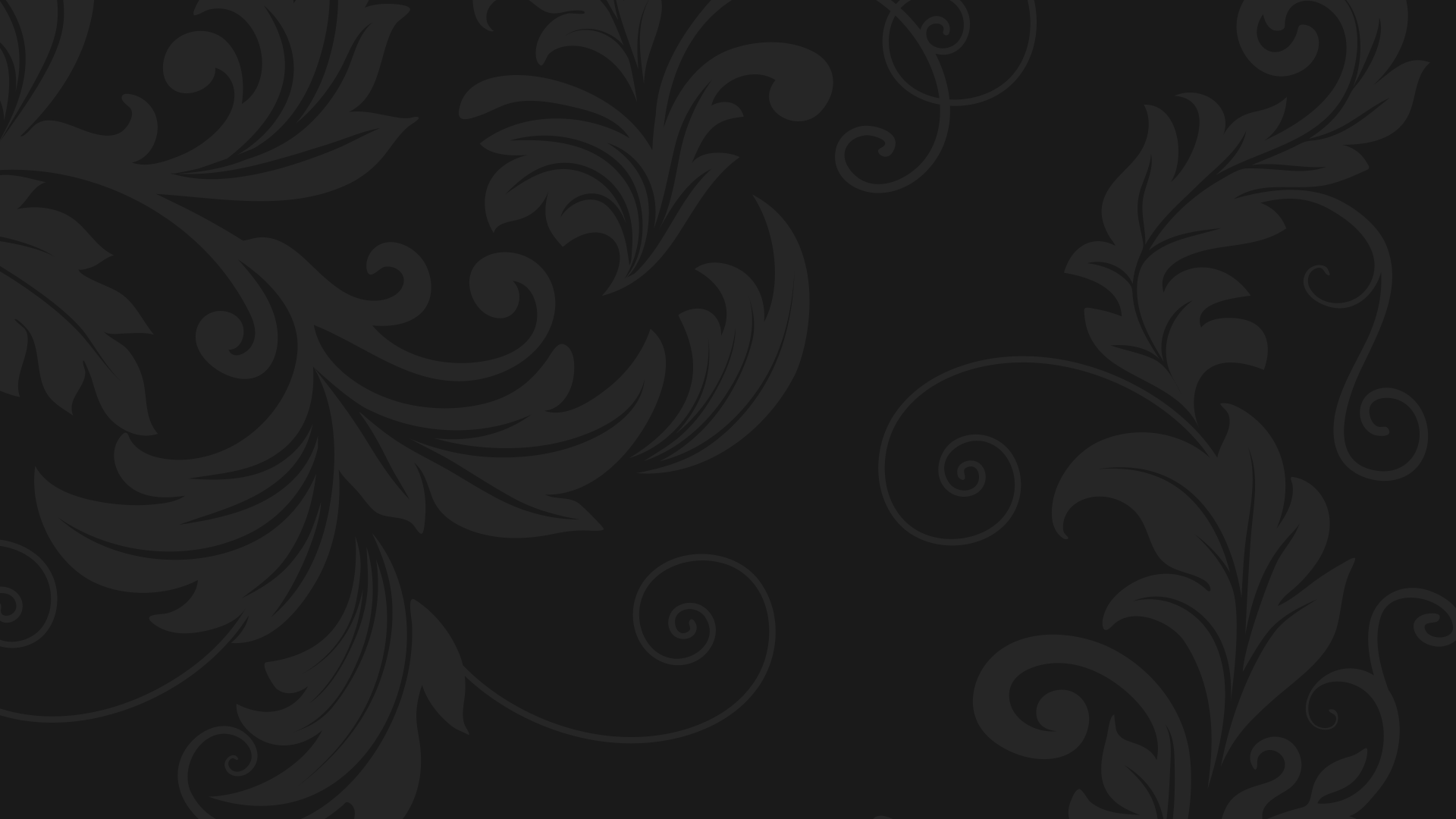 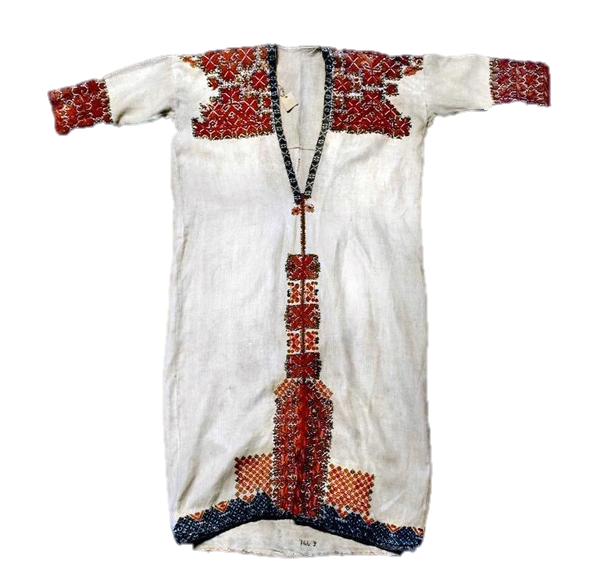 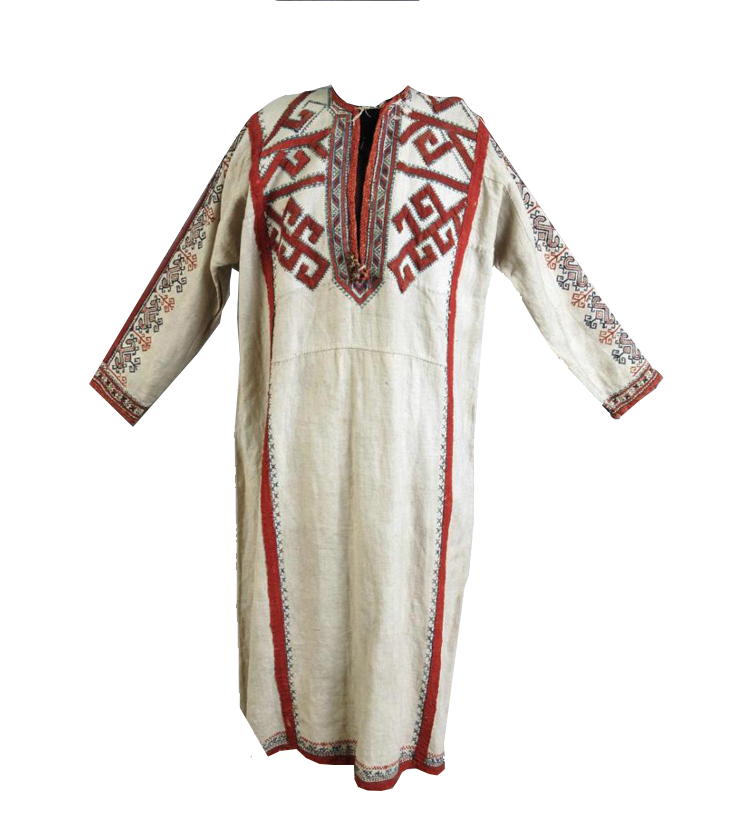 Чувашские рубахи из коллекции П. Палласа
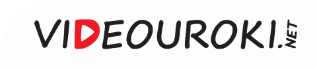 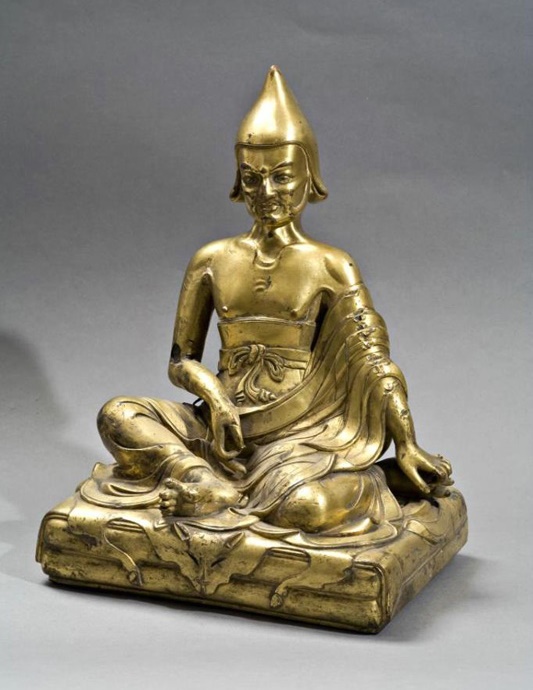 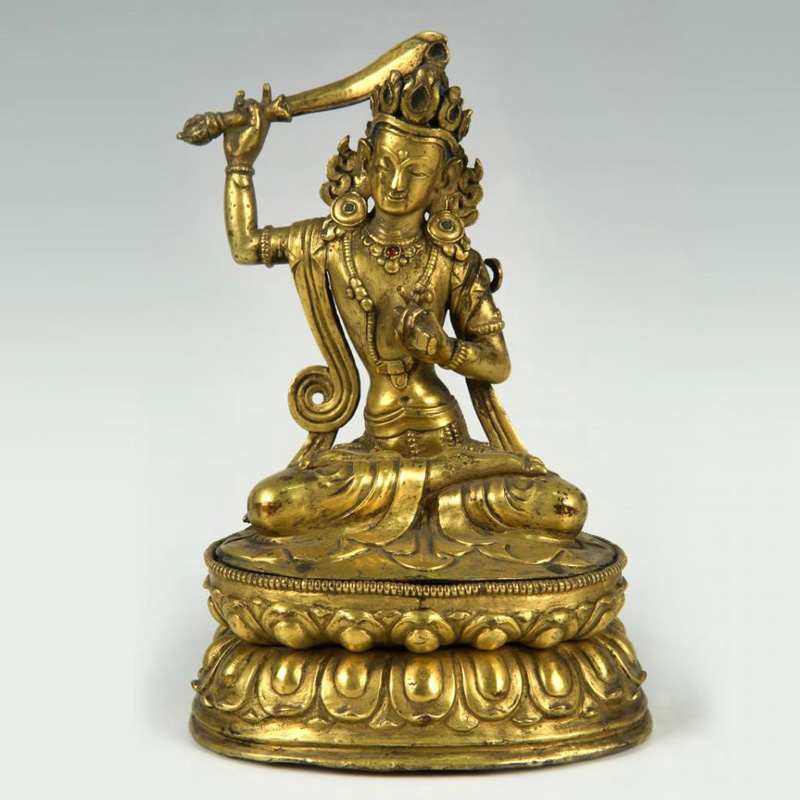 Буддийские скульптуры 
из коллекции 
П. Палласа
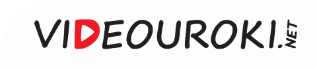 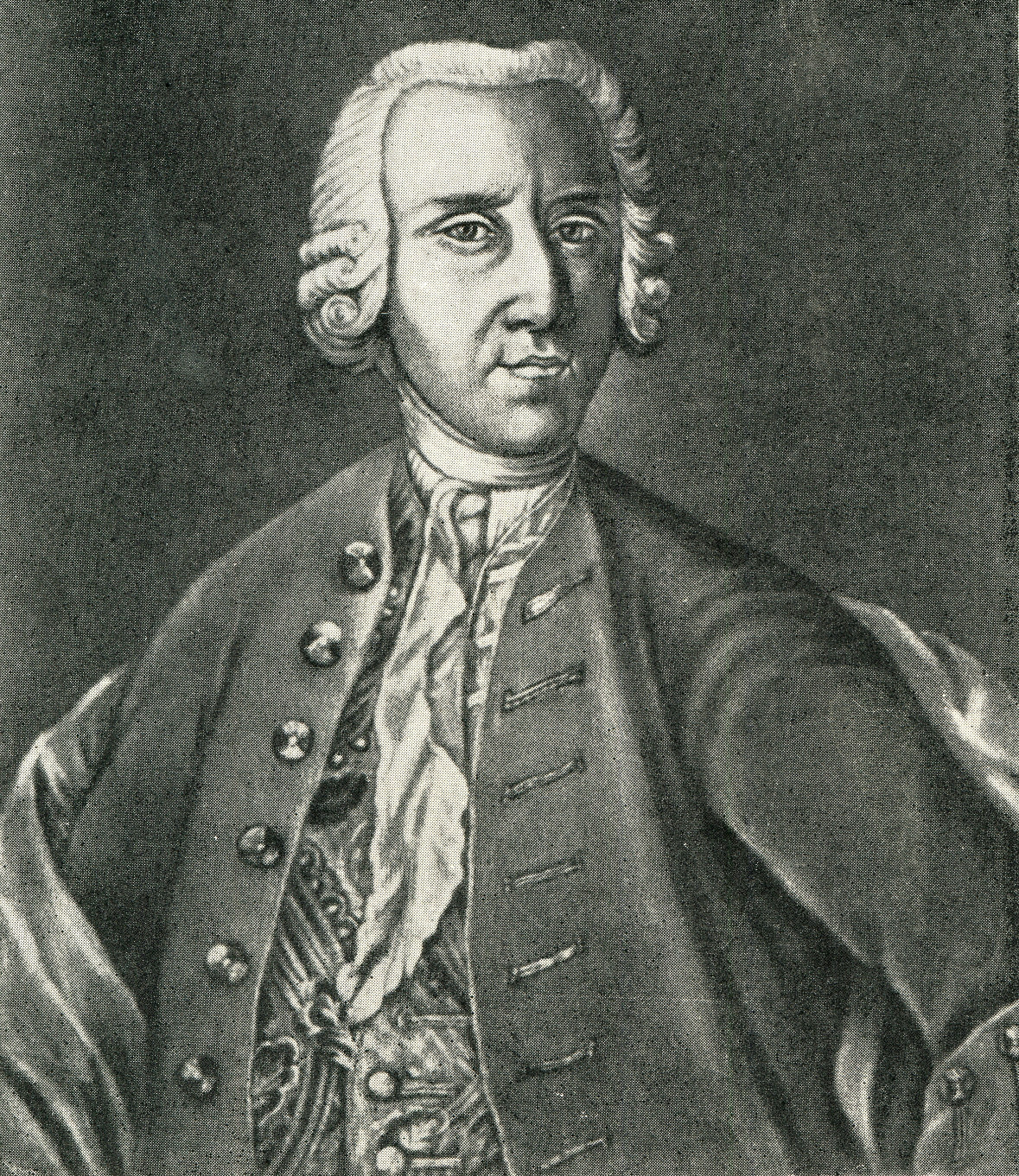 Георг Вильгельм Рихман
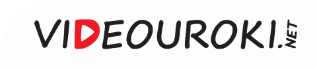 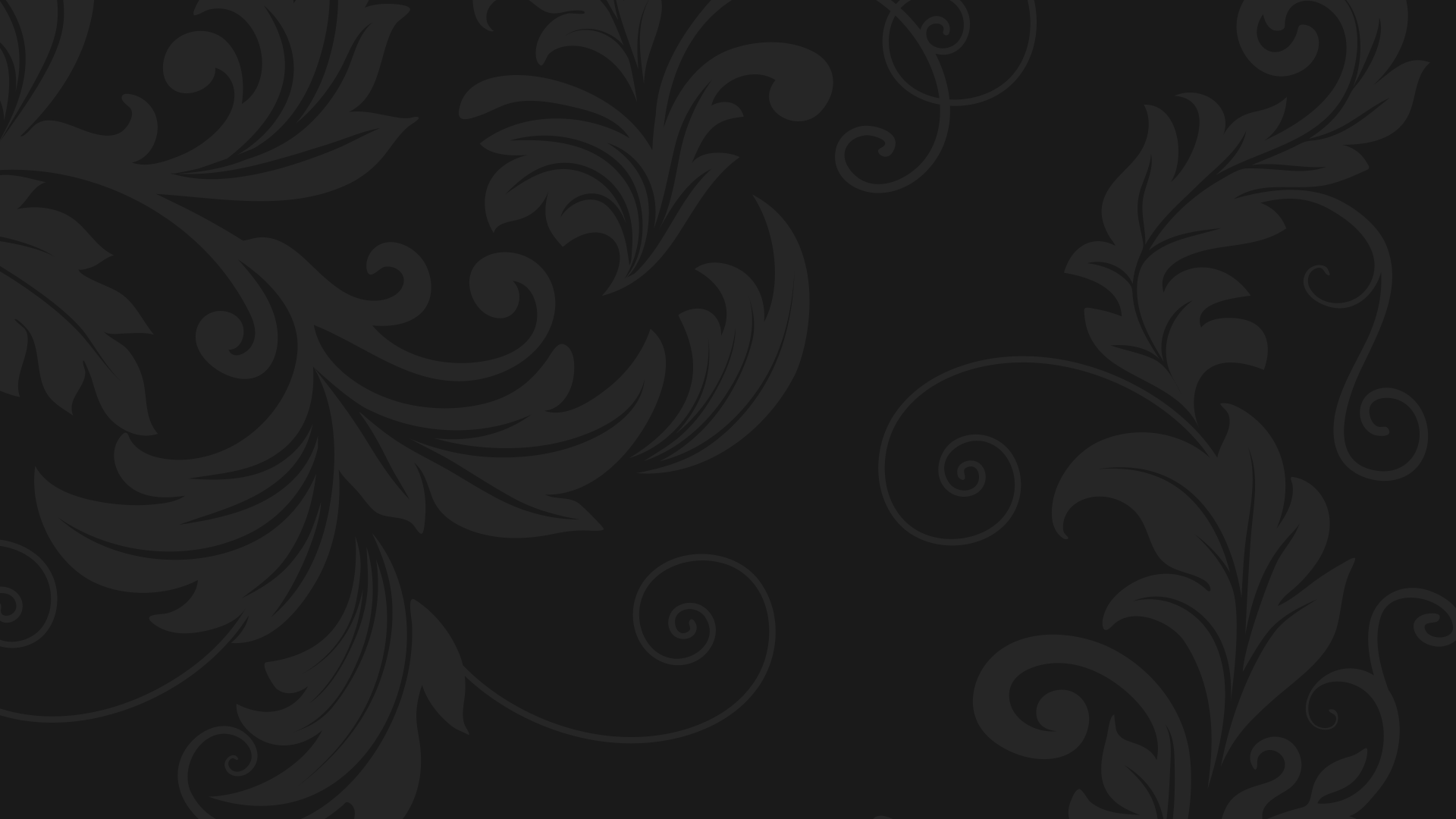 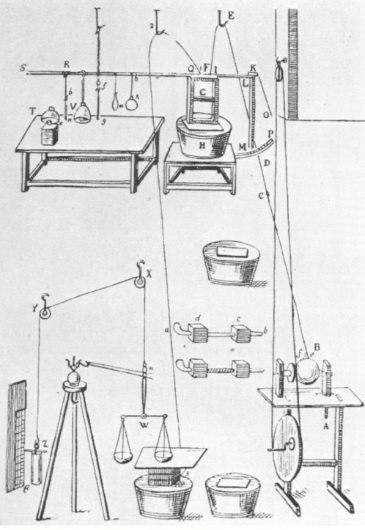 Деятельность Г. В. Рихмана
1
2
Предложил первую работающую модель электроскопа со шкалой.
Проводил опыты по теплообмену 
и испарению жидкостей.
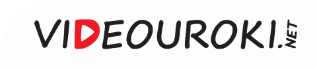 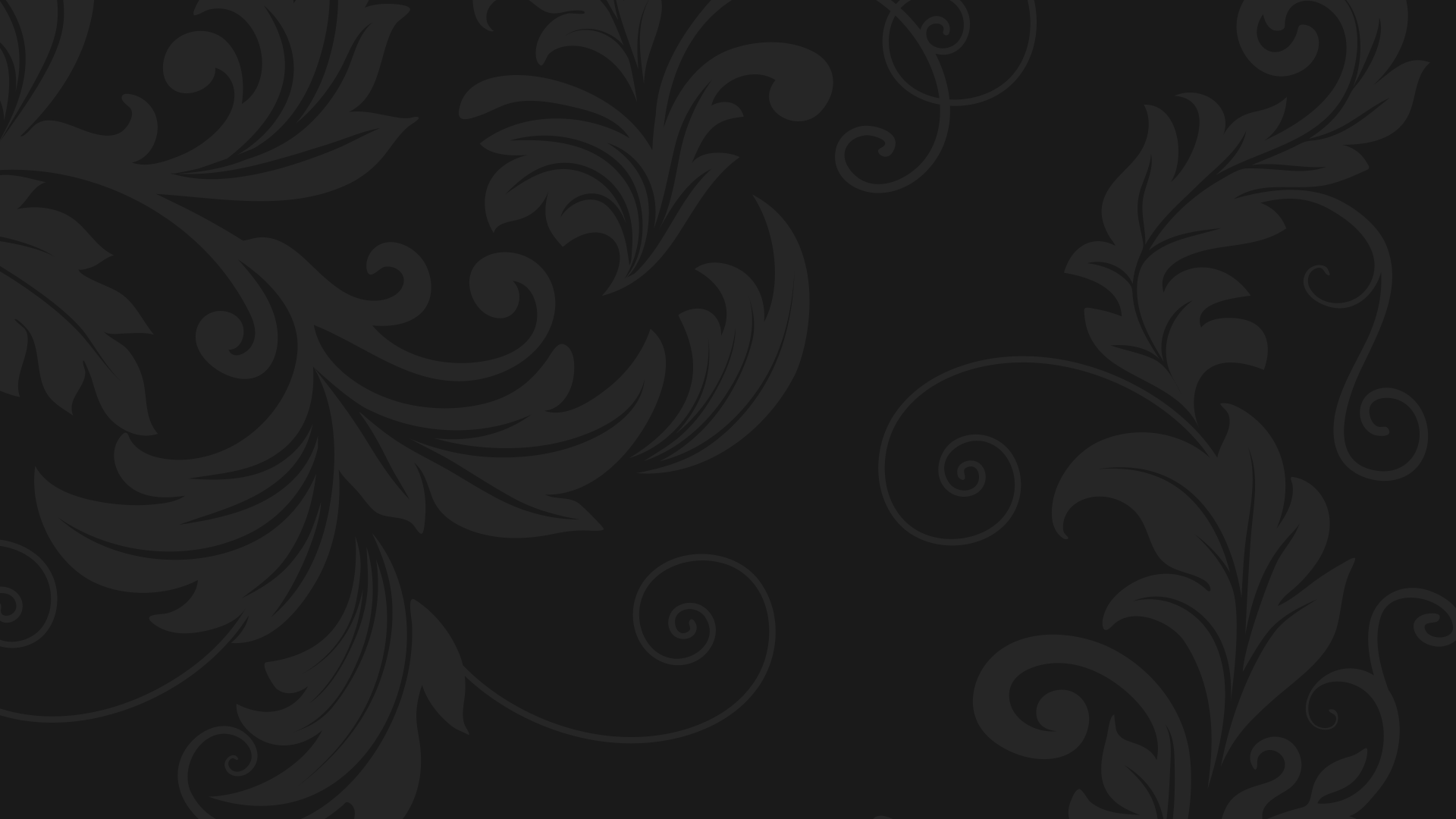 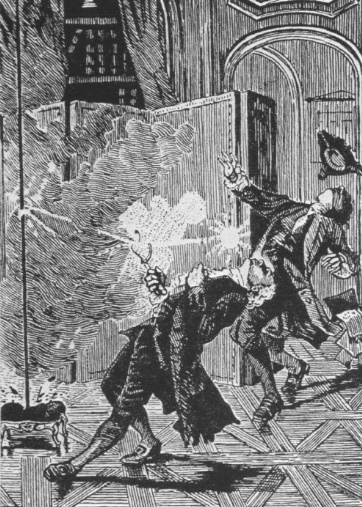 Гибель Г. В. Рихмана
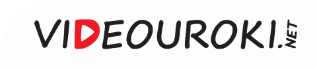 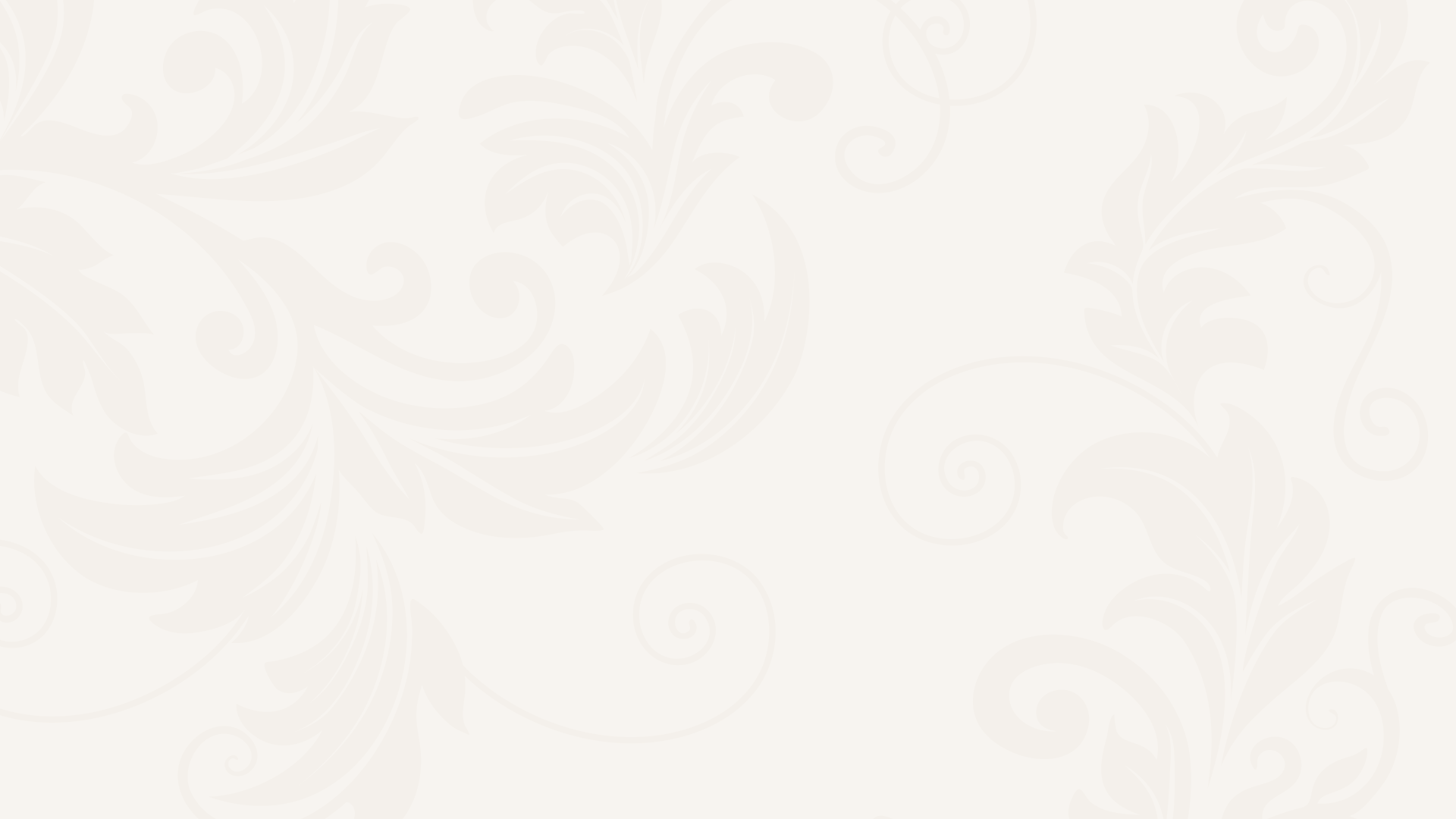 Развитие российской науки в XVIII веке
Развитие промышленности
Необходимость усовершенствования механизмов
Появление различных изобретений
Развитие 
военного дела
Развитие транспорта
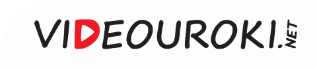 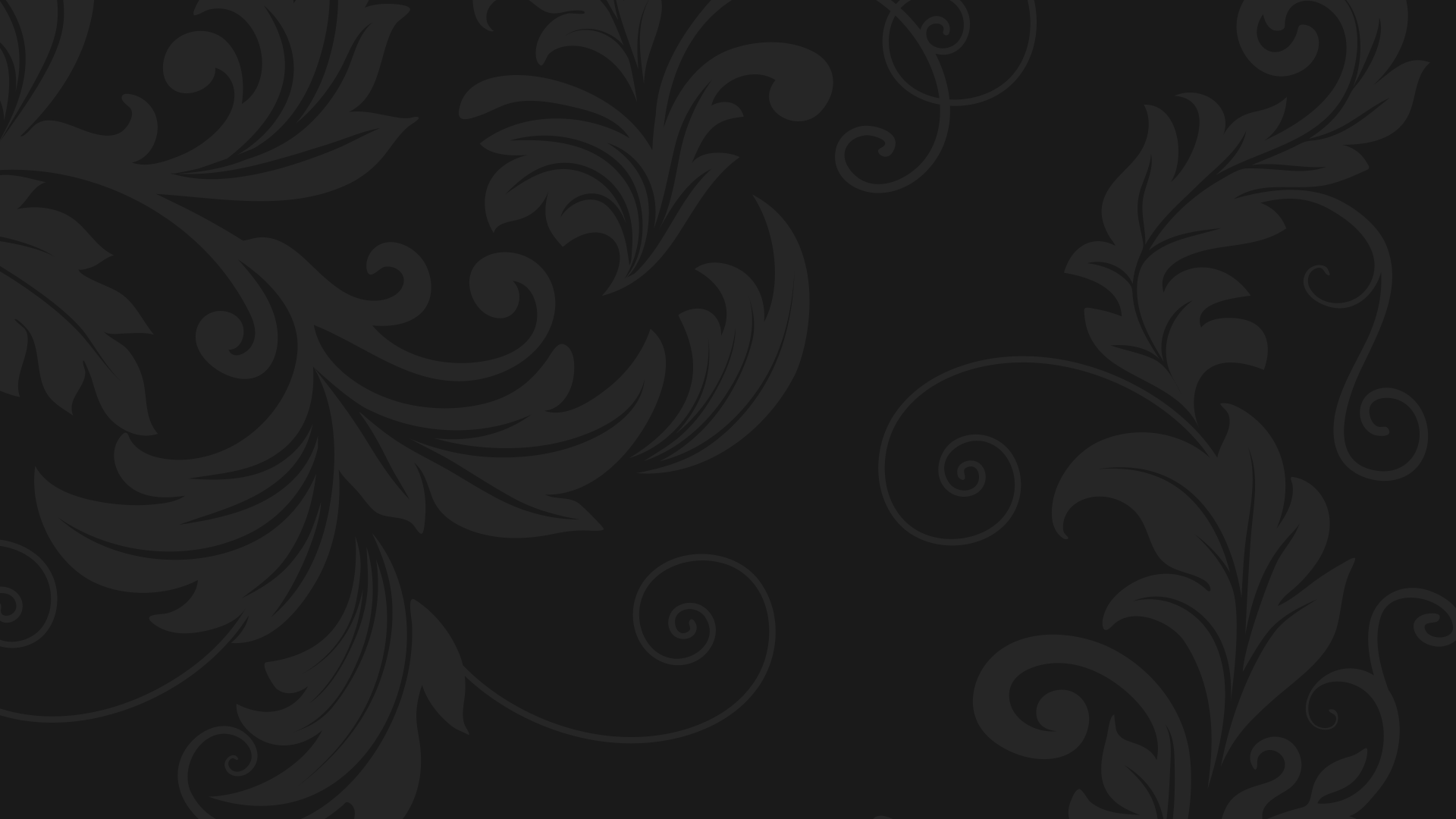 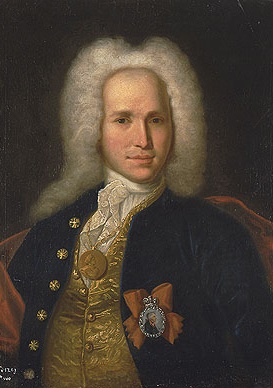 Достижения Андрея Нартова
1
2
В 1729 году разработал конструкцию токарно-винторезного станка с суппортом.
В 1741 году разработал скорострельную батарею из 44 мортир.
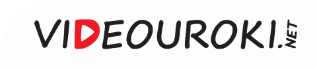 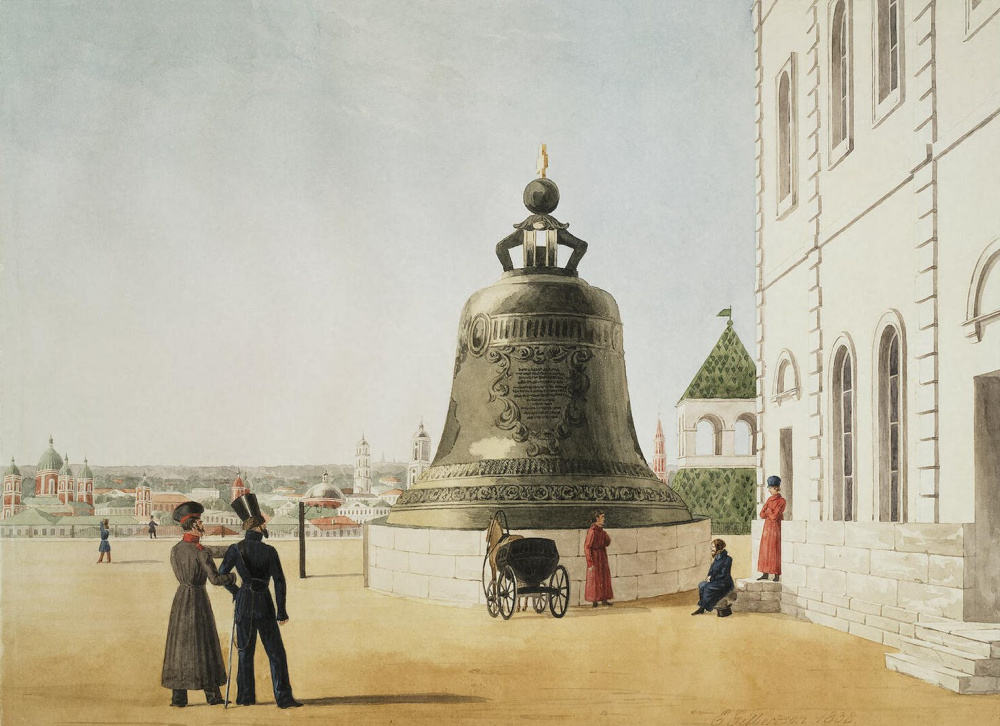 Е. Гильбертзон. Царь-колокол в Московском Кремле. XIX век
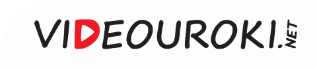 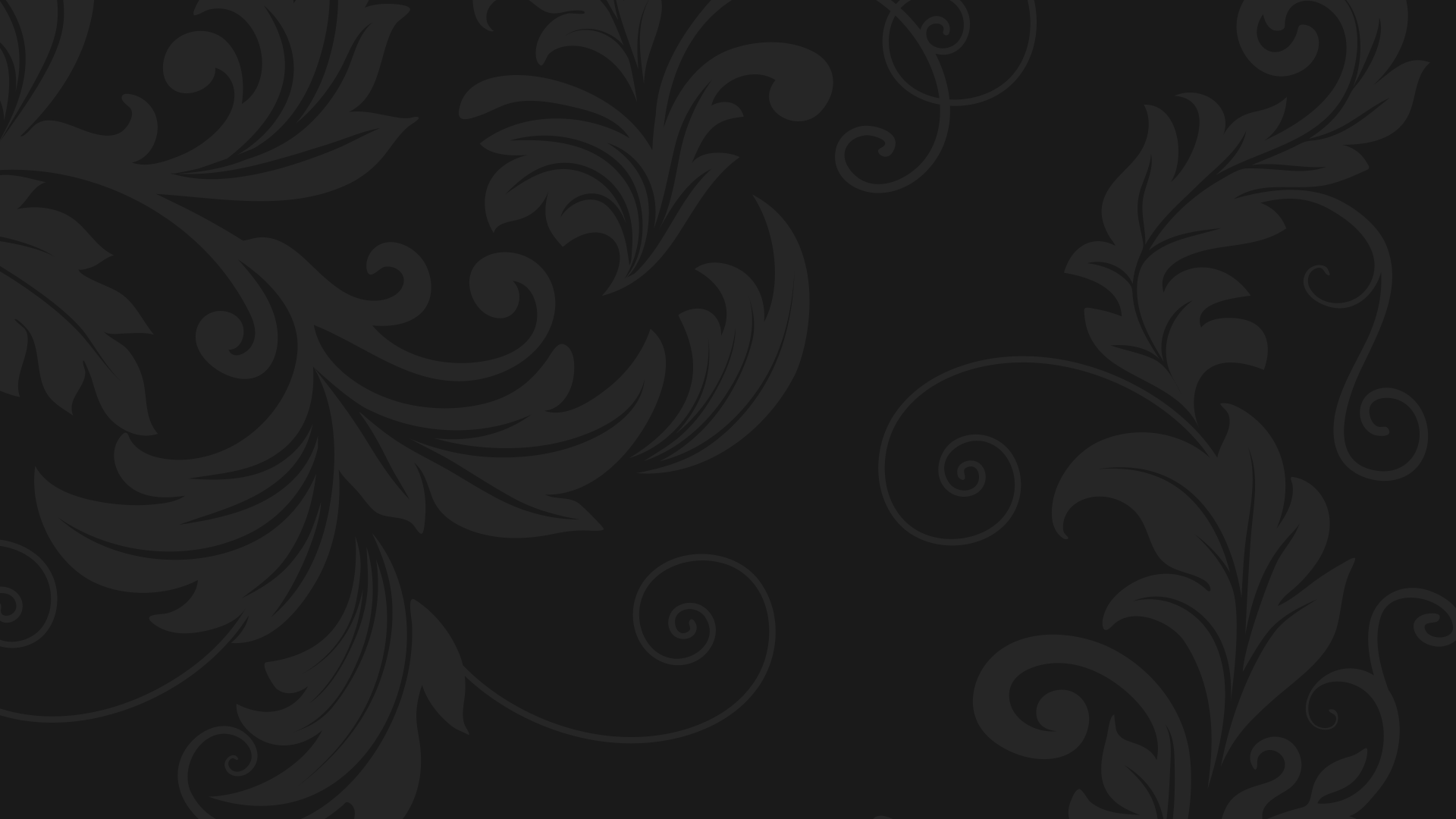 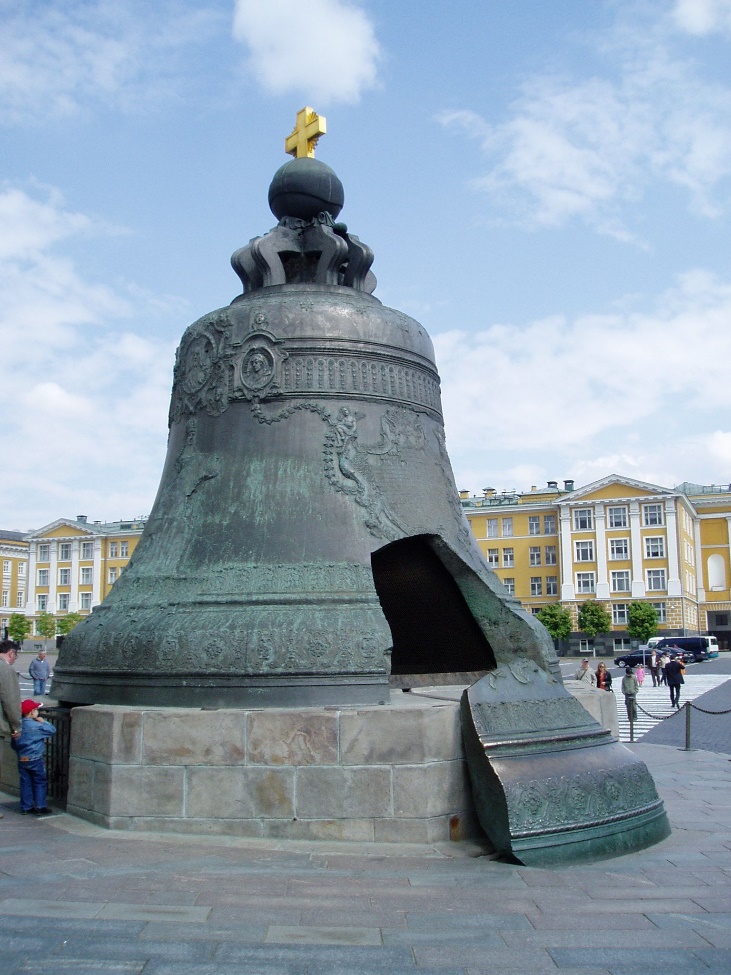 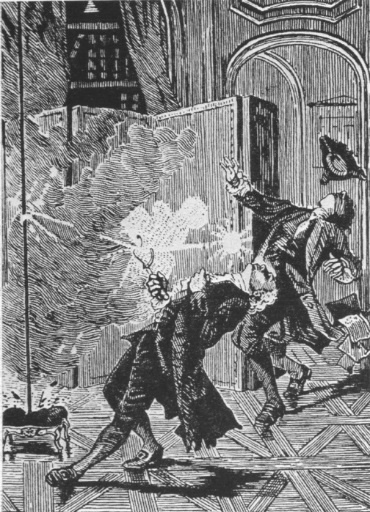 Царь-колокол
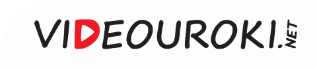 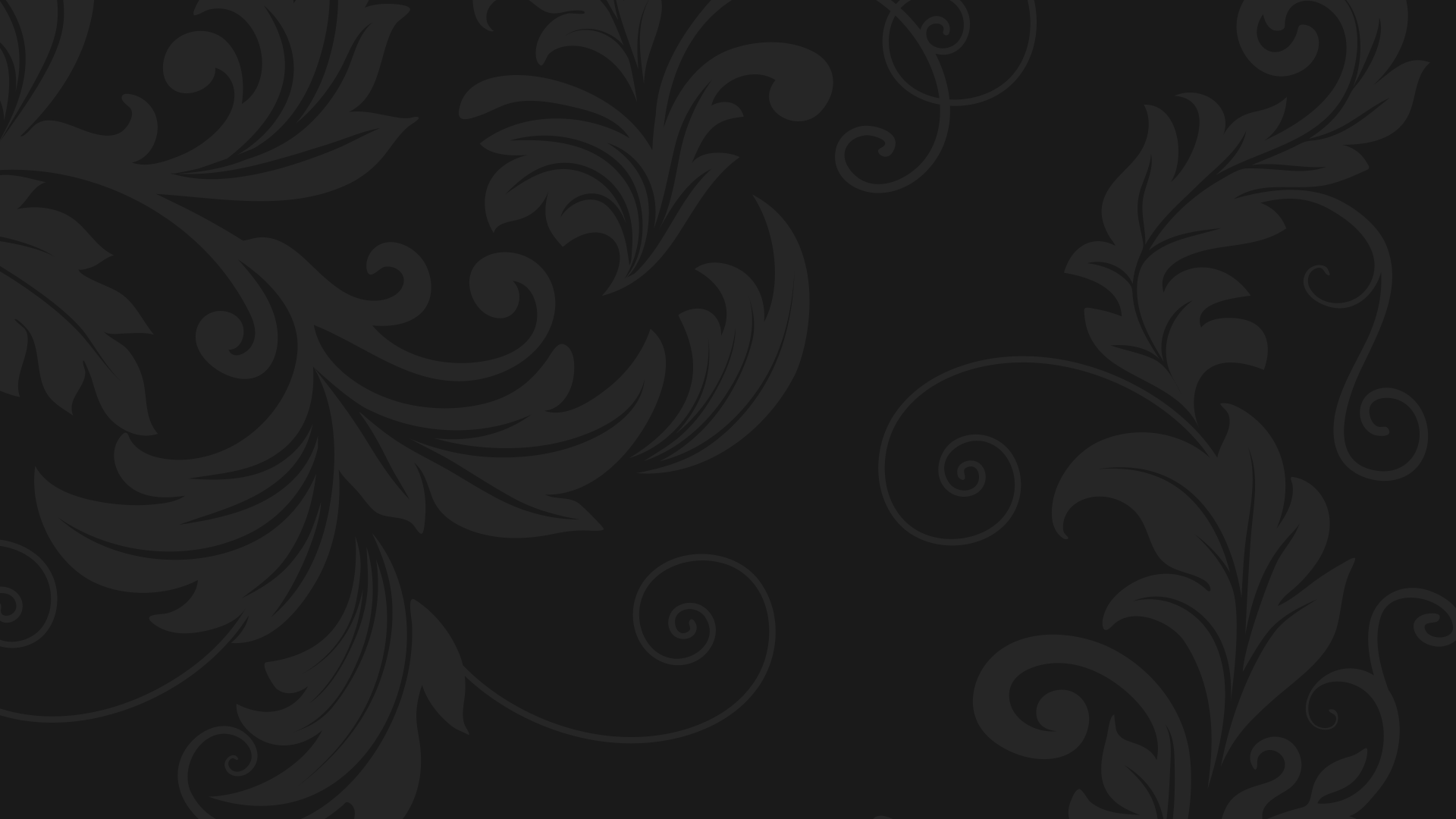 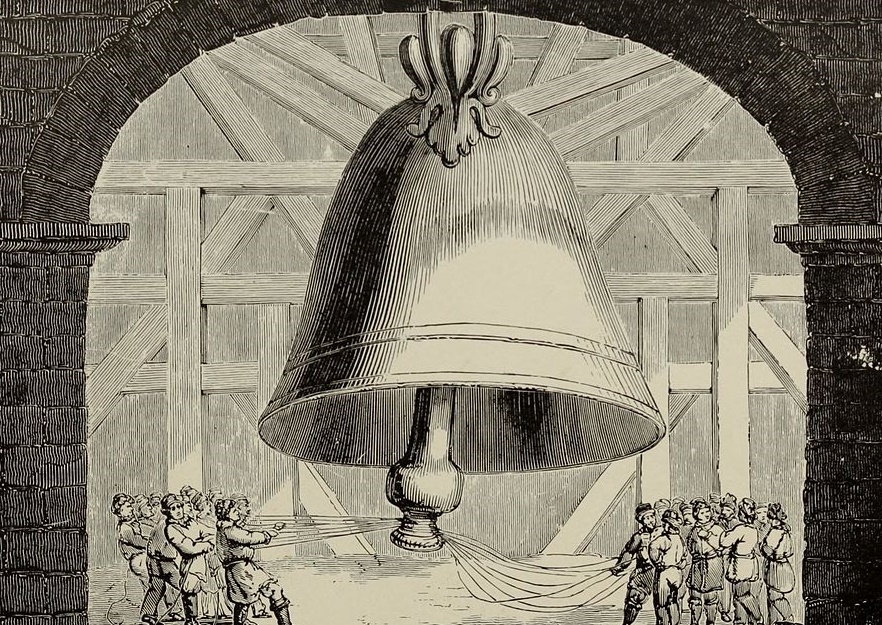 Царь-колокол
Его отлили отец и сын Моторины по приказу Анны Иоанновны в память о её царствовании.
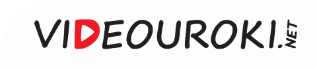 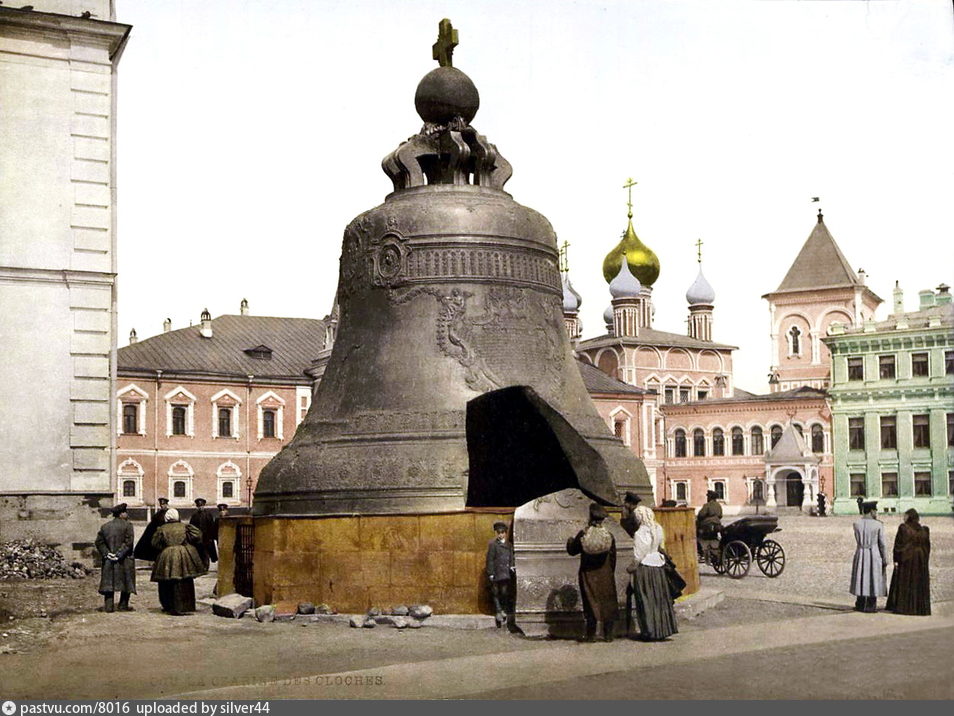 Высота Царь-колокола – 6,24 метра, диаметр – 6,6 метра, масса – около 200 тонн.
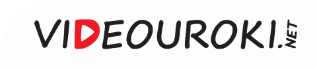 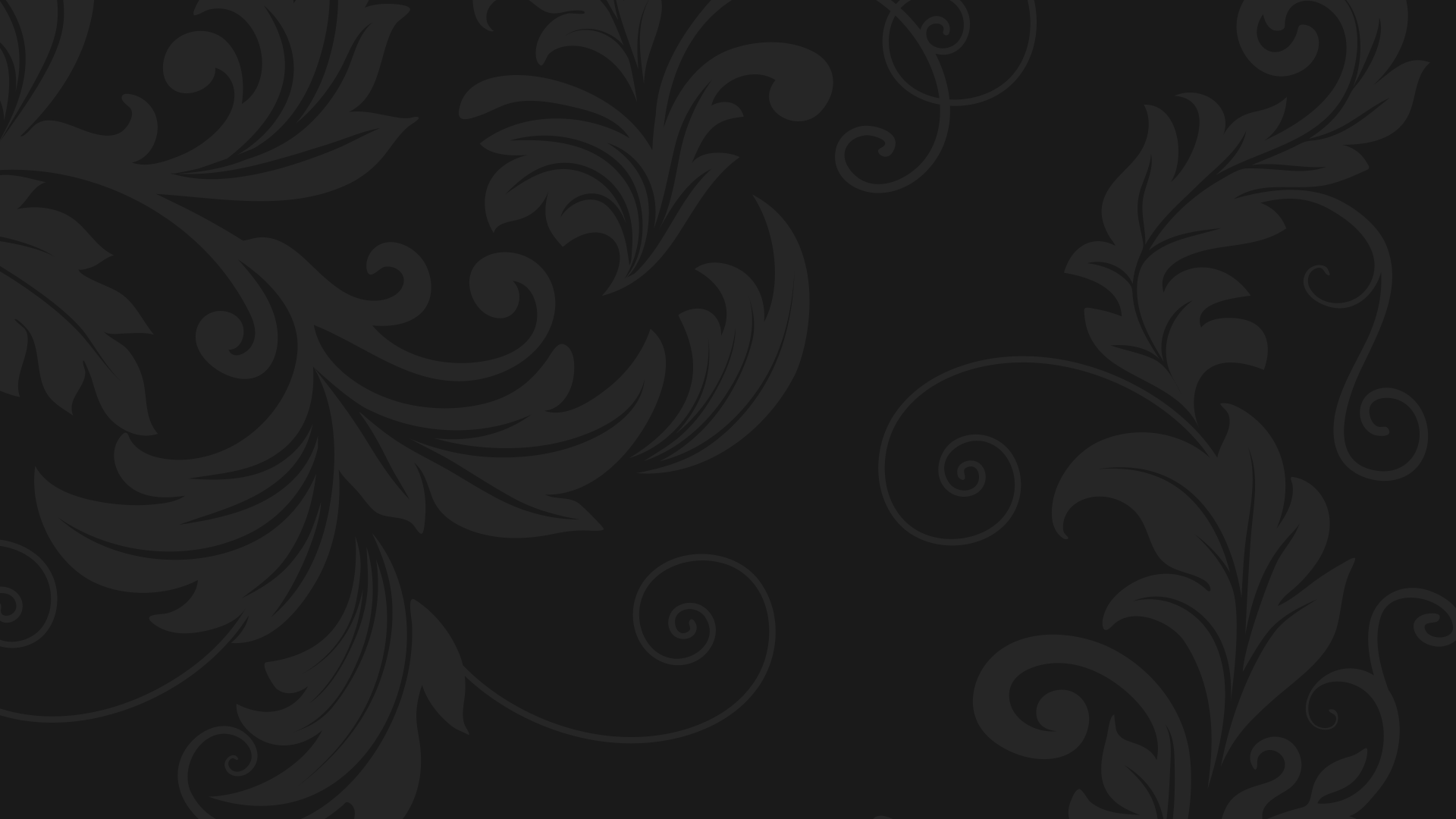 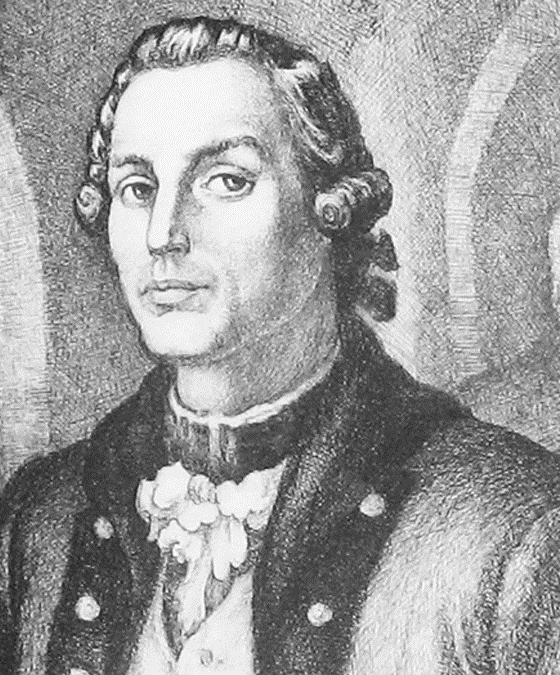 В 1763 году теплотехник Иван Ползунов собрал паровой двигатель.
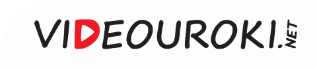 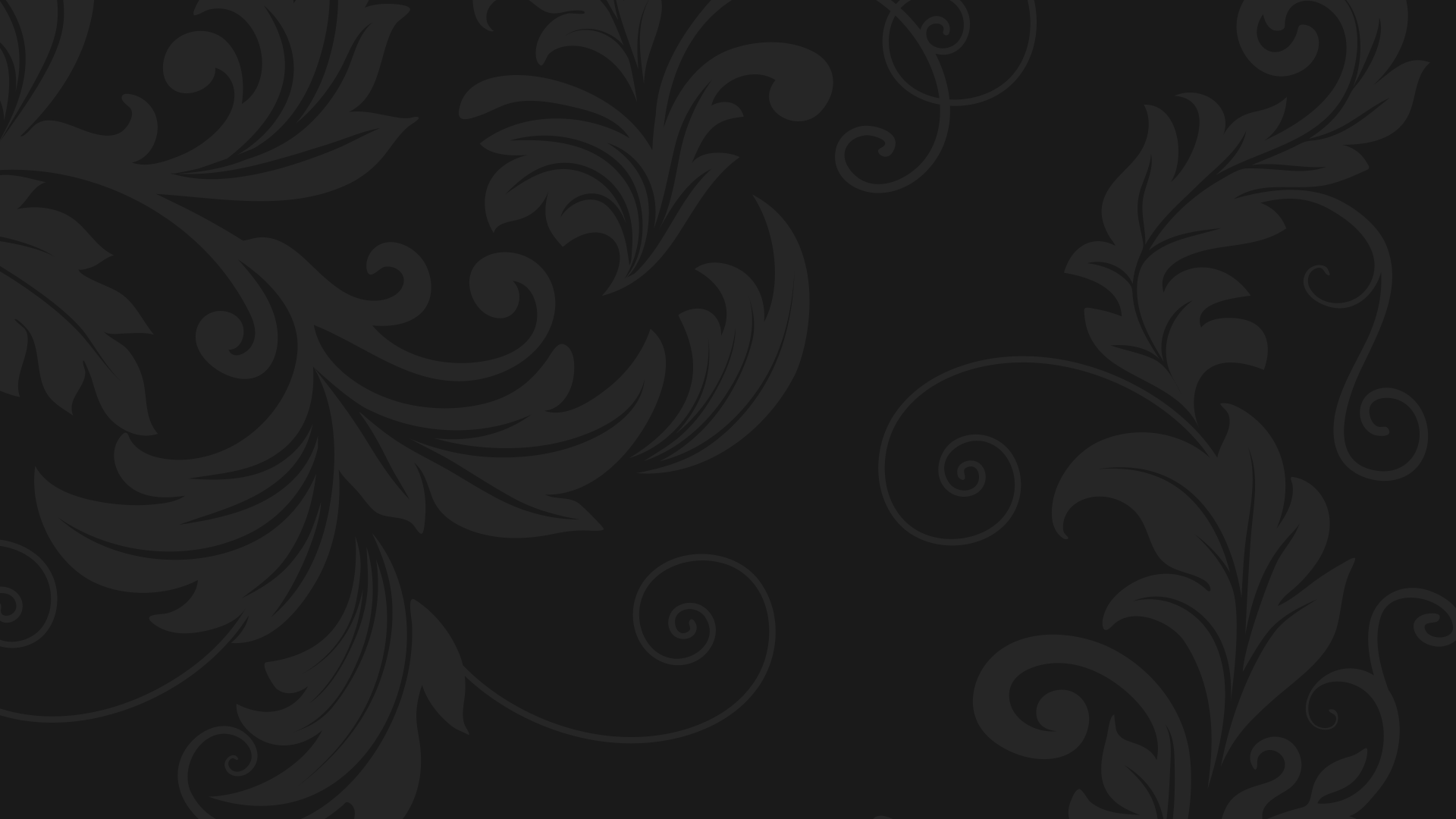 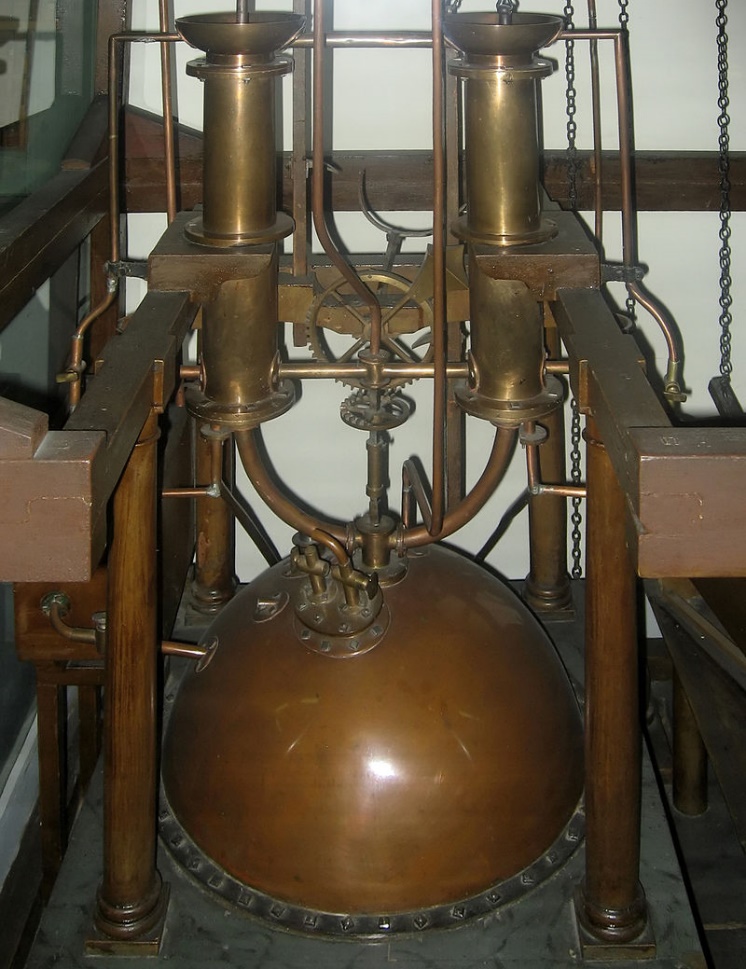 Копия паровой машины Ползунова
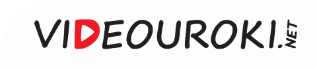 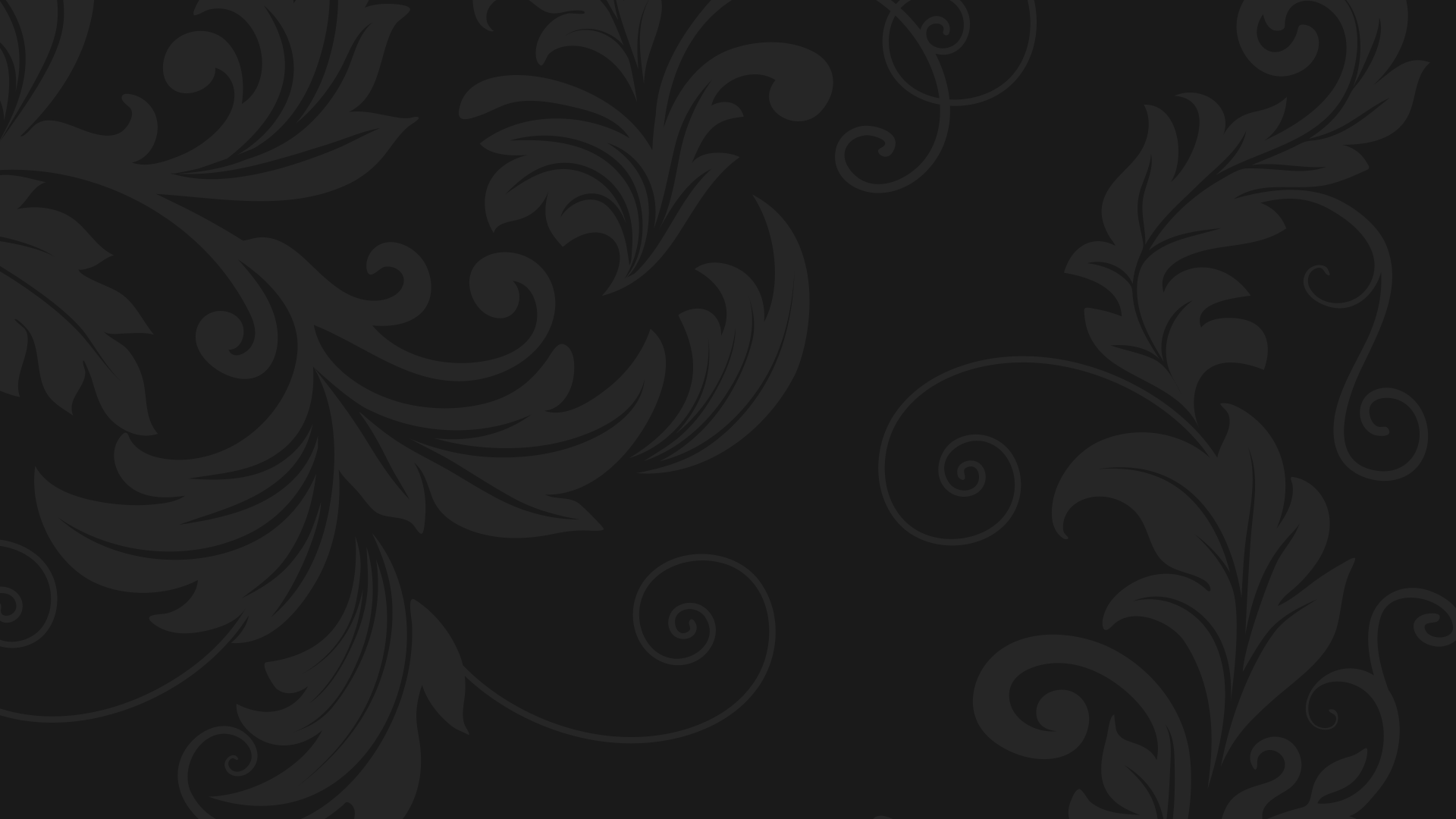 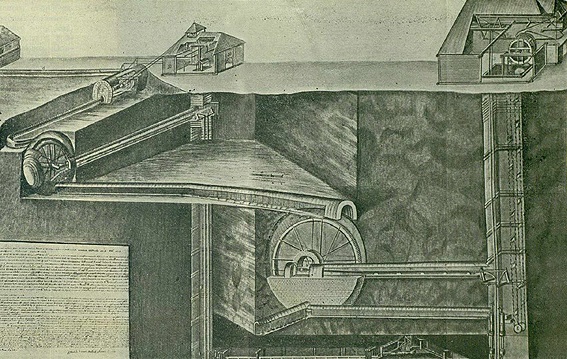 Изобретение Козьмы Фролова
Создал установку в виде системы водяных колёс. С её помощью откачивали воду и подавали руду из шахт.
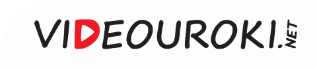 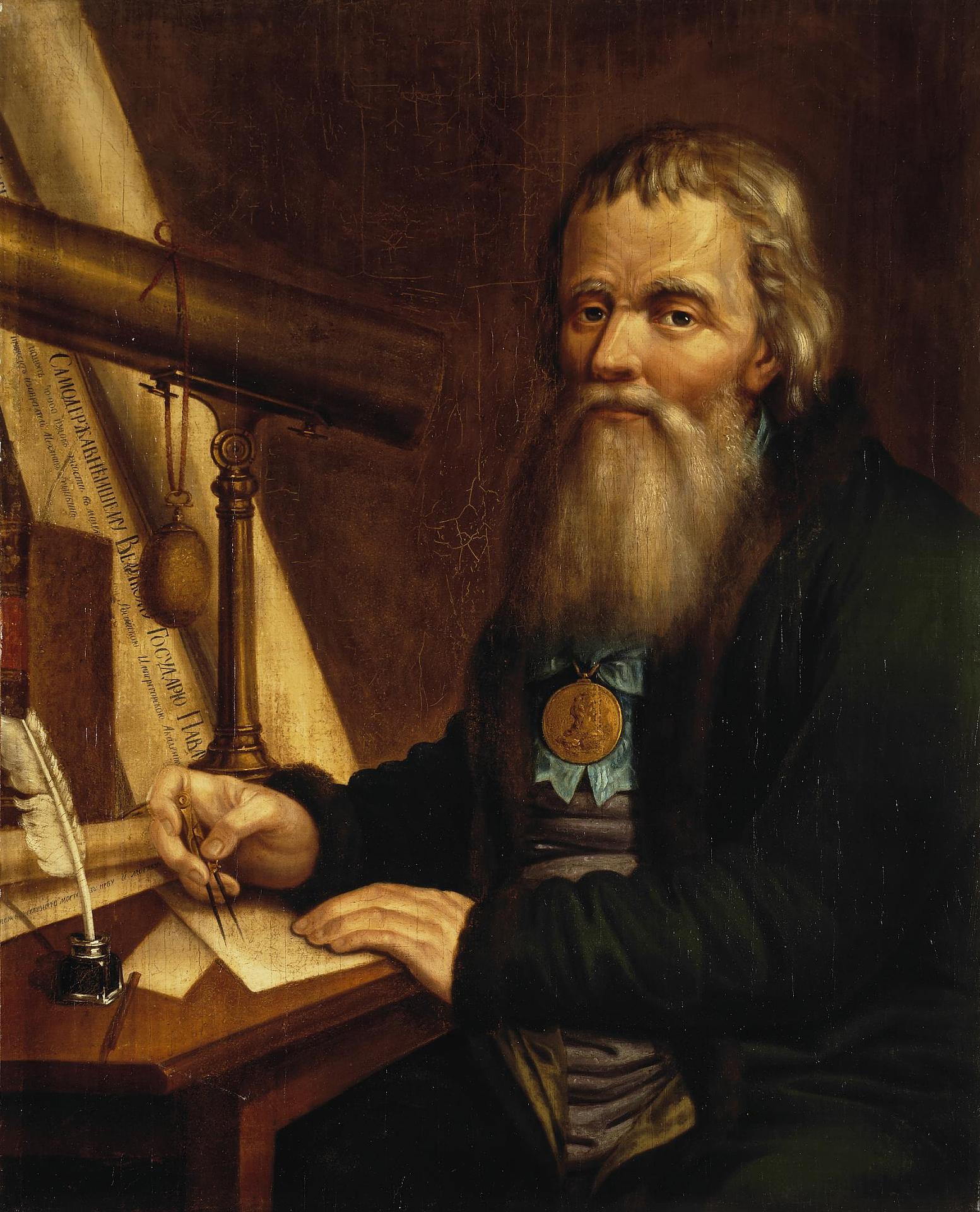 Нарицательным символом смекалки и изобретательности стало имя уроженца Нижнего Новгорода Ивана Кулибина.
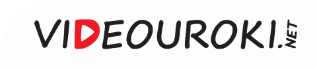 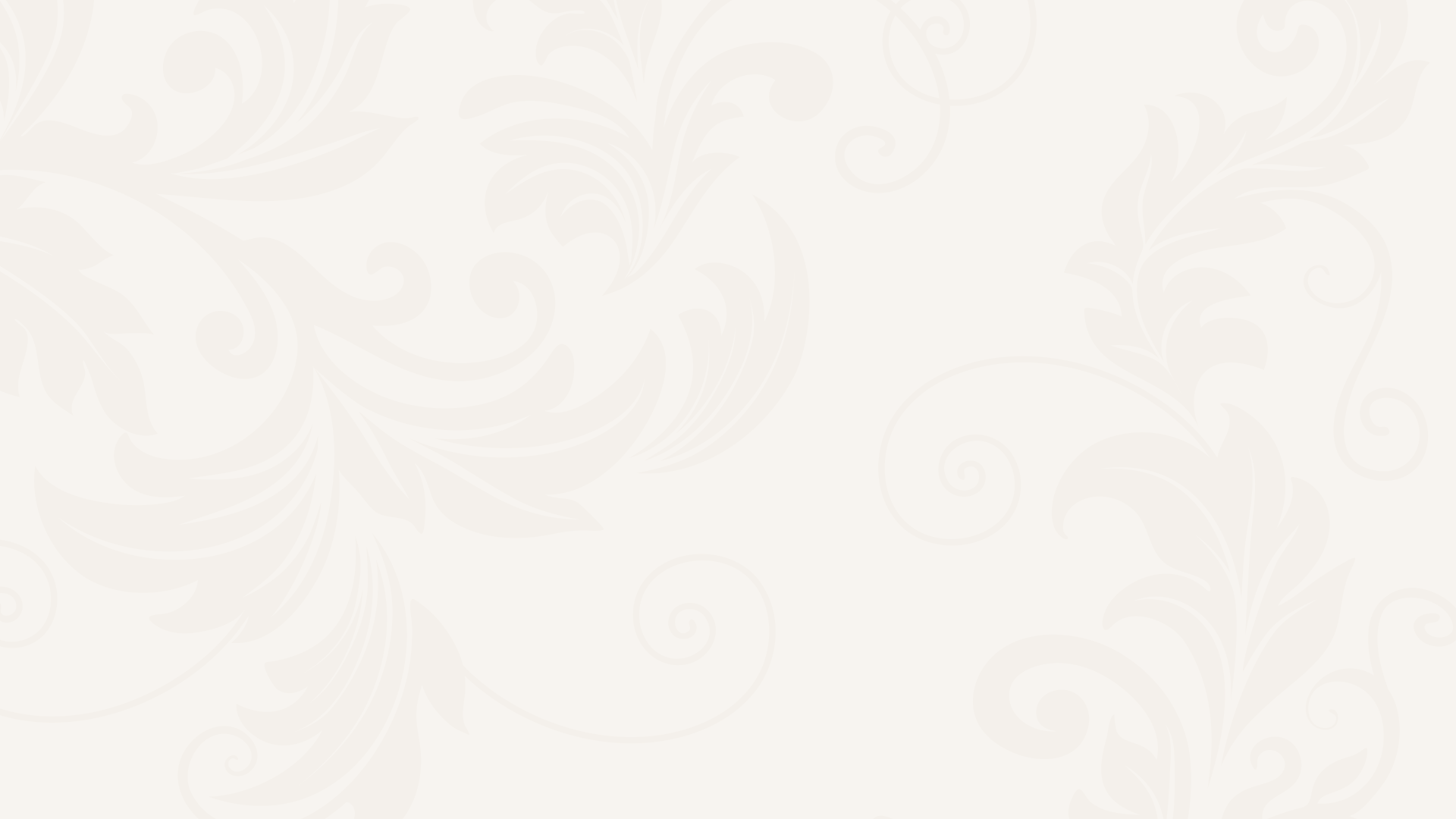 Иван Петрович Кулибин
Изготовление Кулибиным особых часов для Екатерины II
Сильное впечатление императрицы от часов мастера
Начало петербургской карьеры изобретателя
Предложение Кулибину возглавить механические мастерские
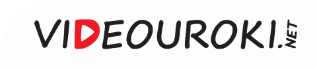 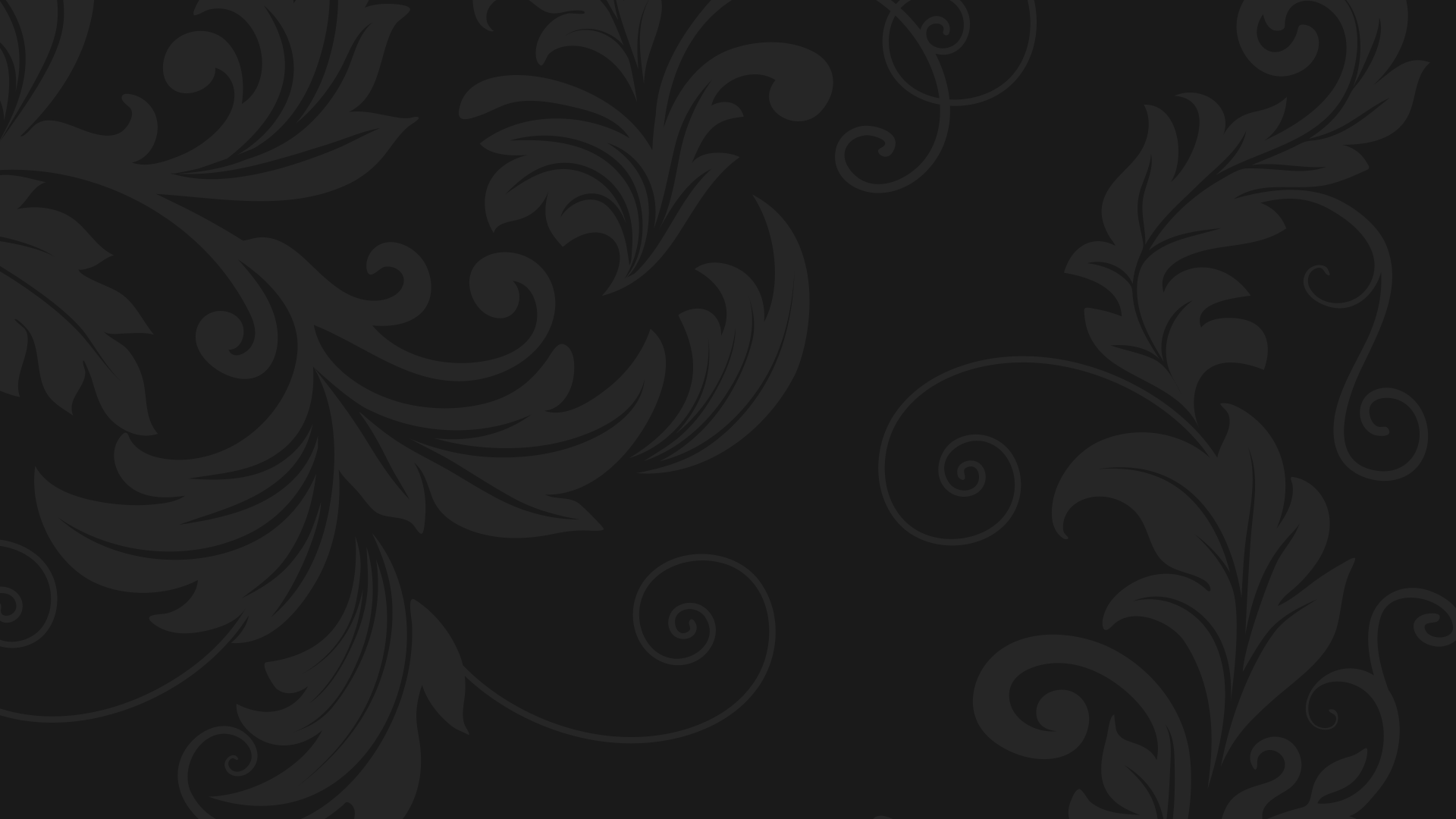 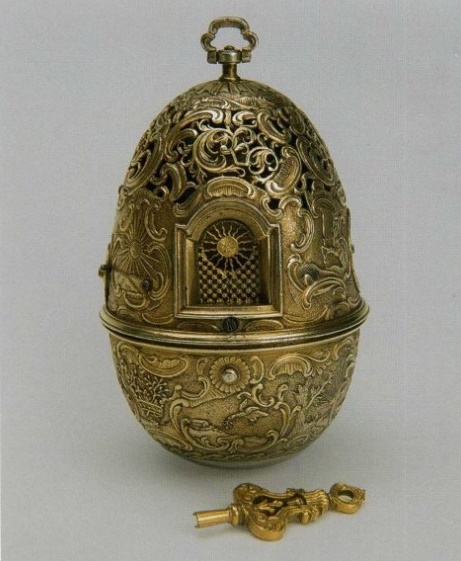 Часы Ивана Кулибина
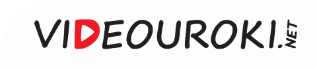 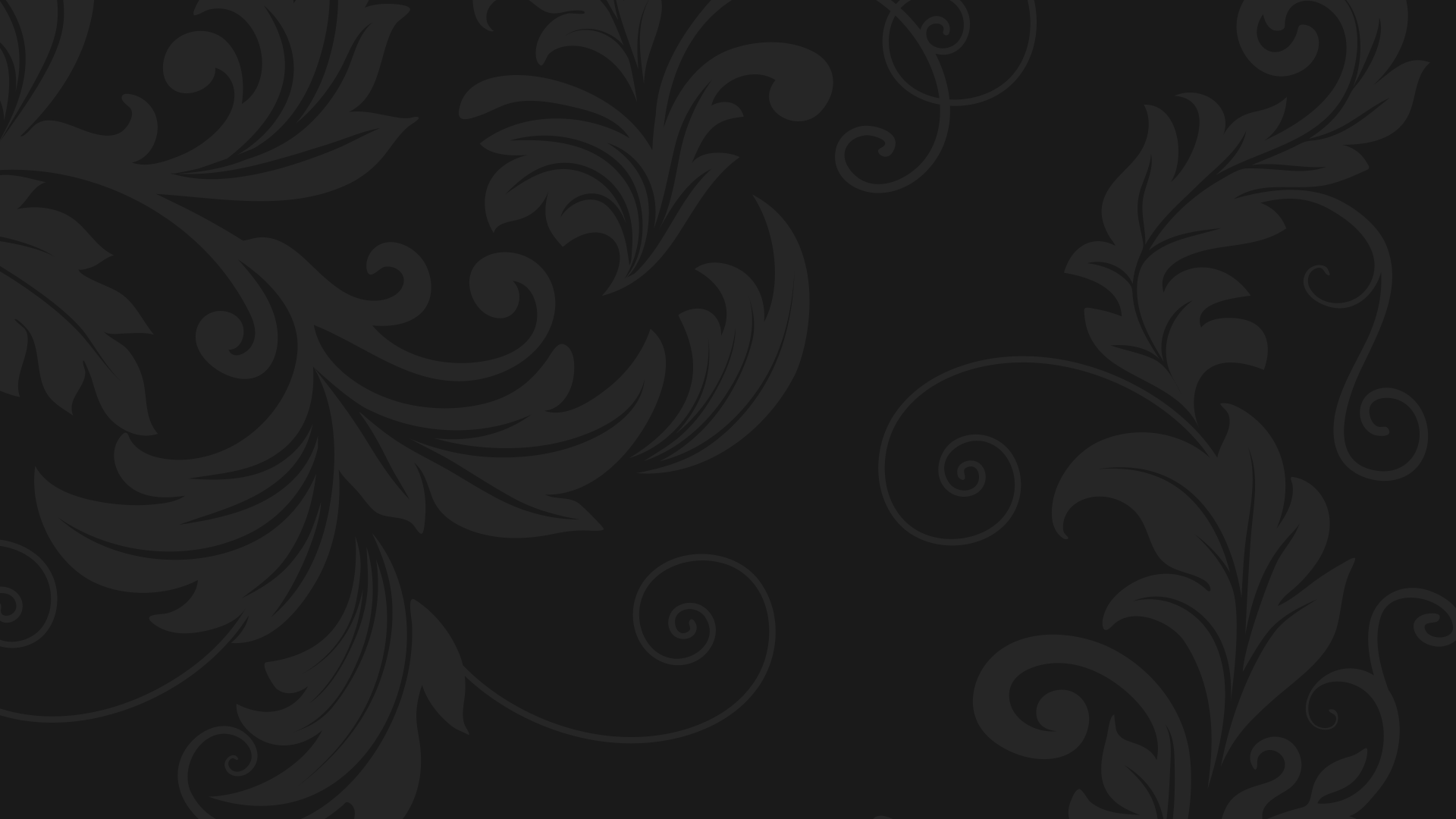 Часы Ивана Кулибина
1
В них работал механизм часового боя.
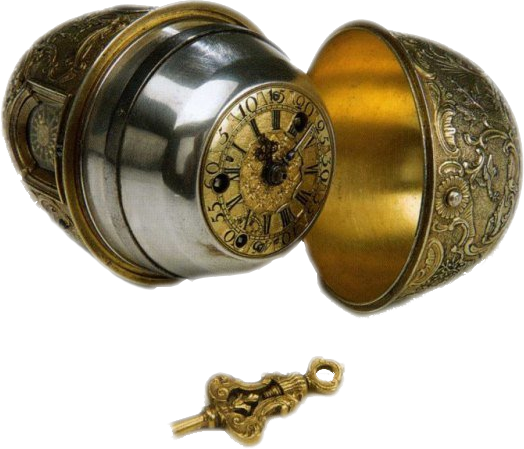 2
Музыкальный аппарат воспроизводил несколько мелодий.
Внутри часов был крошечный театр-автомат.
3
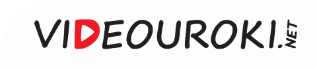 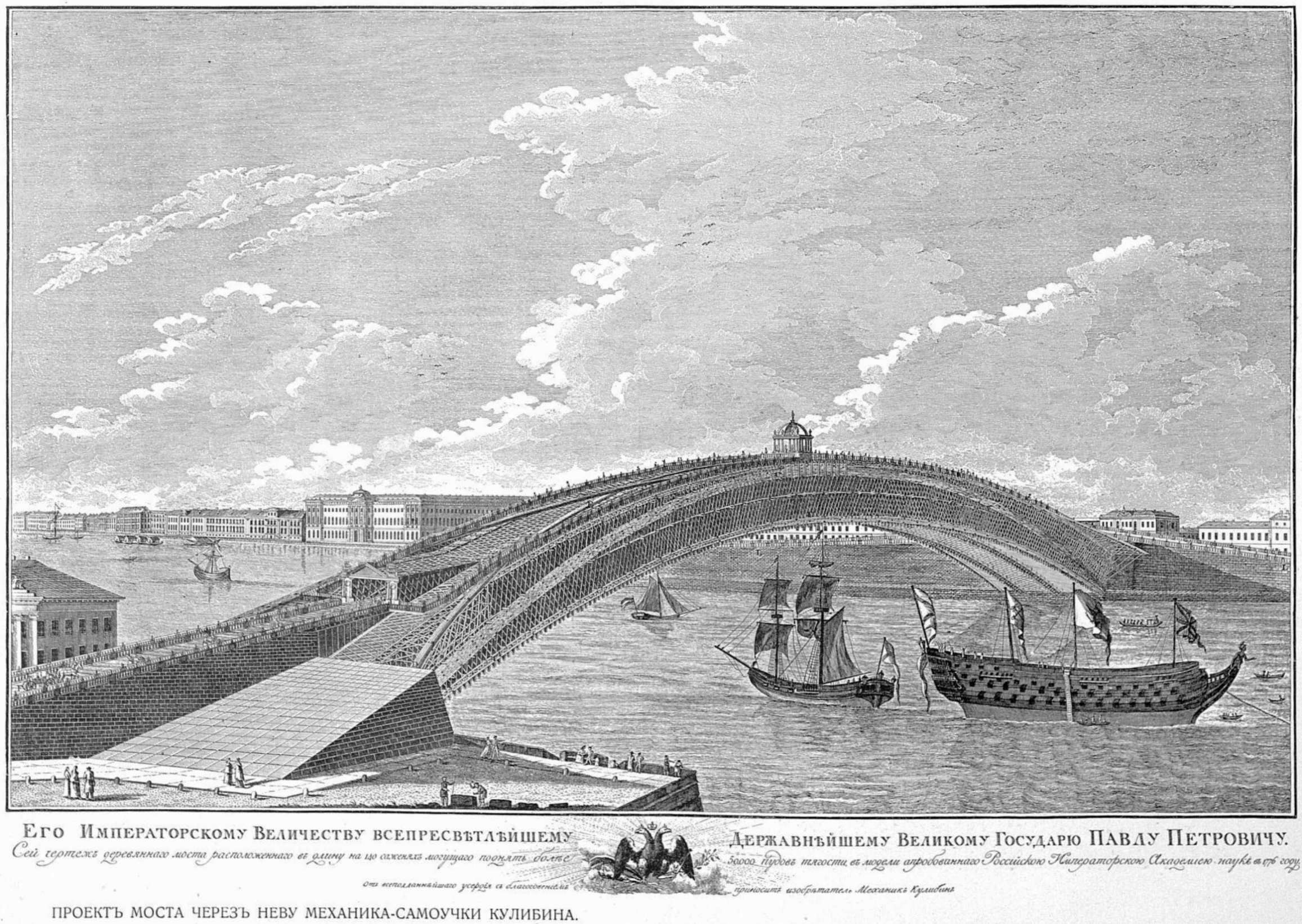 Проект моста через Неву
Ивана Кулибина
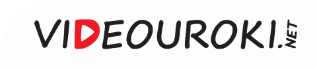 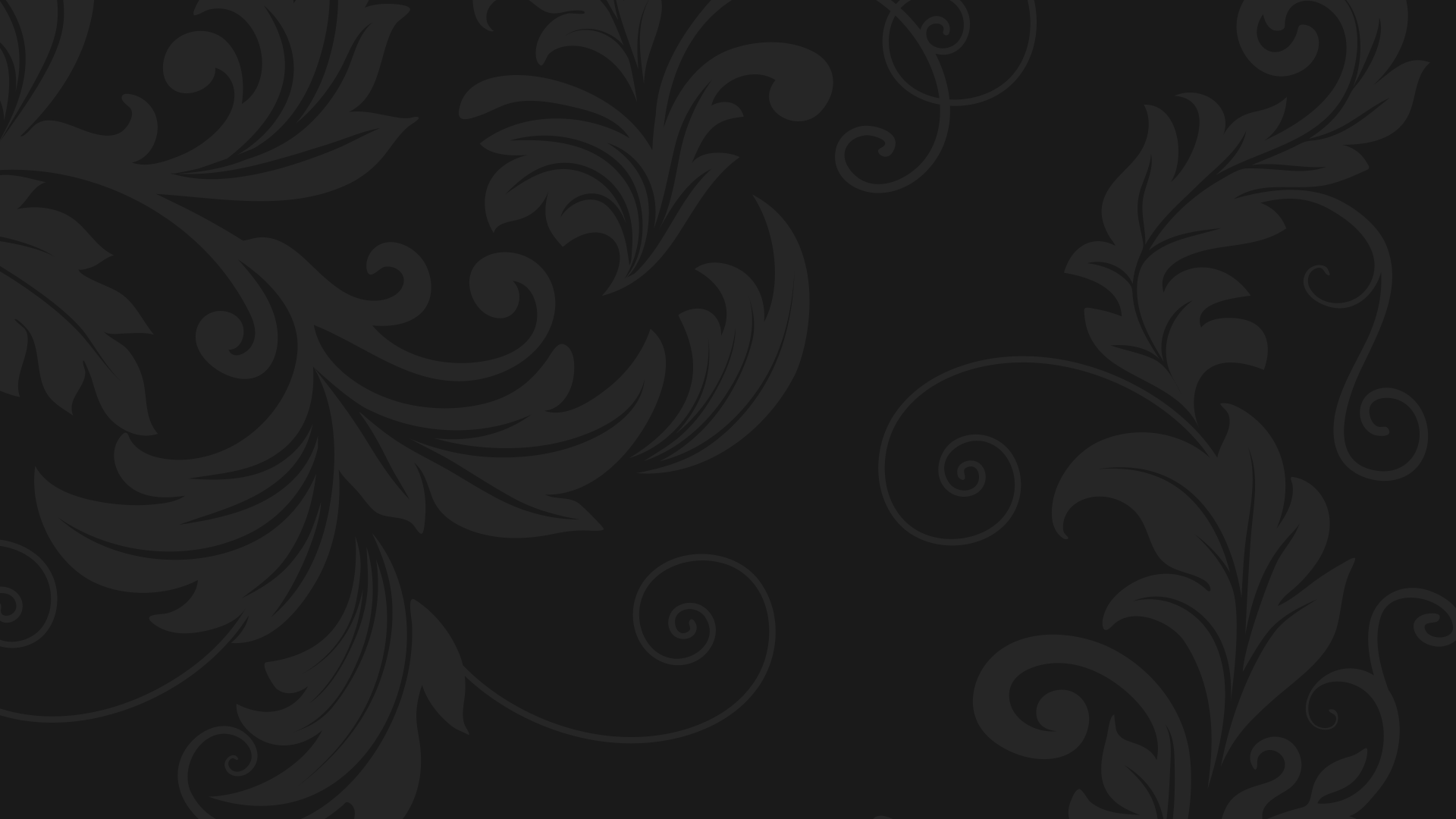 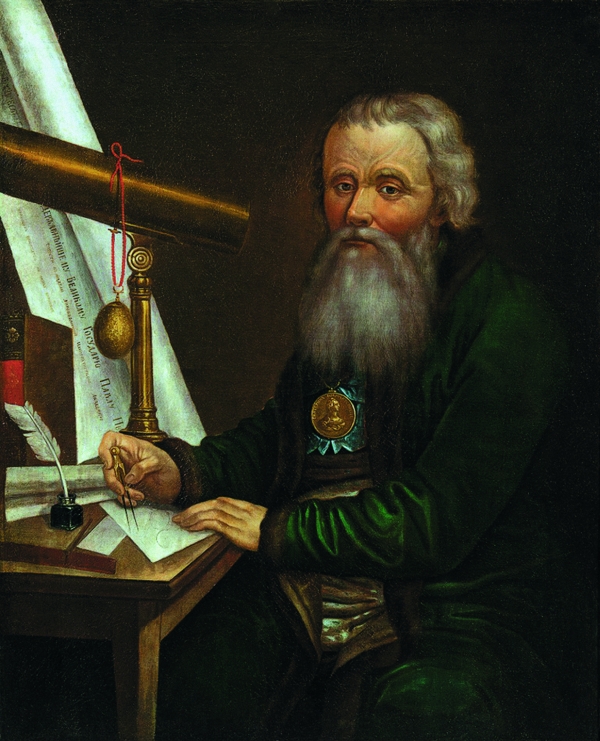 Кулибин усовершенствовал шлифовку стёкол для оптических приборов и благодаря этому изобрёл уникальный микроскоп.
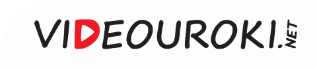 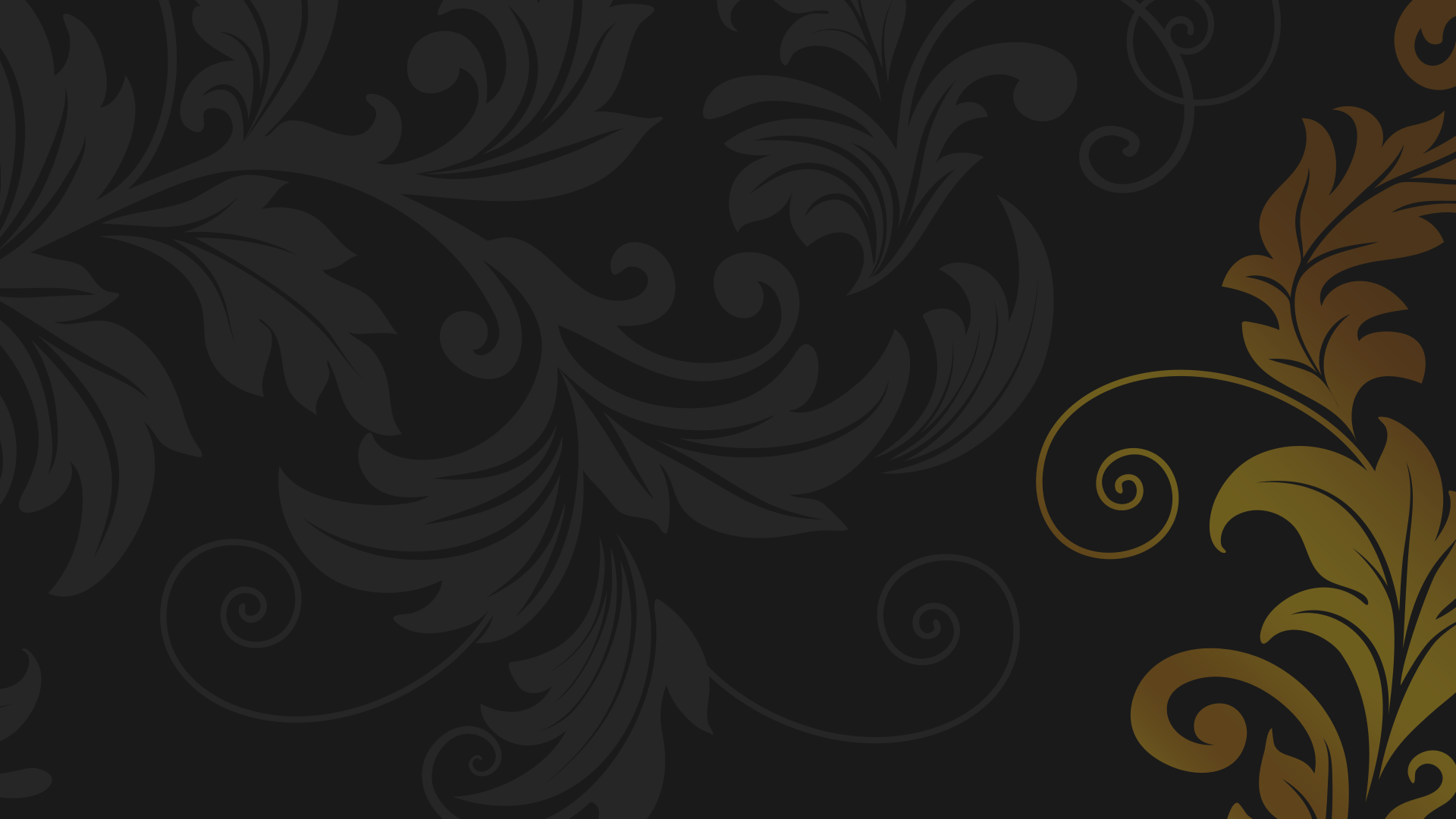 Российская наука и техника в XVIII веке
В XVIII веке произошло становление российской науки и техники.
1
Появились профессиональные учёные, научные сочинения, научные учреждения и музеи.
2
3
Продолжилось изучение присоединённых земель, совершались новые географические открытия.
Монархи покровительствовали учёным и содействовали развитию наук.
4
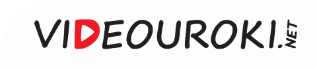